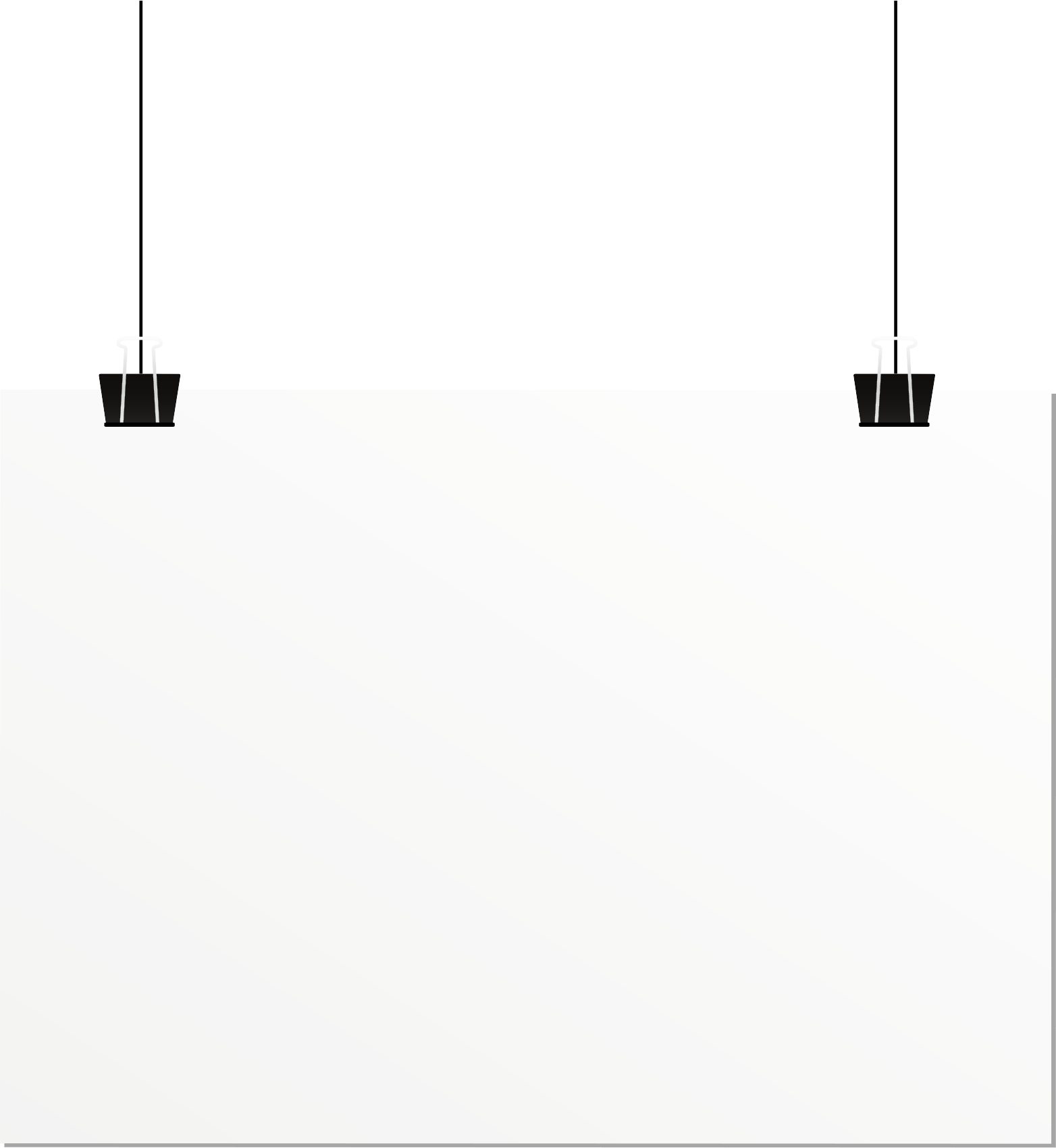 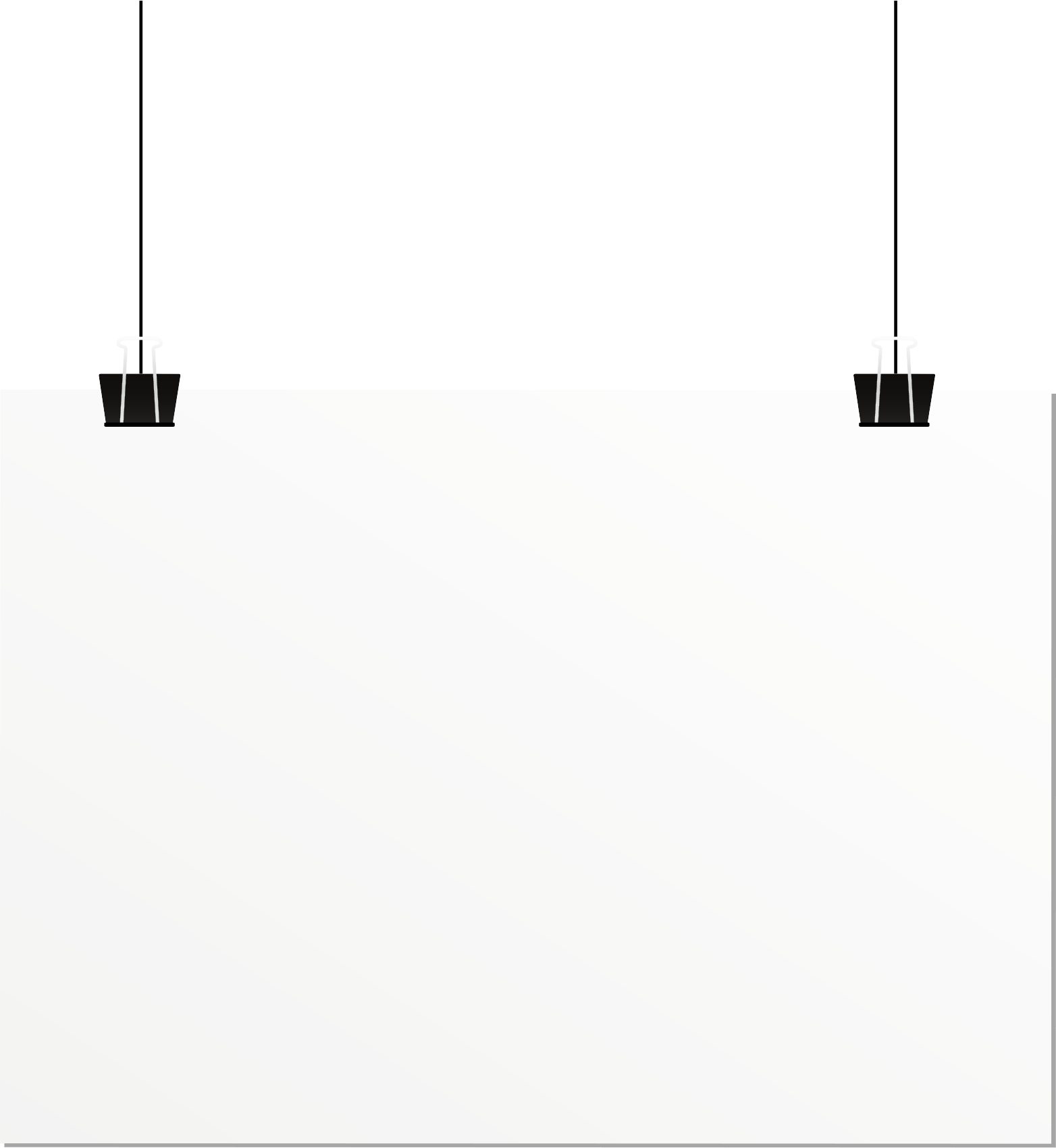 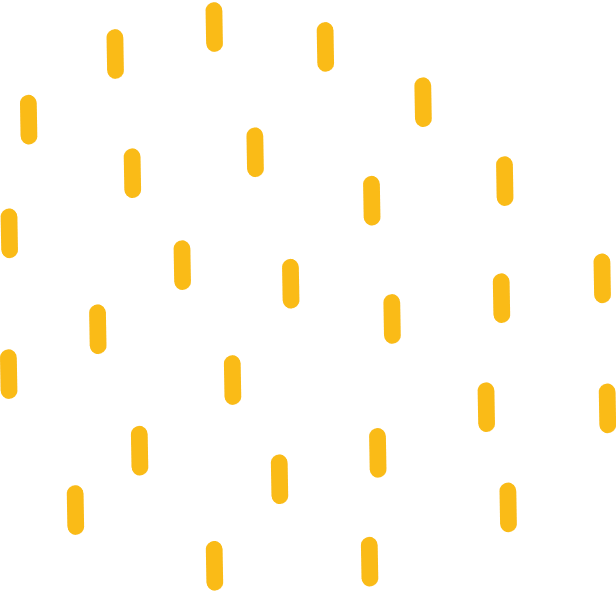 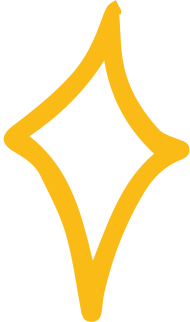 CHÀO MỪNG CÁC EM ĐẾN VỚI BUỔI HỌC!
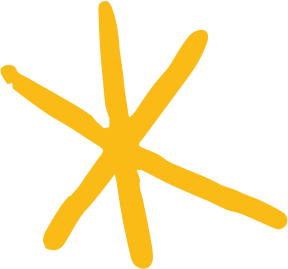 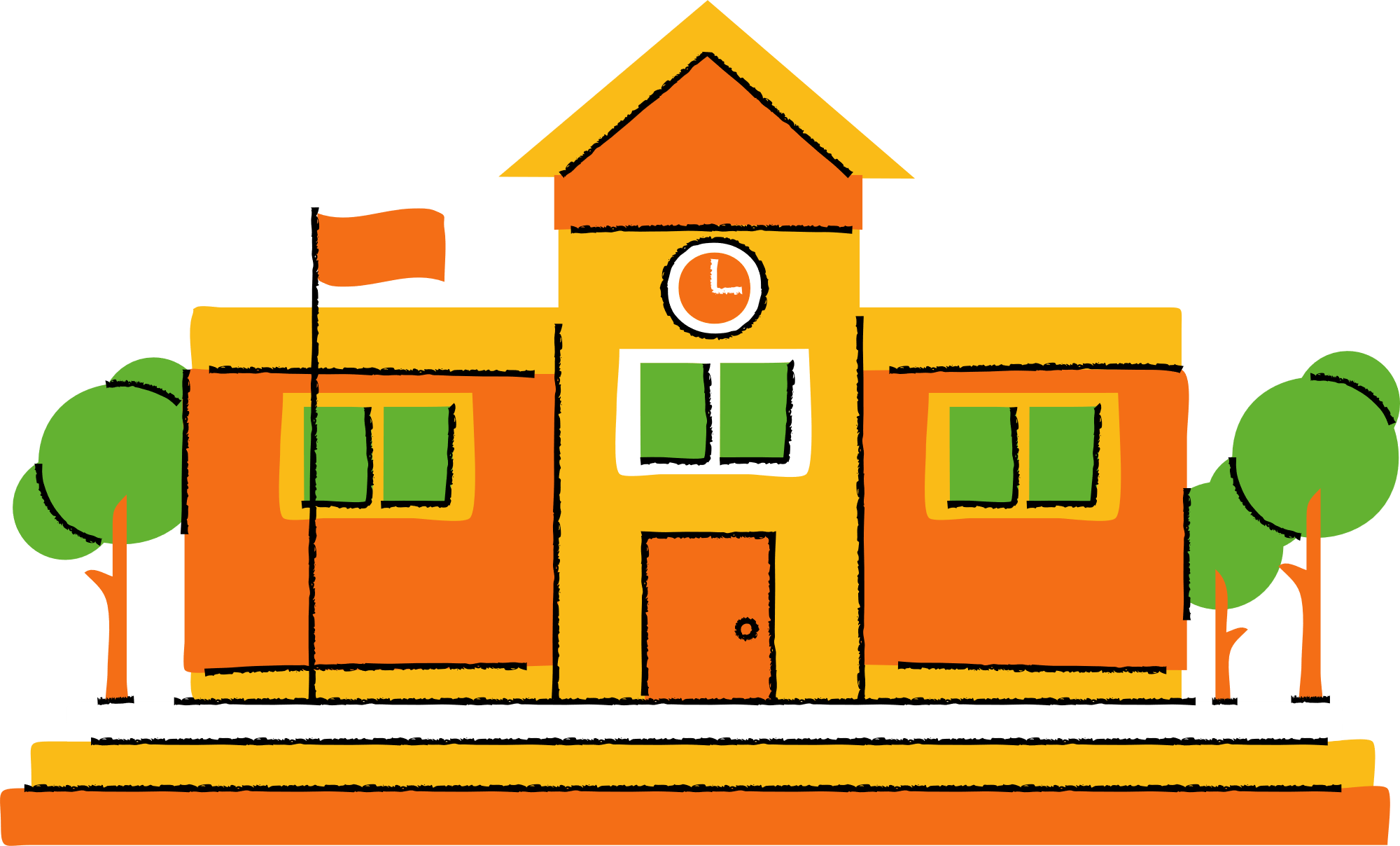 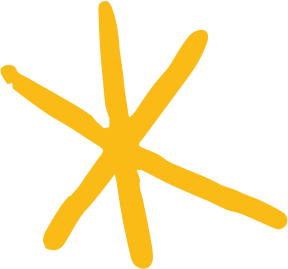 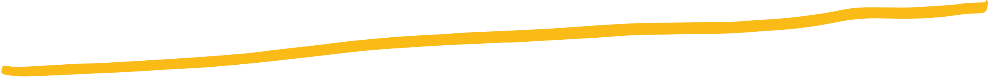 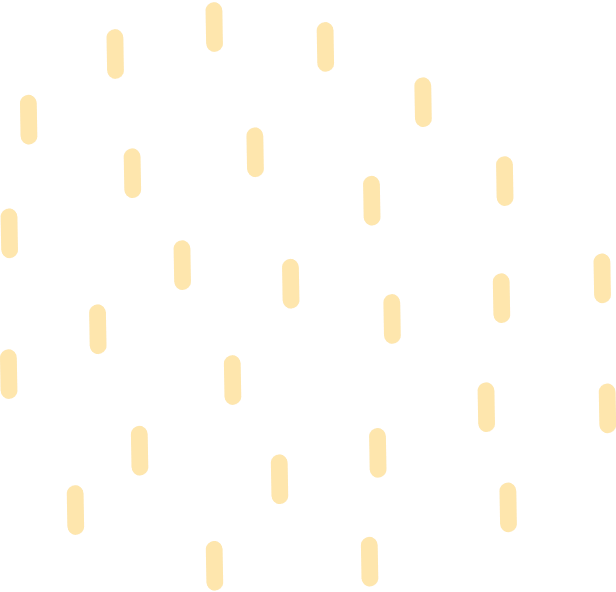 KHỞI ĐỘNG
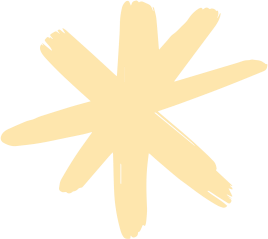 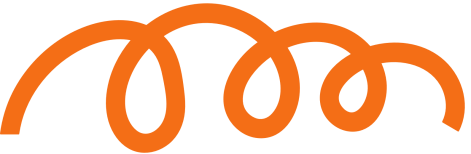 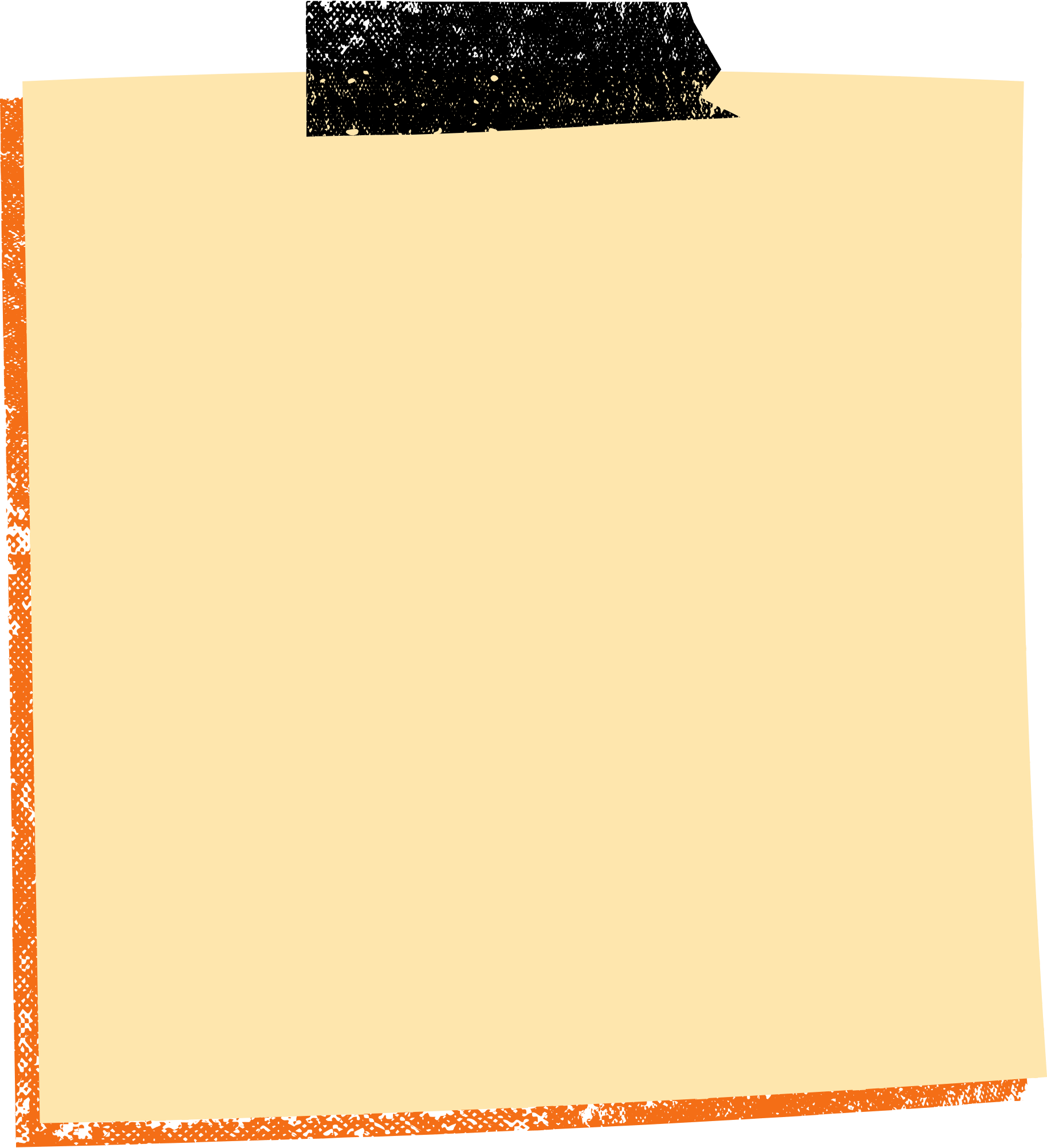 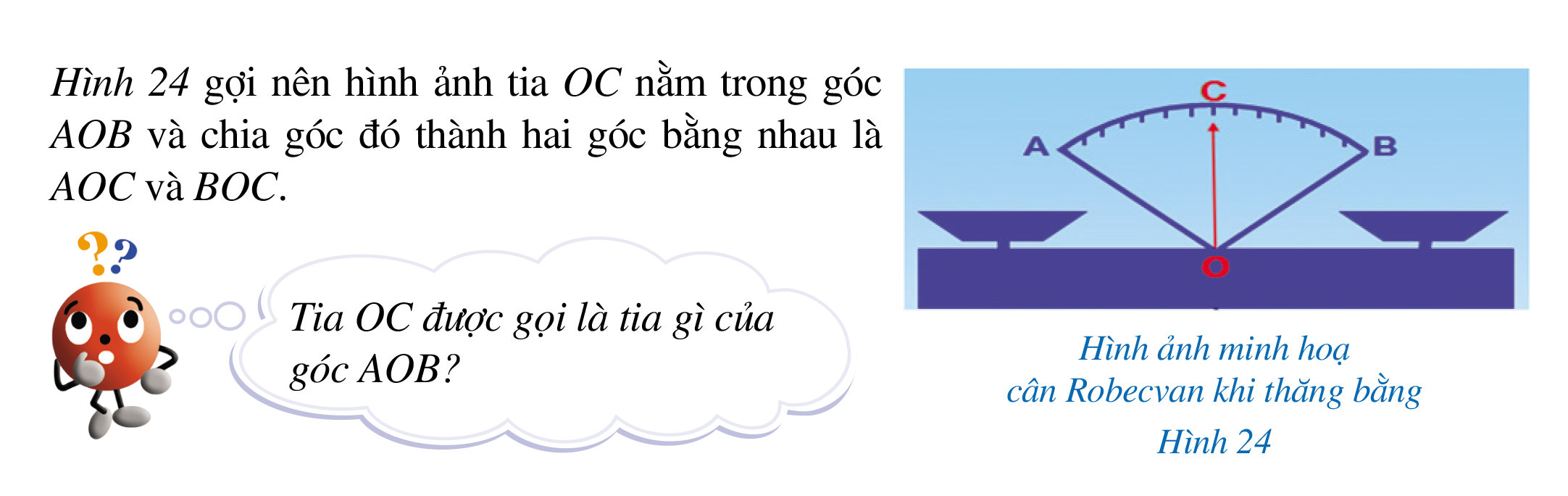 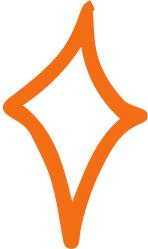 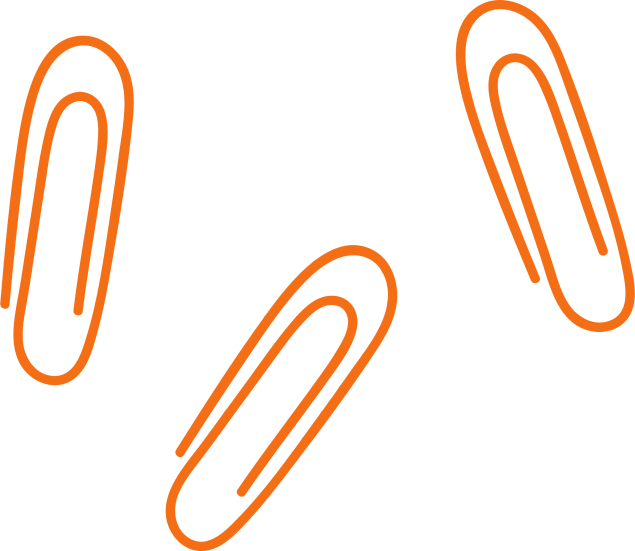 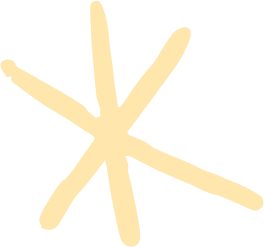 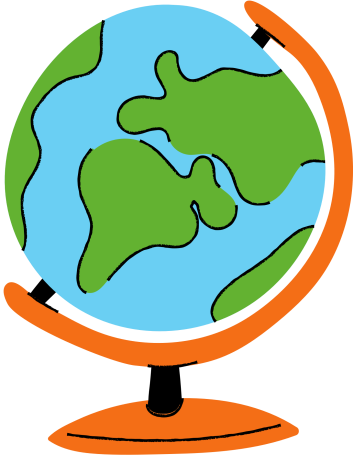 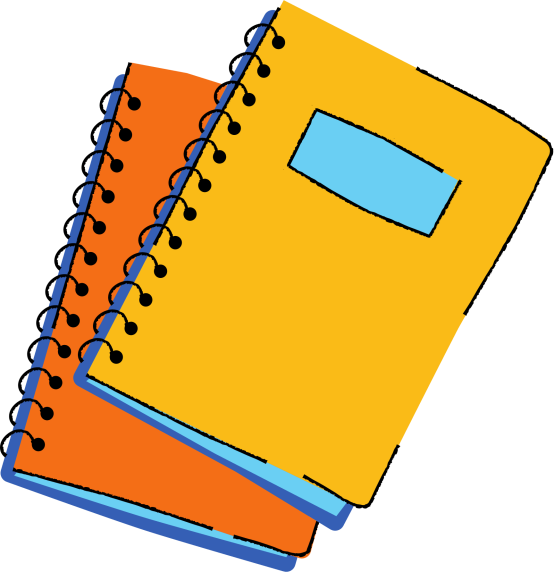 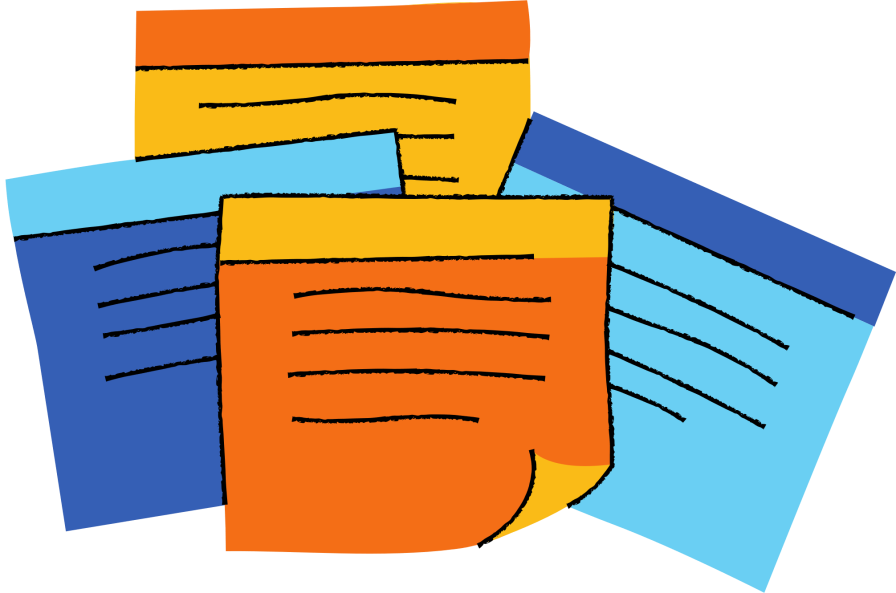 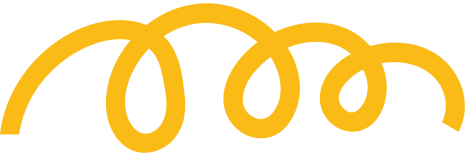 BÀI 2: TIA PHÂN GIÁC CỦA MỘT GÓC
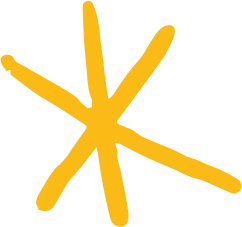 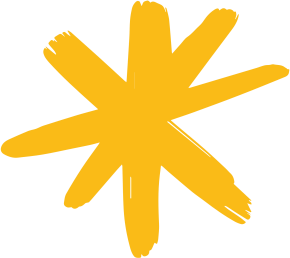 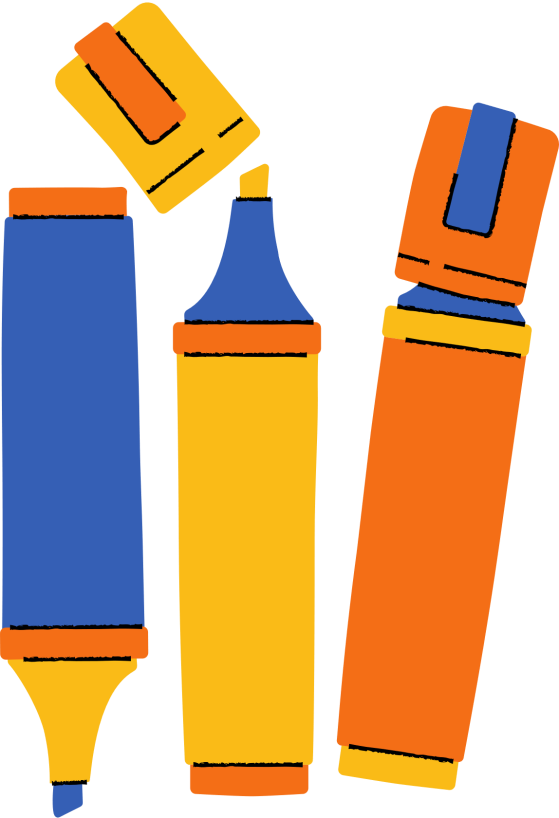 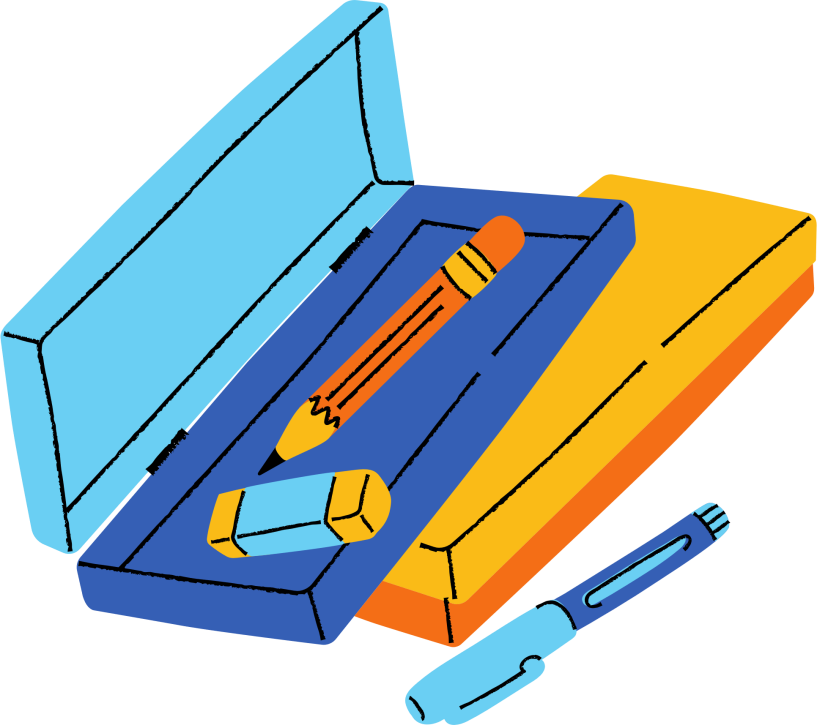 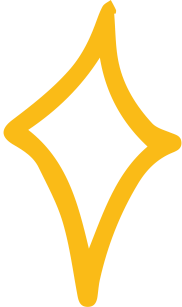 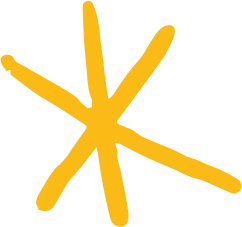 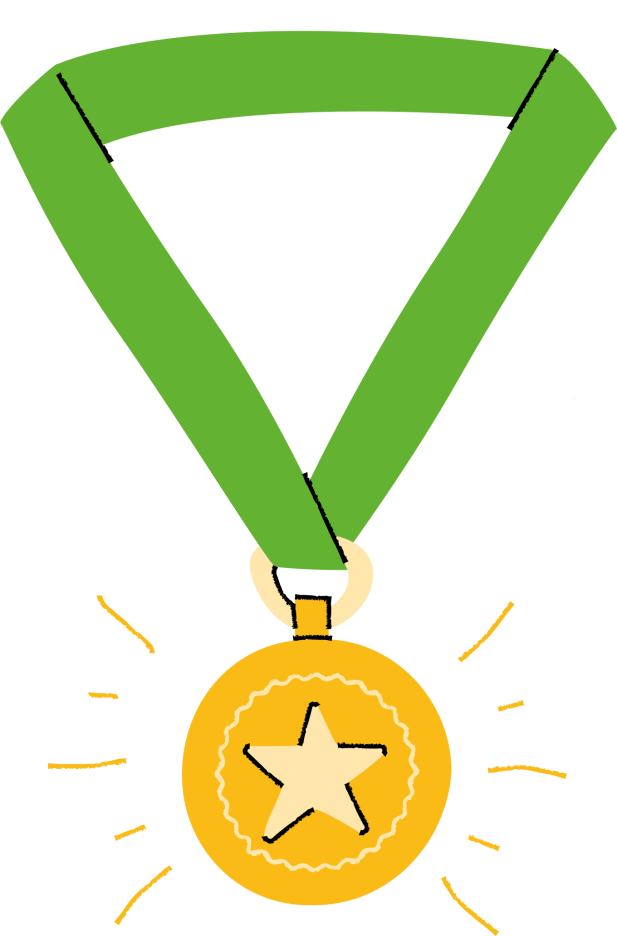 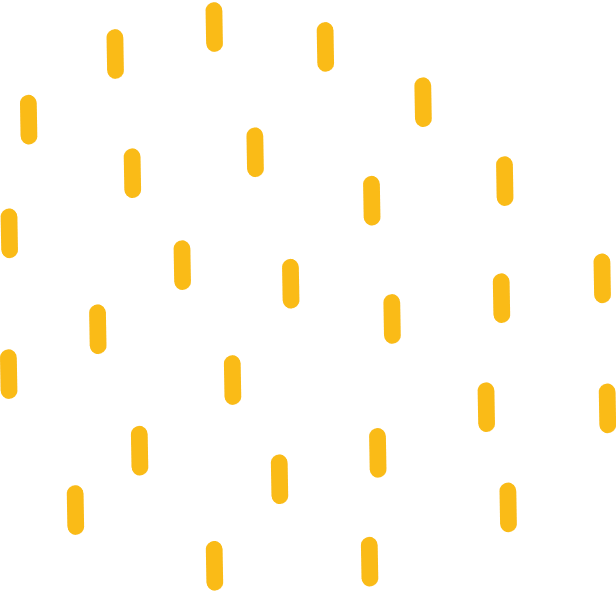 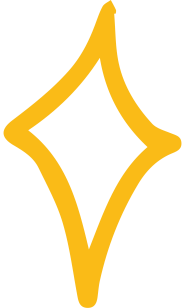 NỘI DUNG BÀI HỌC
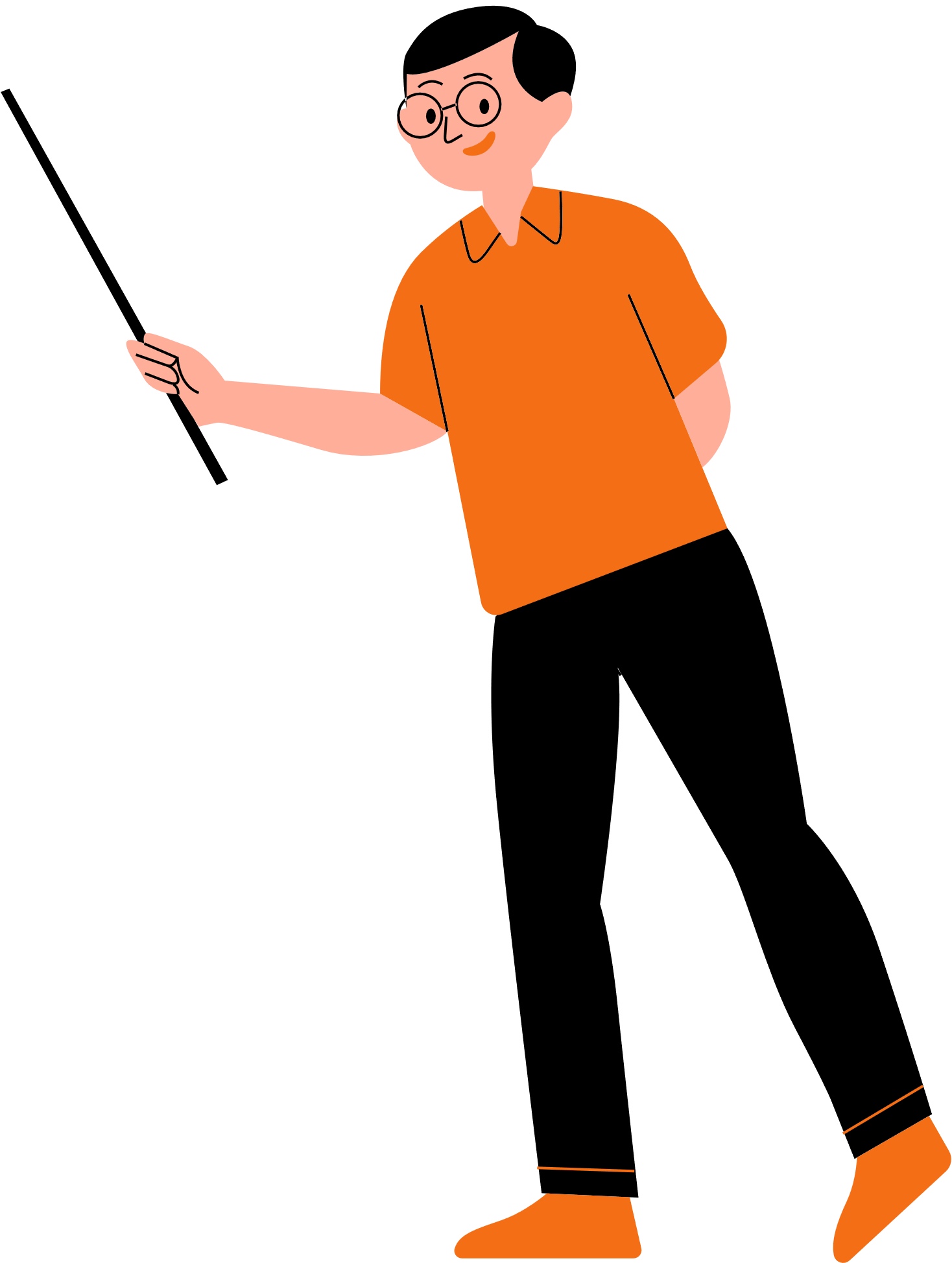 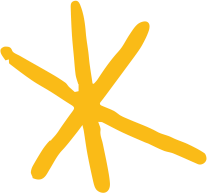 1.
Định nghĩa
2.
Vẽ tia phân giác của một góc
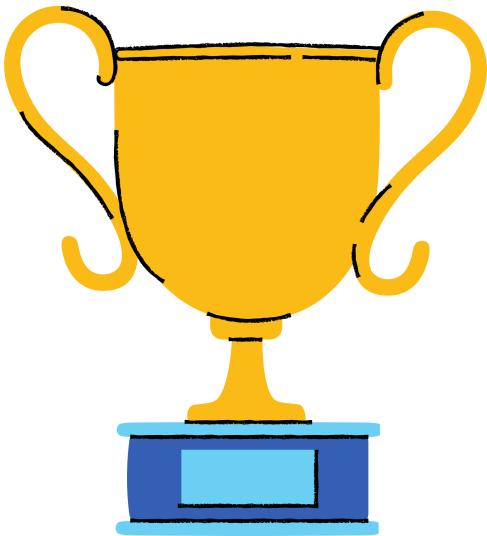 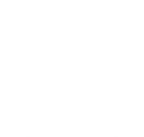 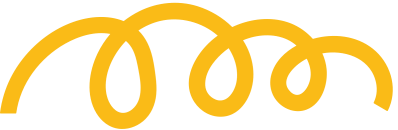 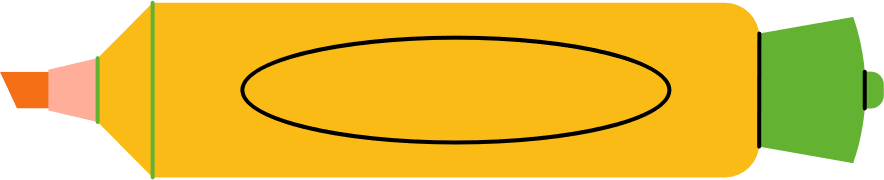 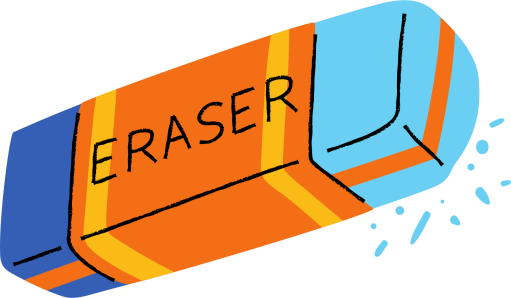 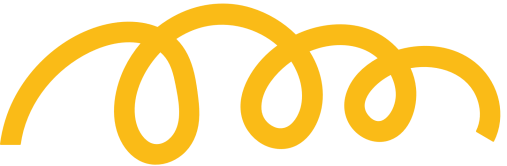 I. ĐỊNH NGHĨA
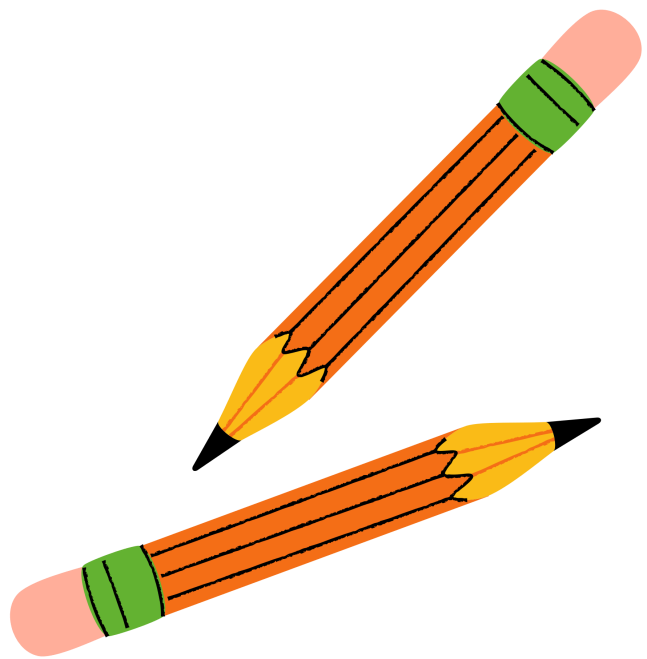 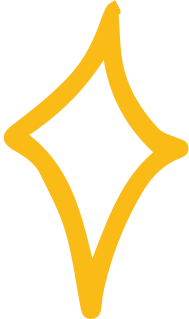 HĐ1
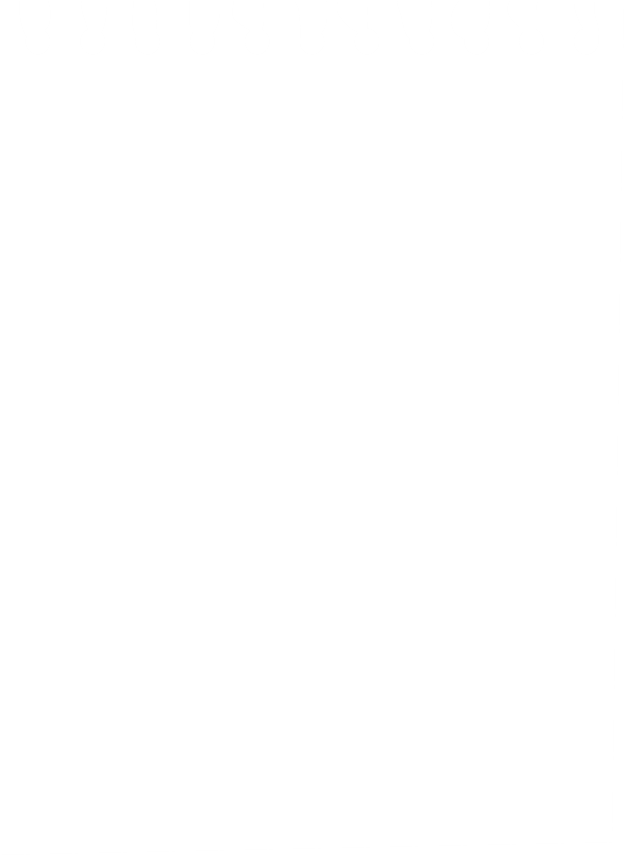 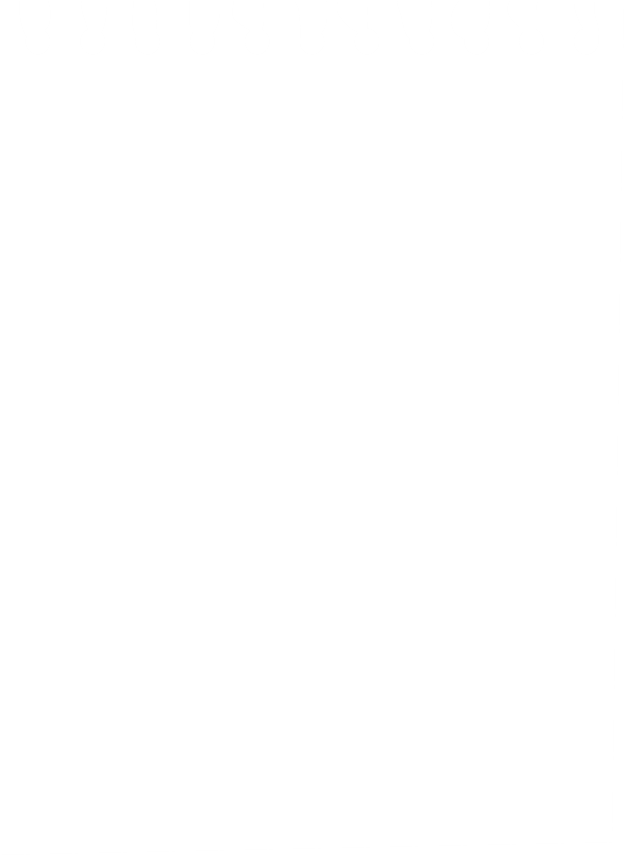 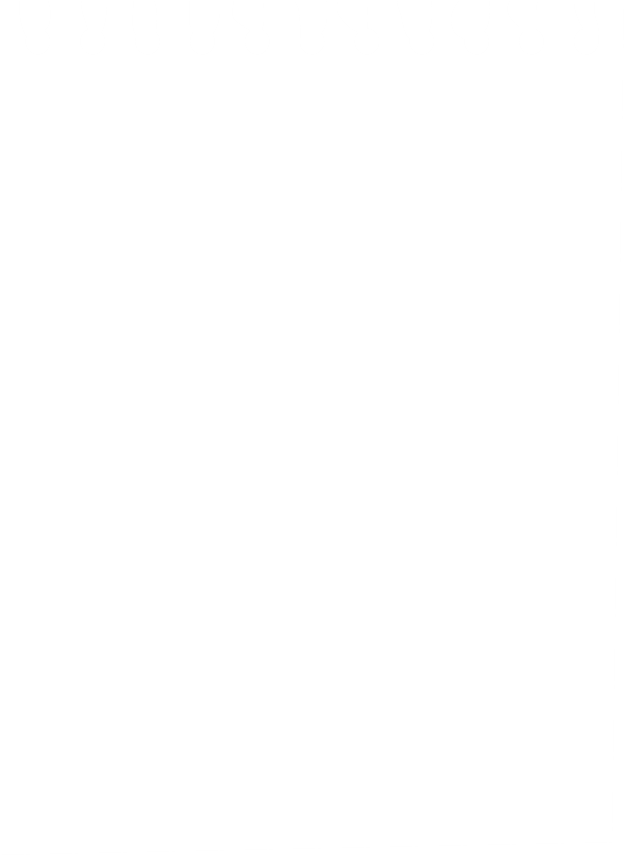 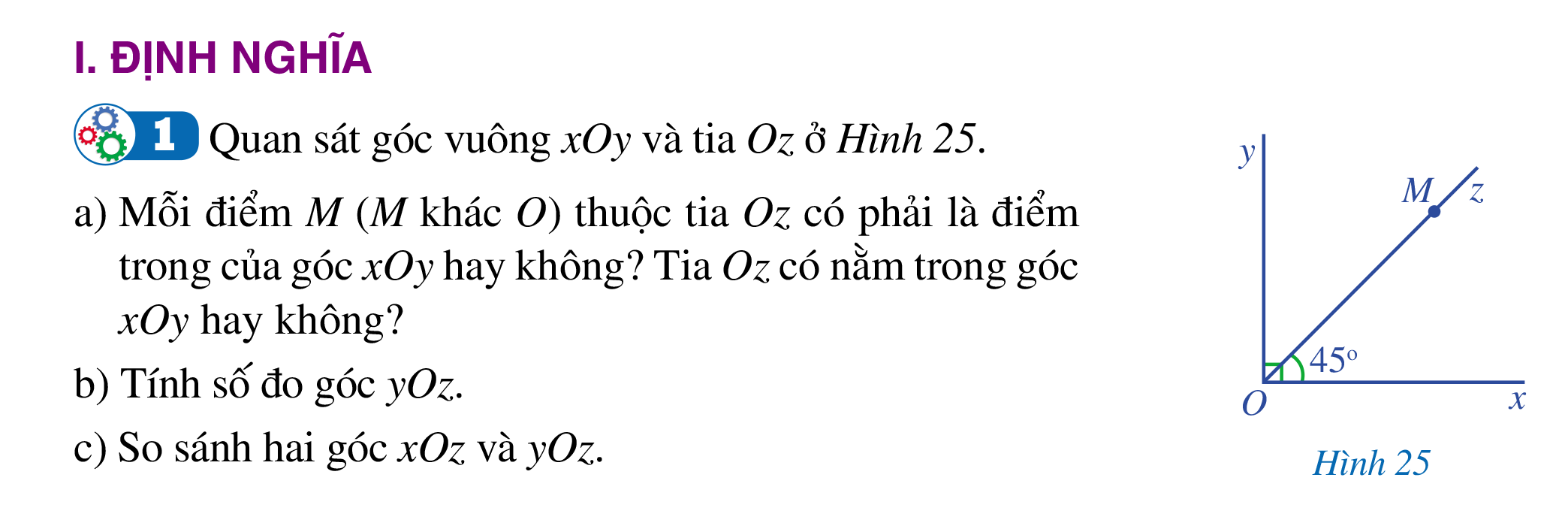 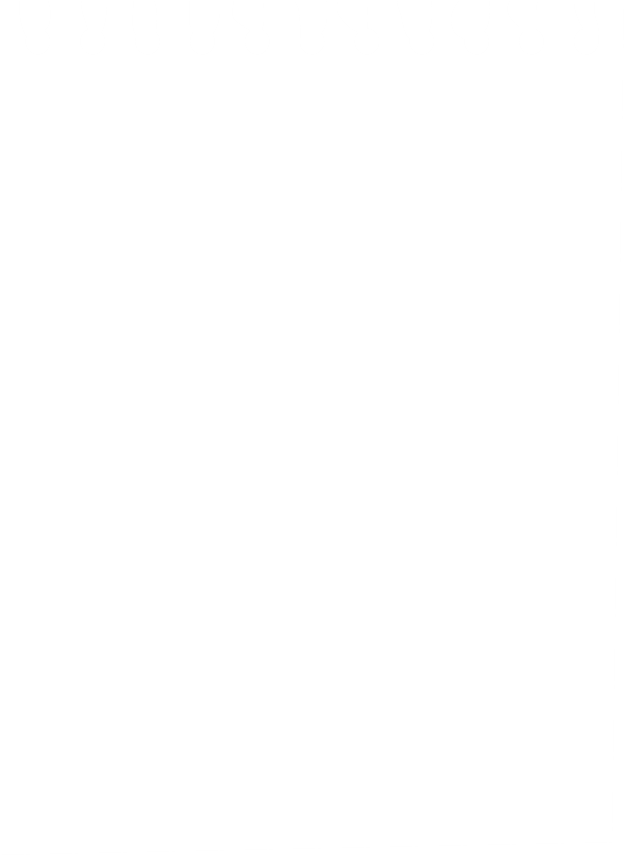 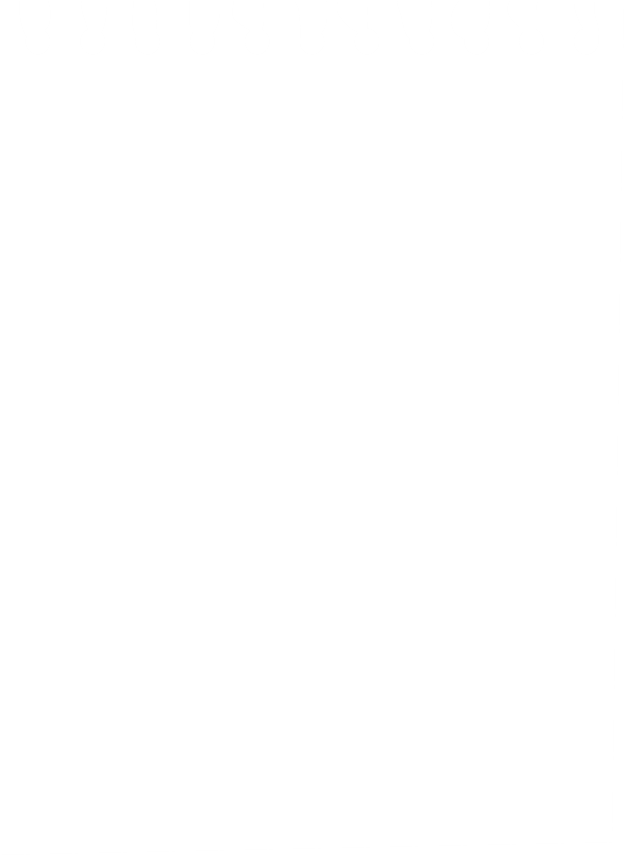 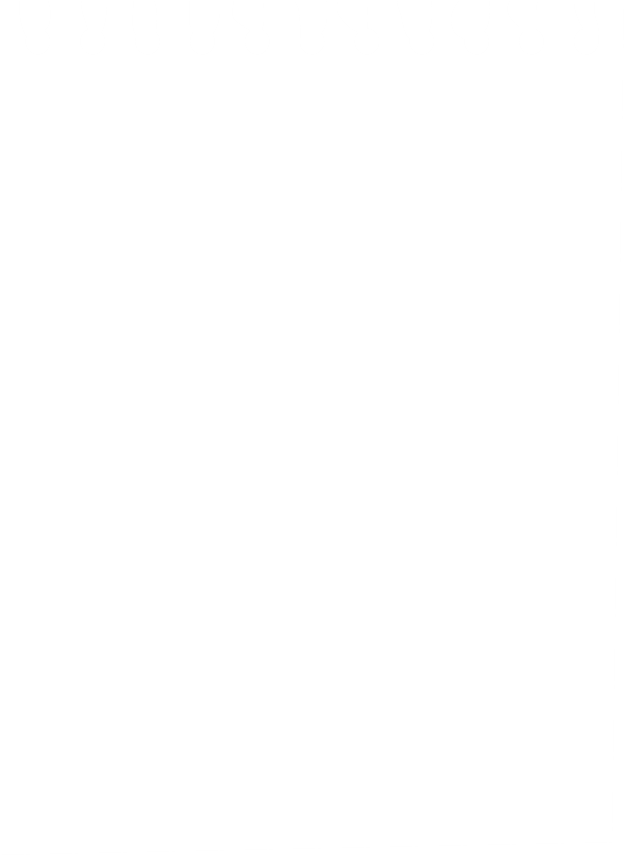 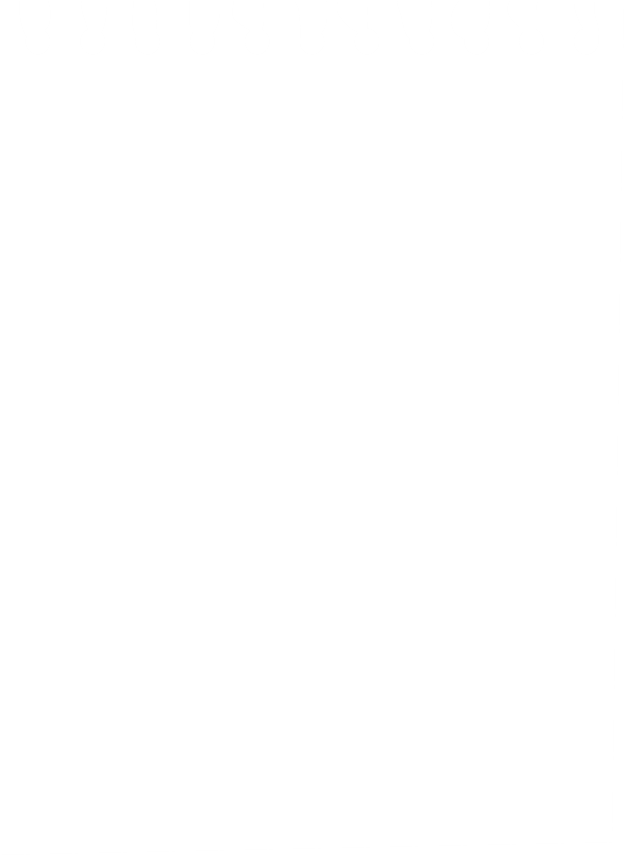 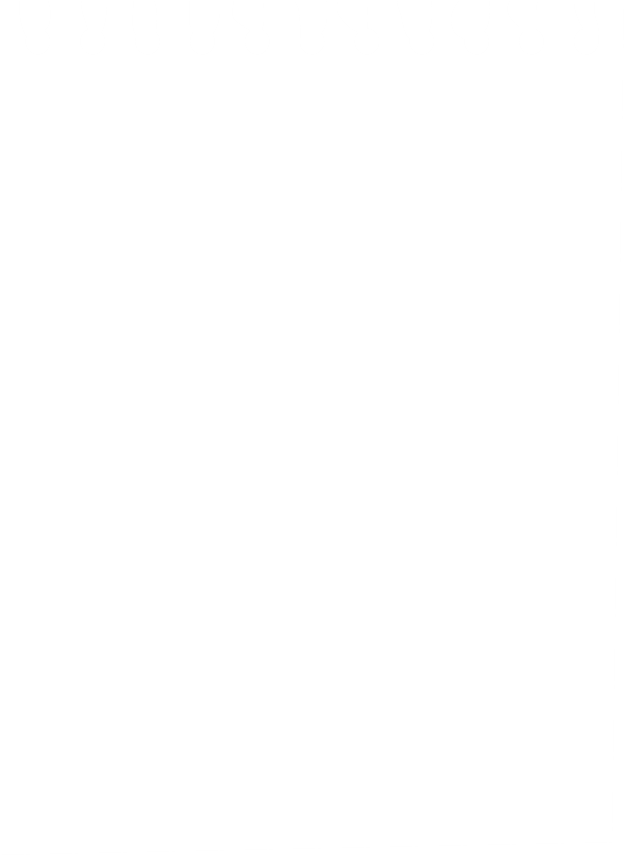 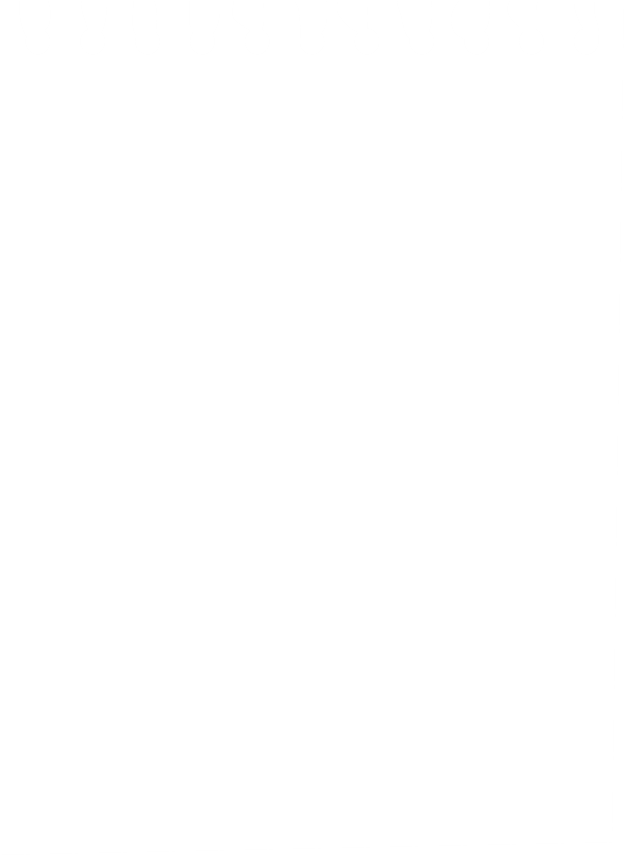 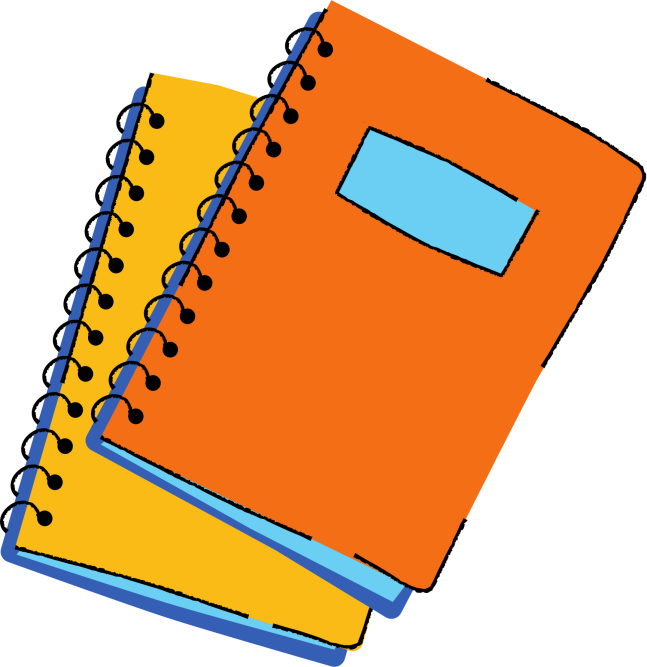 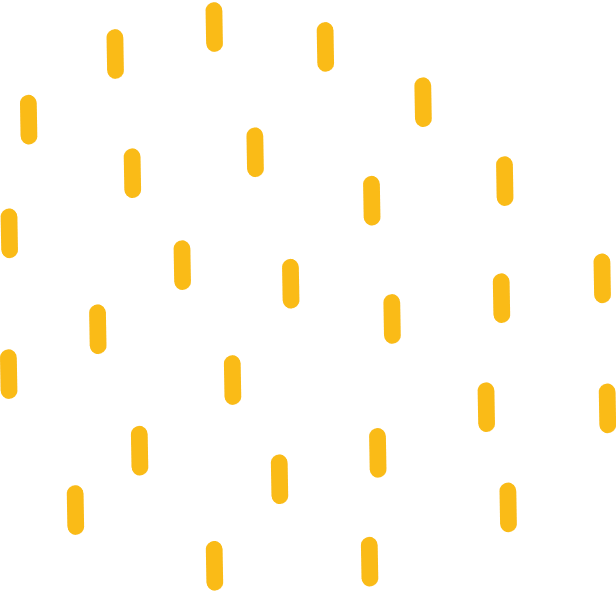 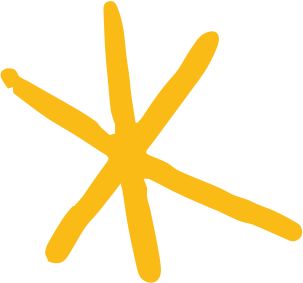 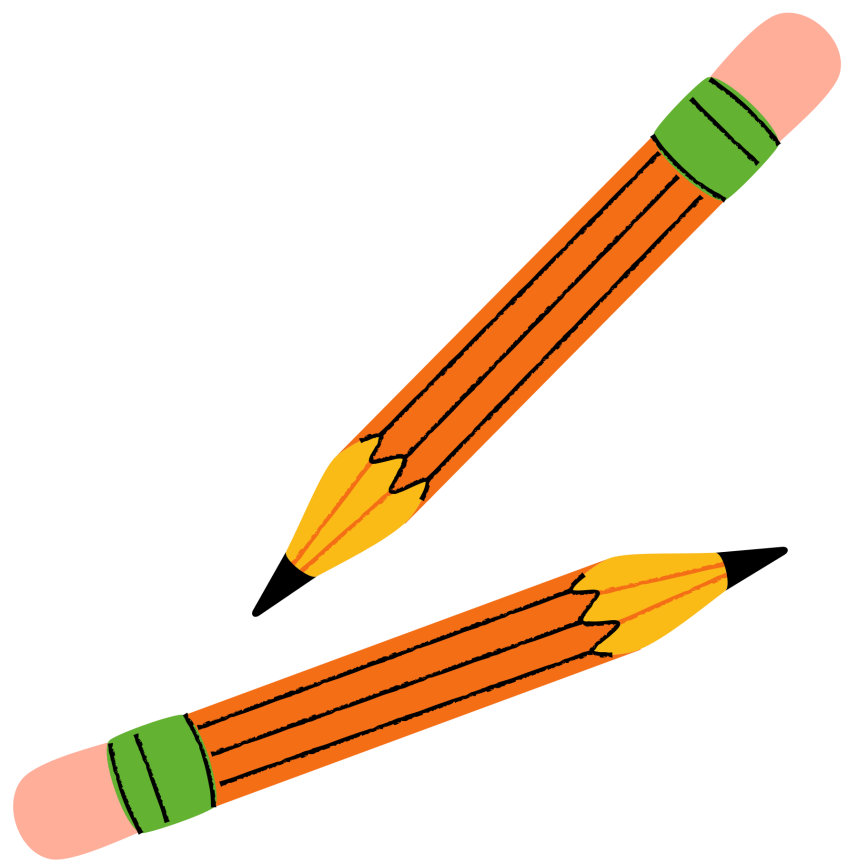 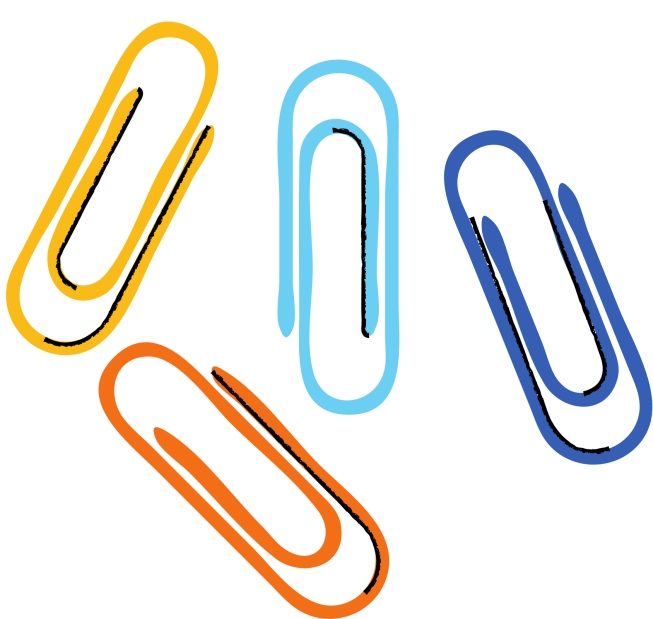 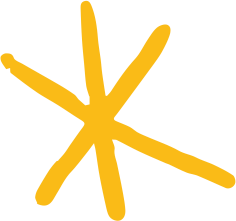 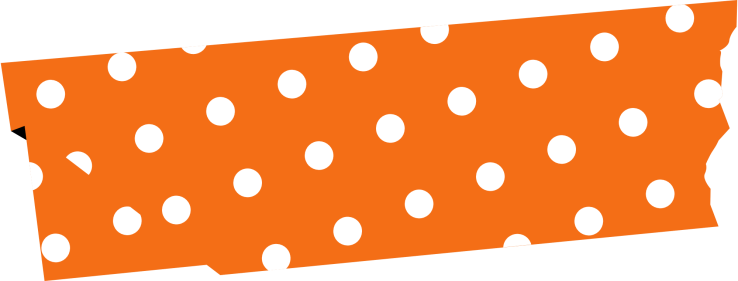 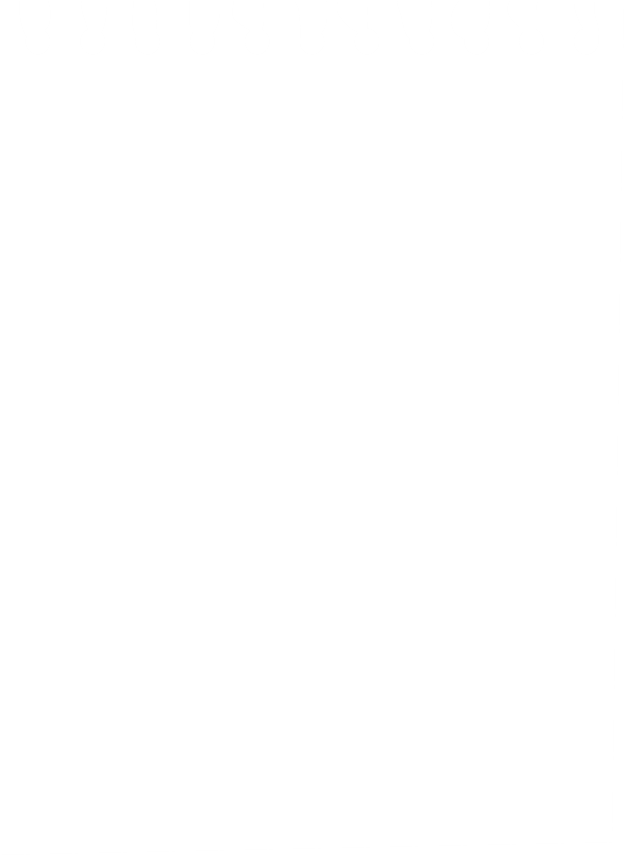 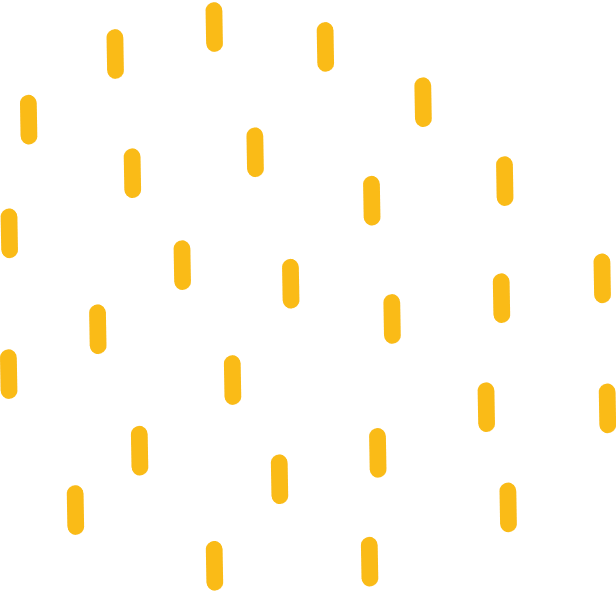 Định nghĩa: Tia phân giác của một góc là tia nằm trong góc và tạo với hai cạnh của góc đó hai góc bằng nhau.
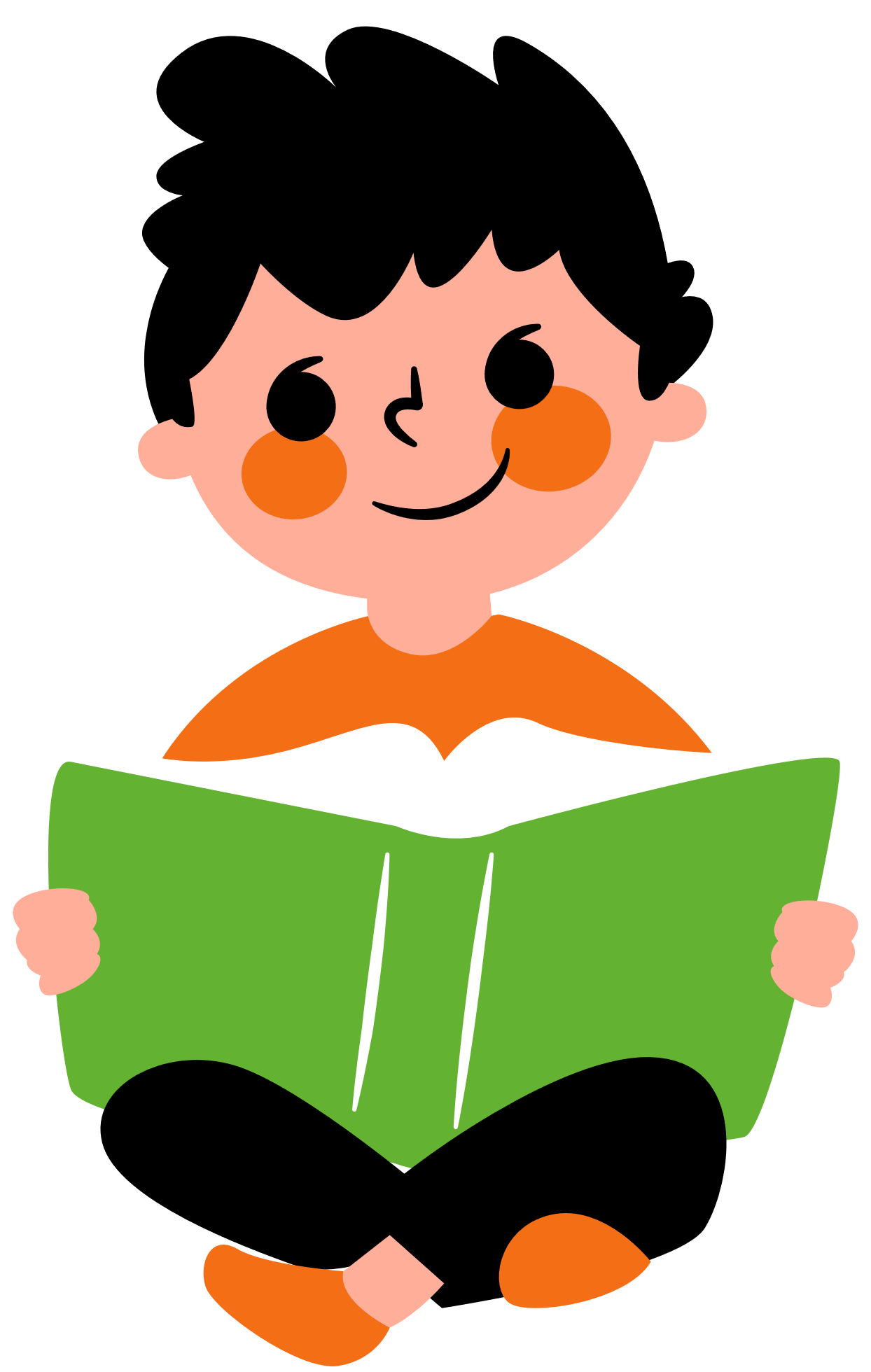 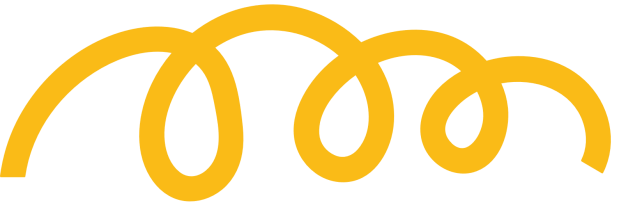 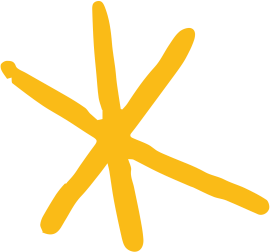 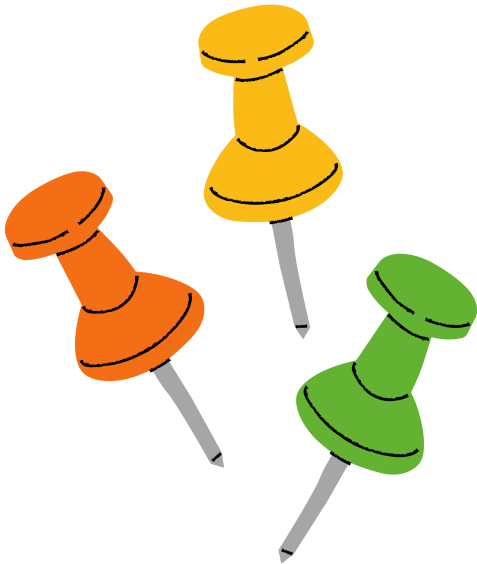 Ví dụ 1
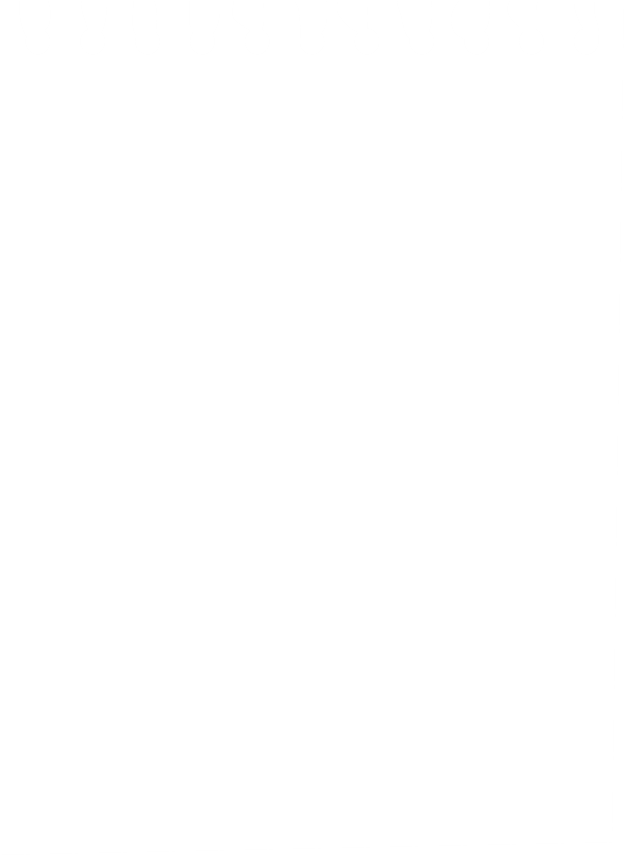 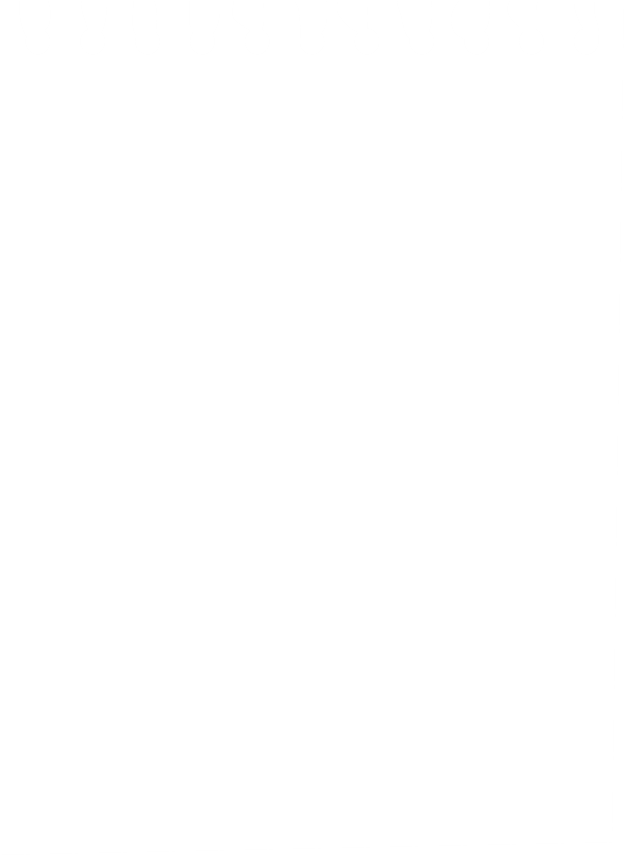 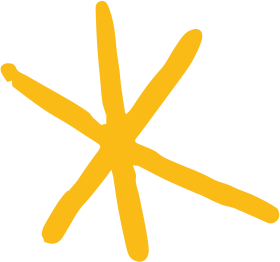 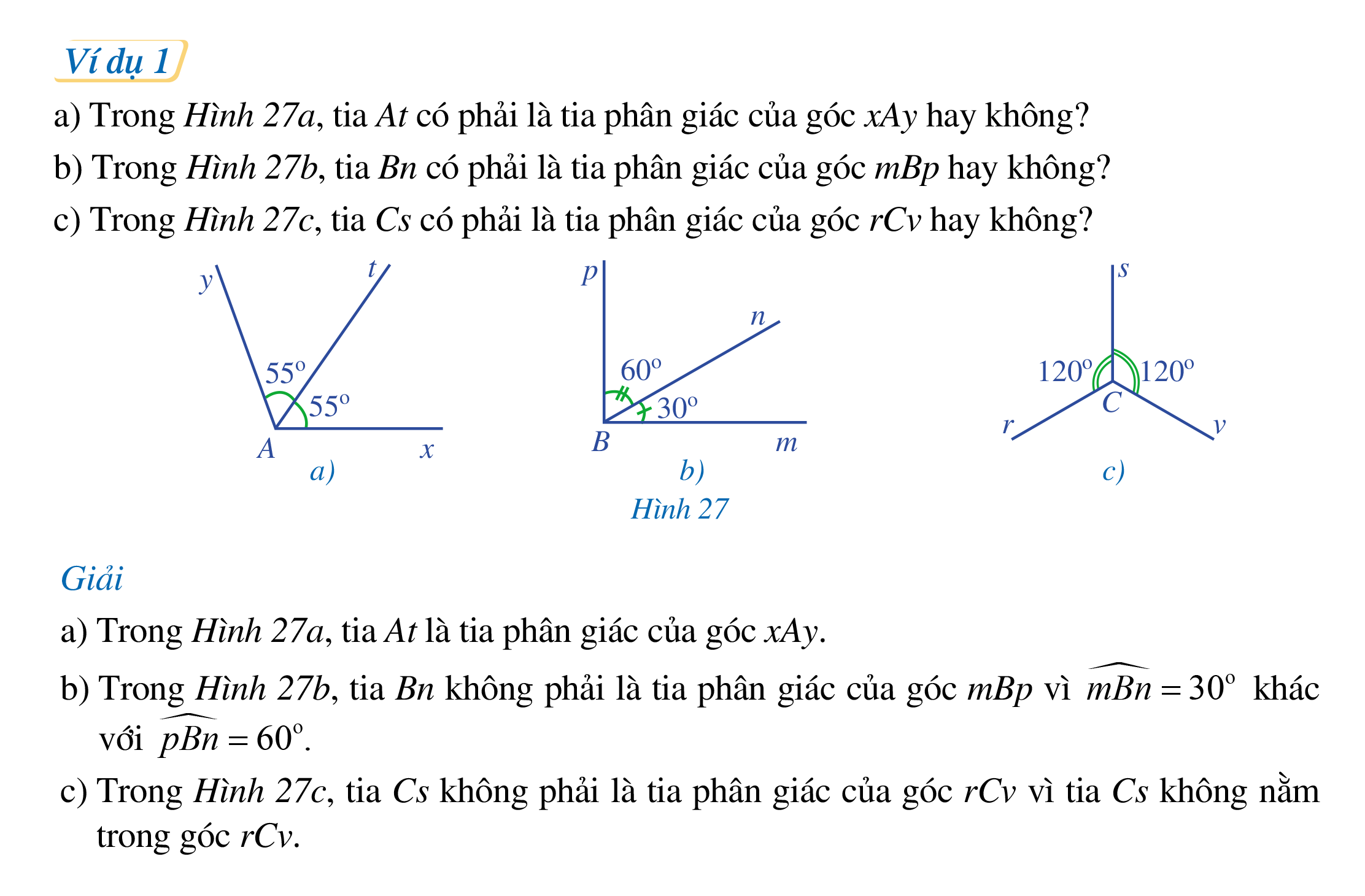 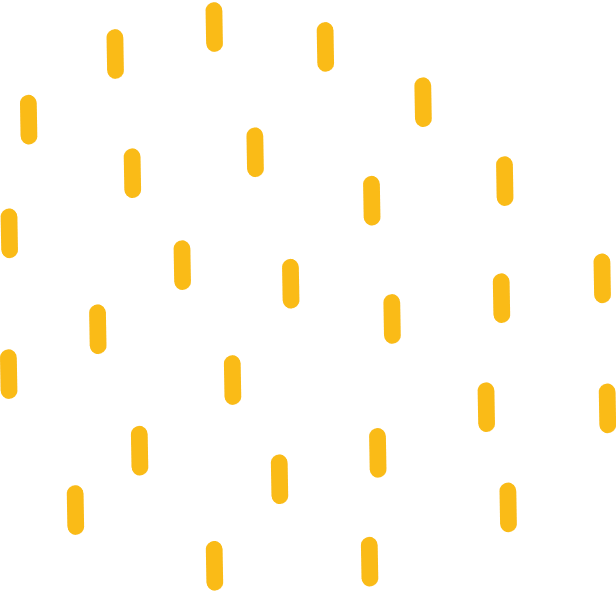 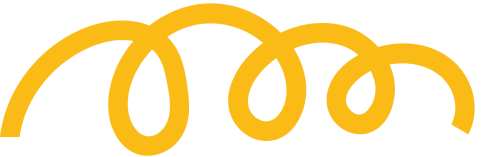 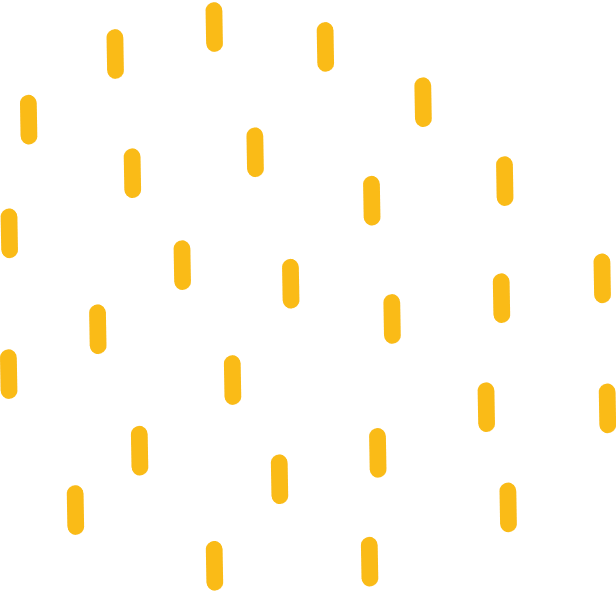 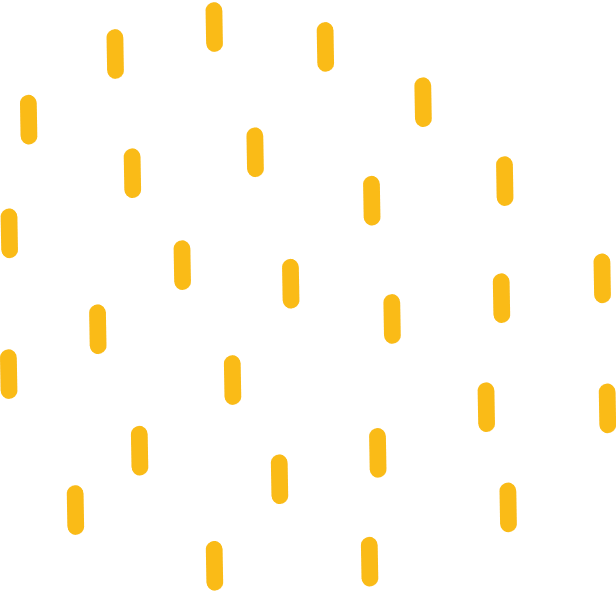 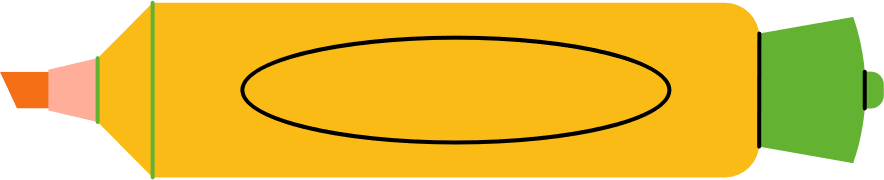 II. VẼ TIA PHÂN GIÁC CỦA MỘT GÓC
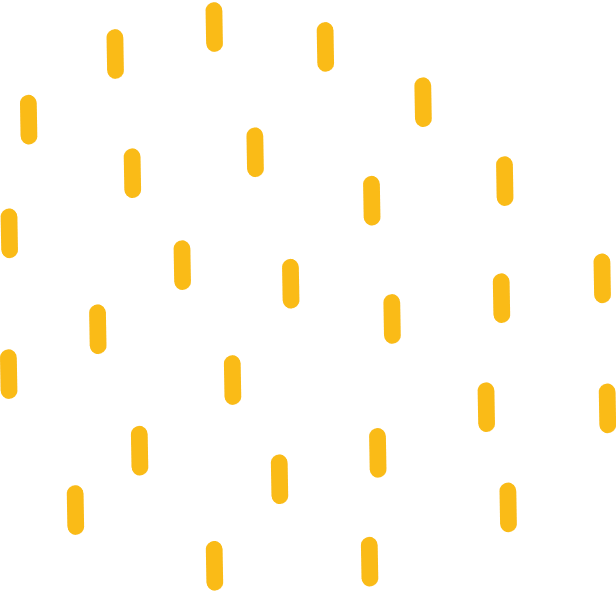 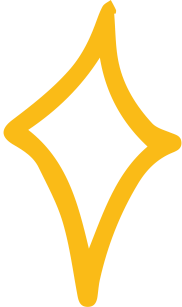 HĐ2
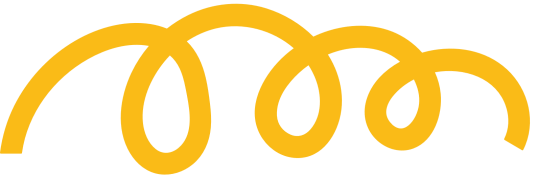 Cách vẽ
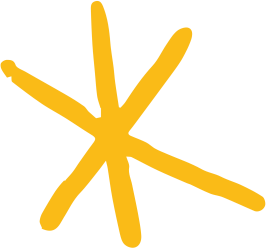 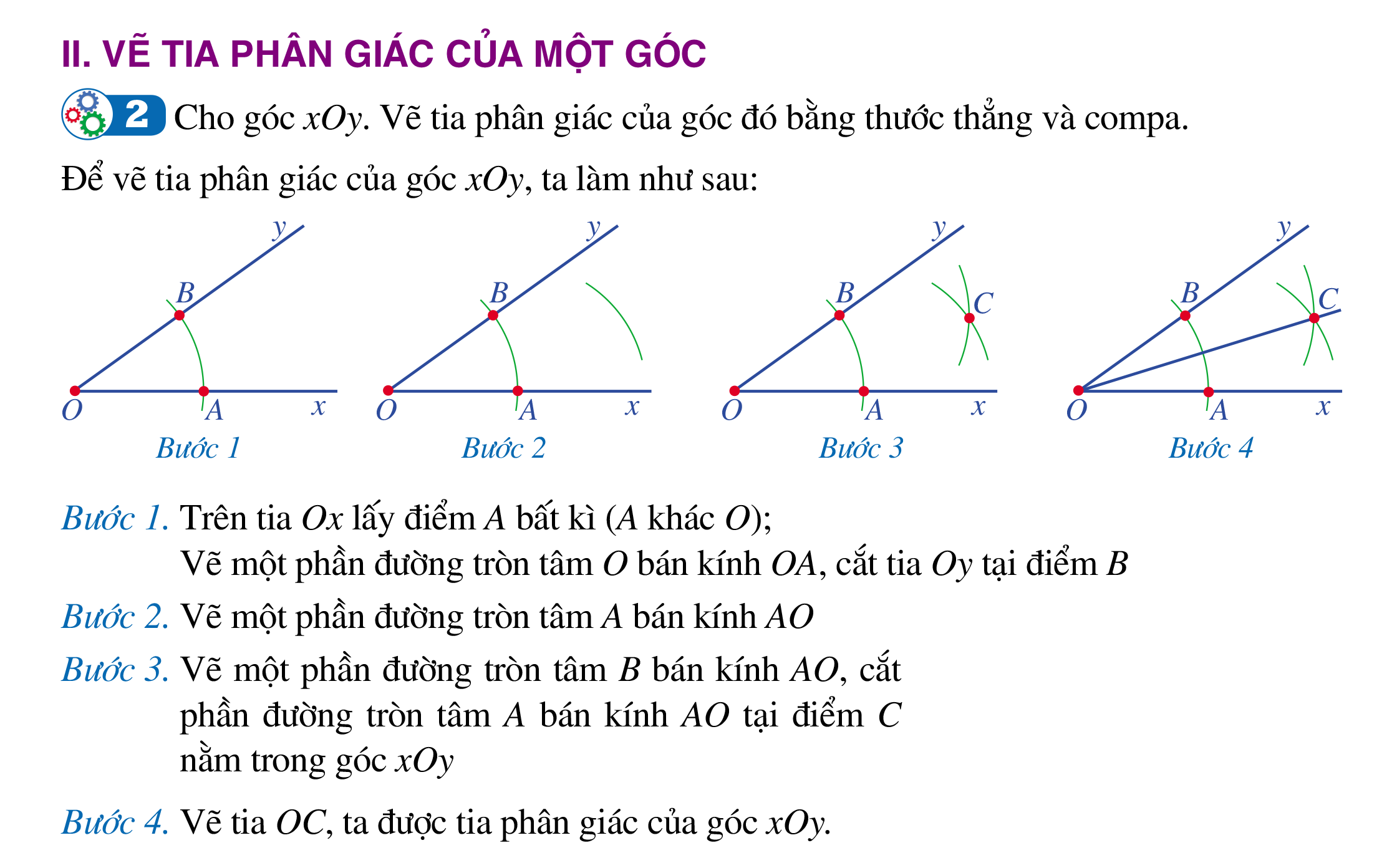 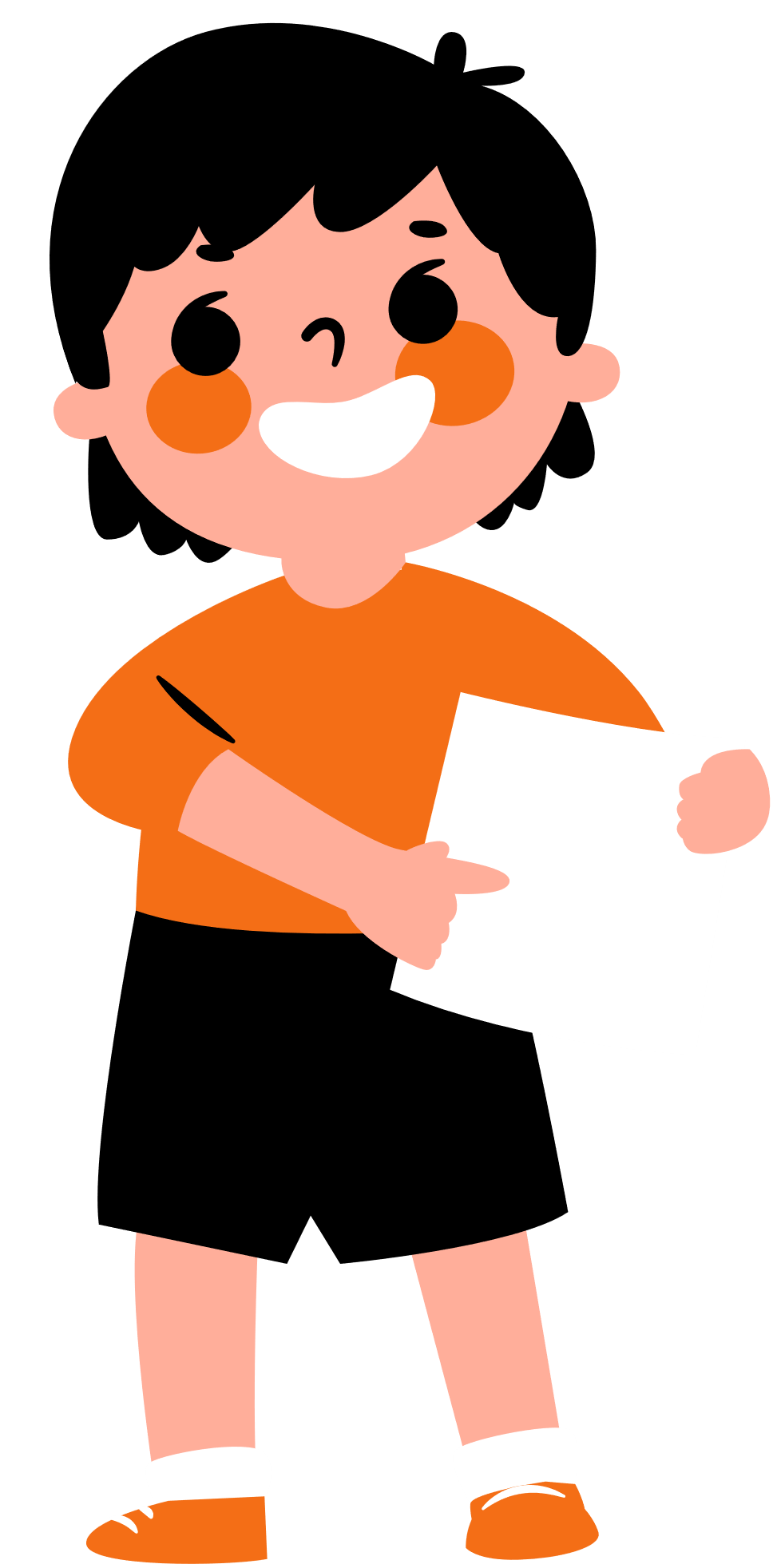 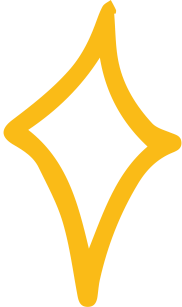 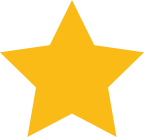 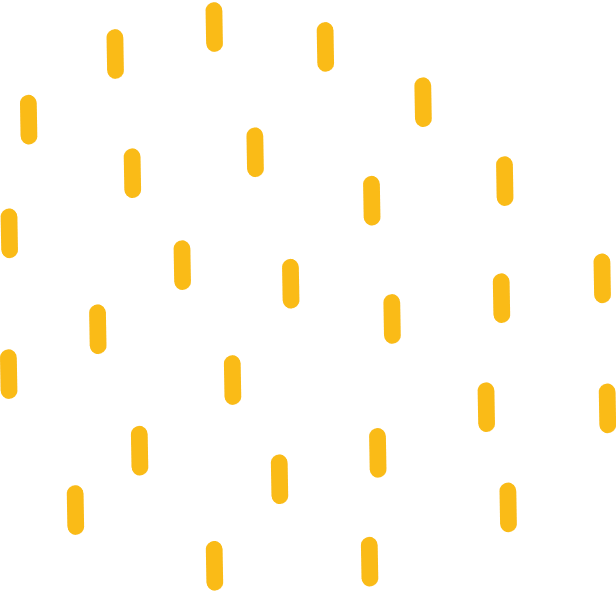 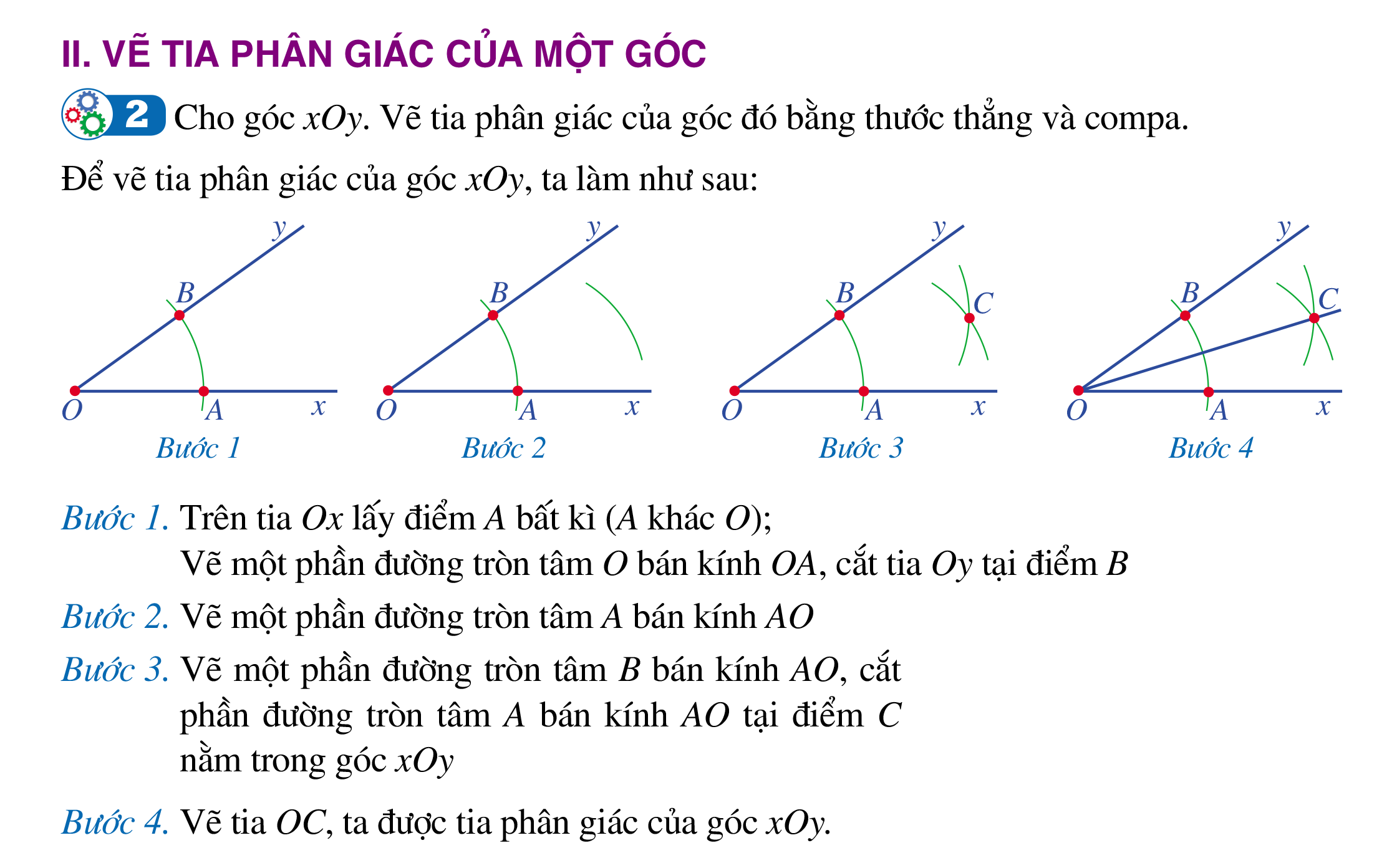 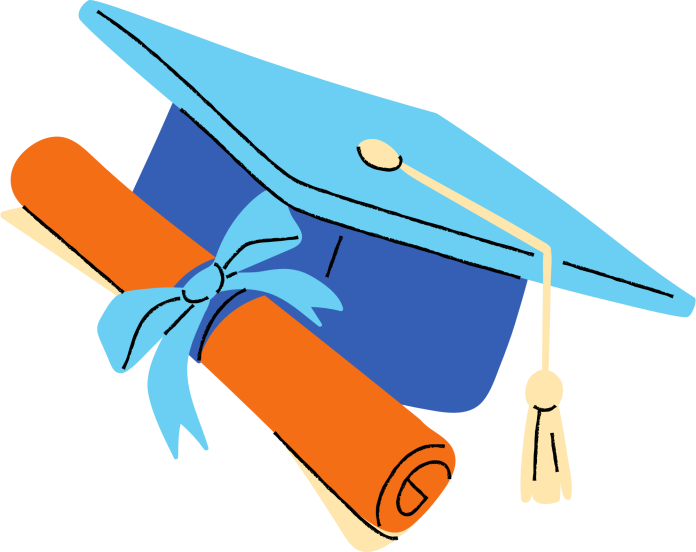 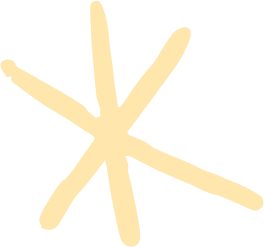 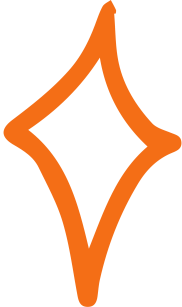 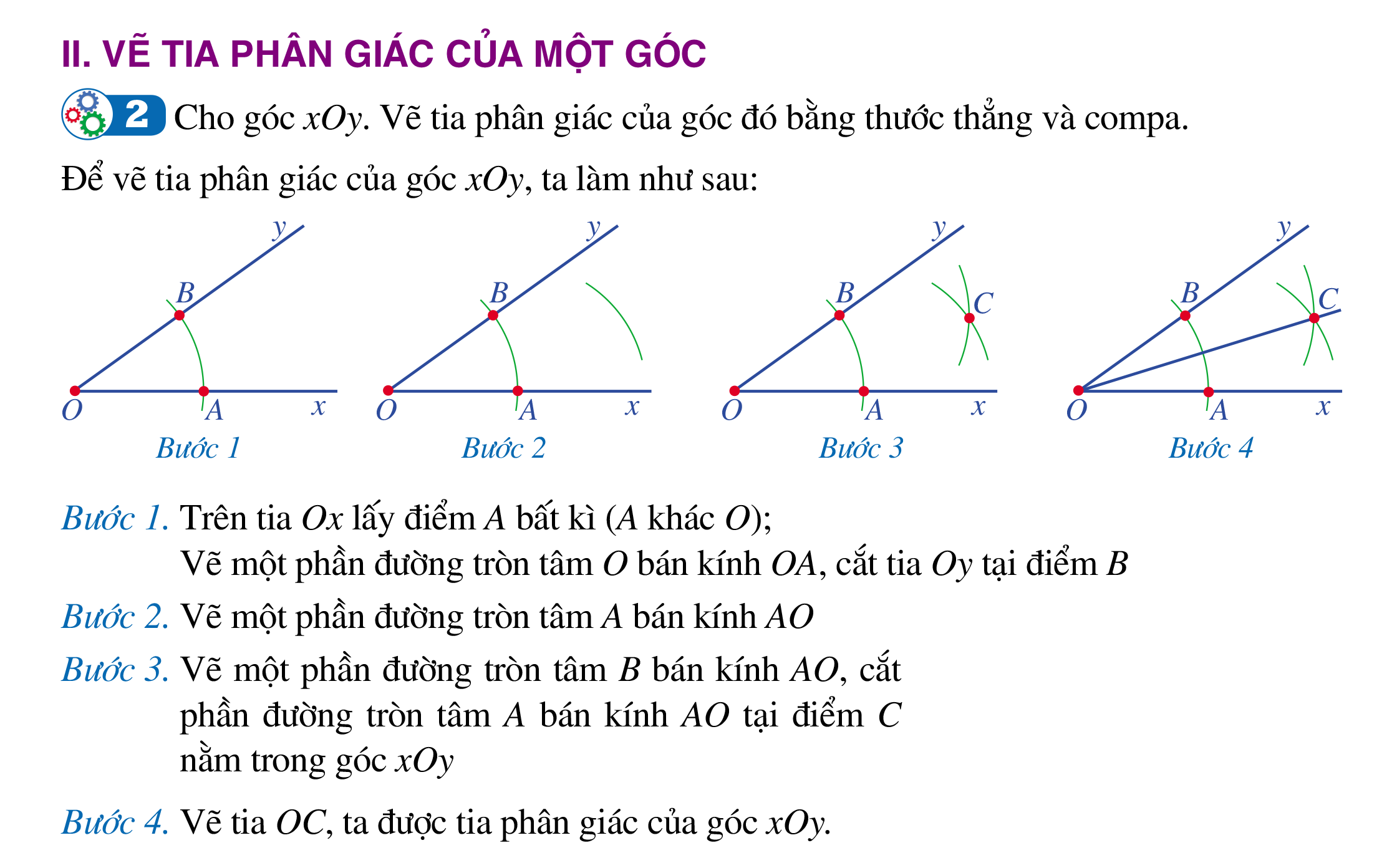 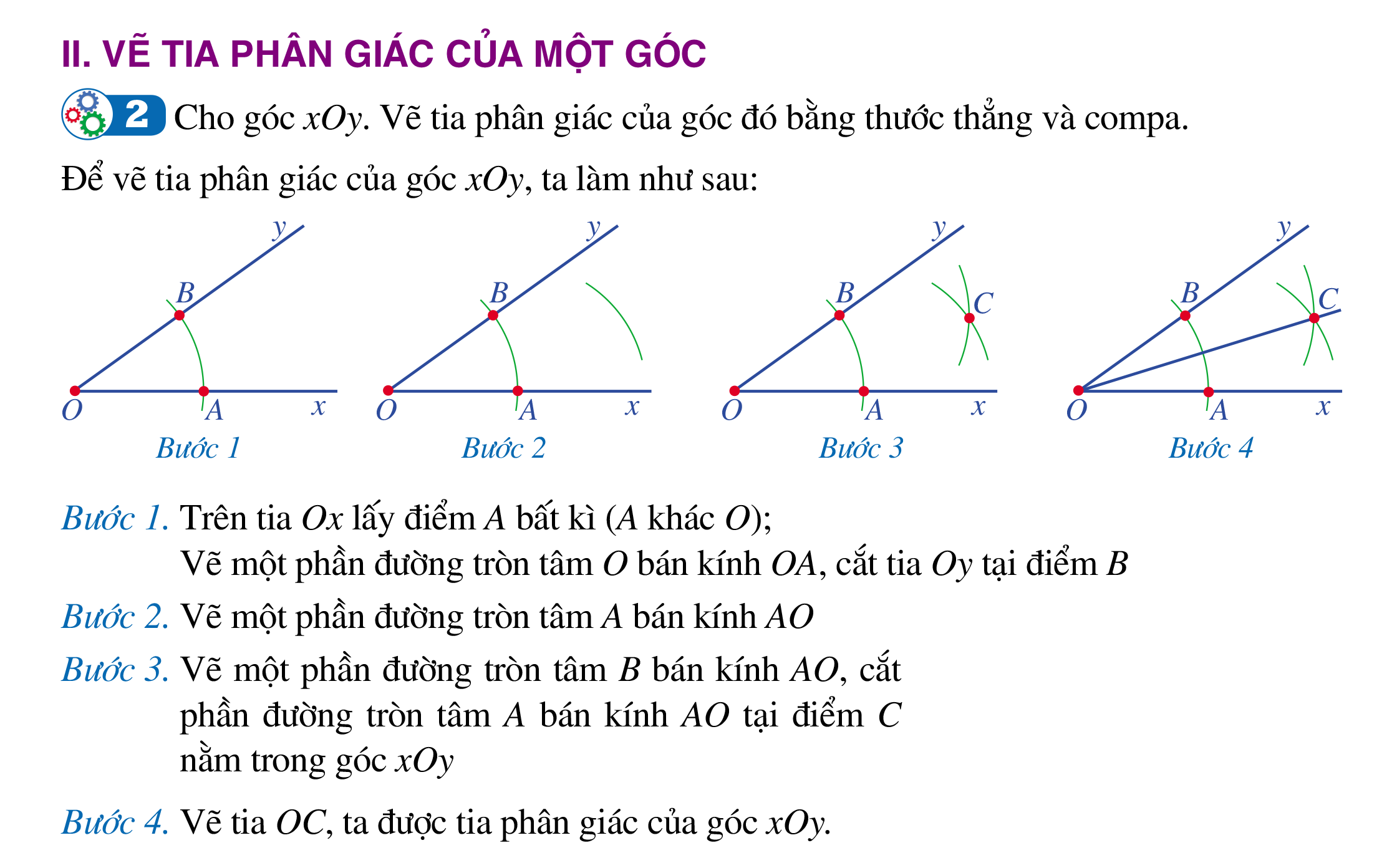 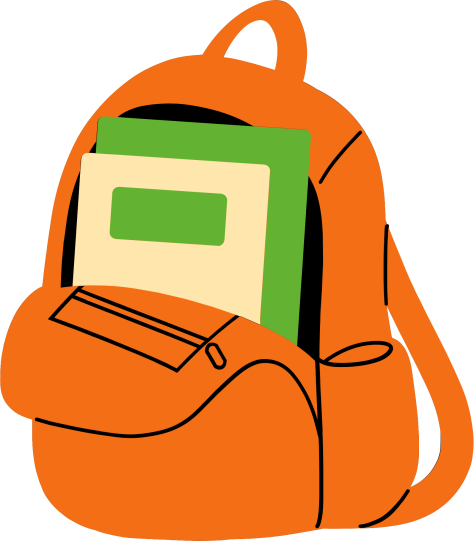 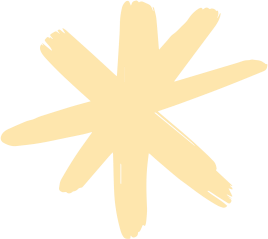 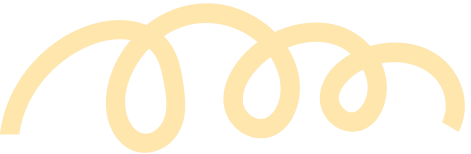 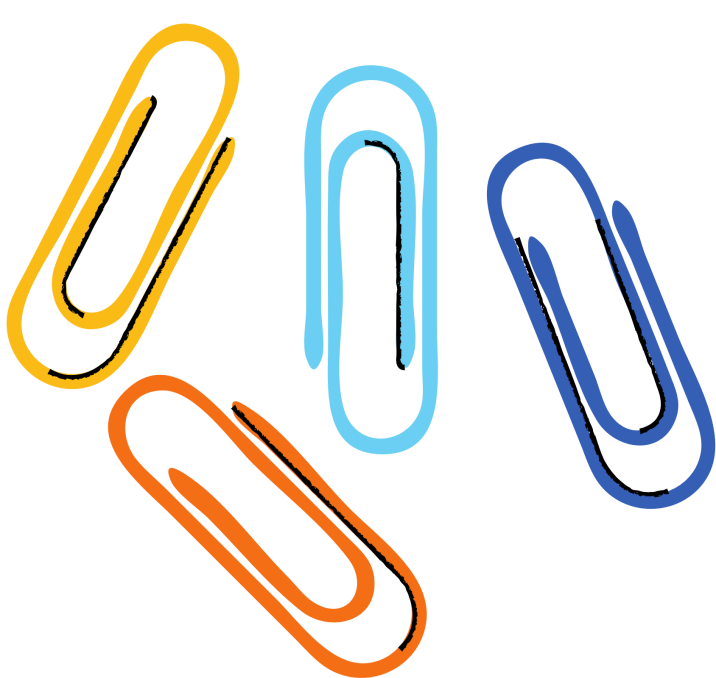 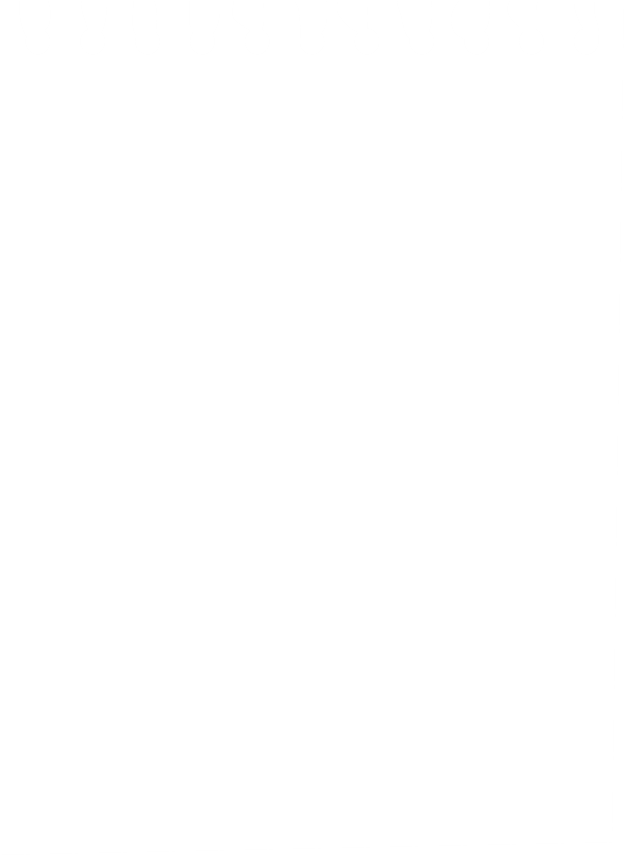 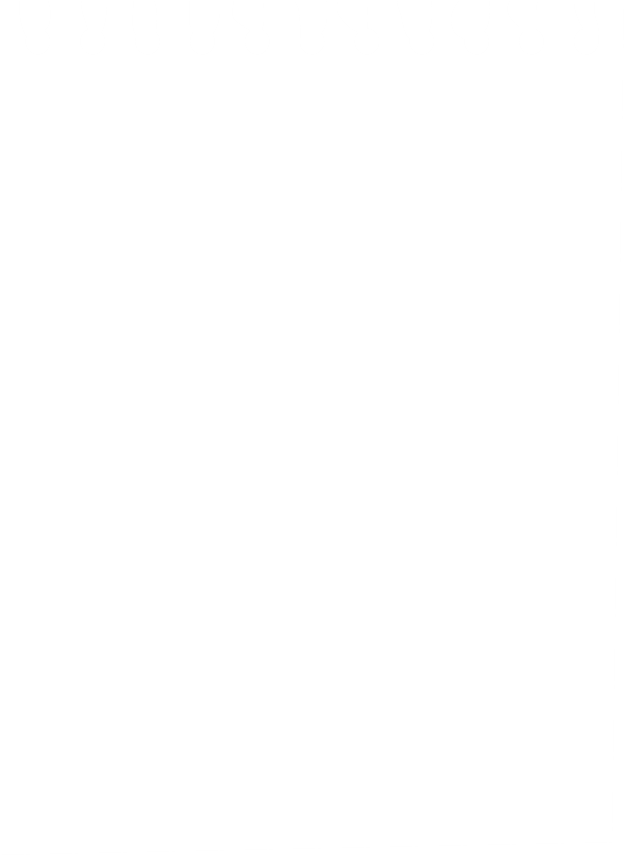 Giải
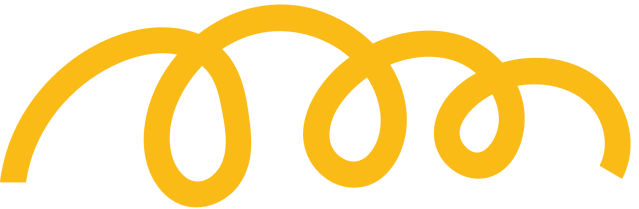 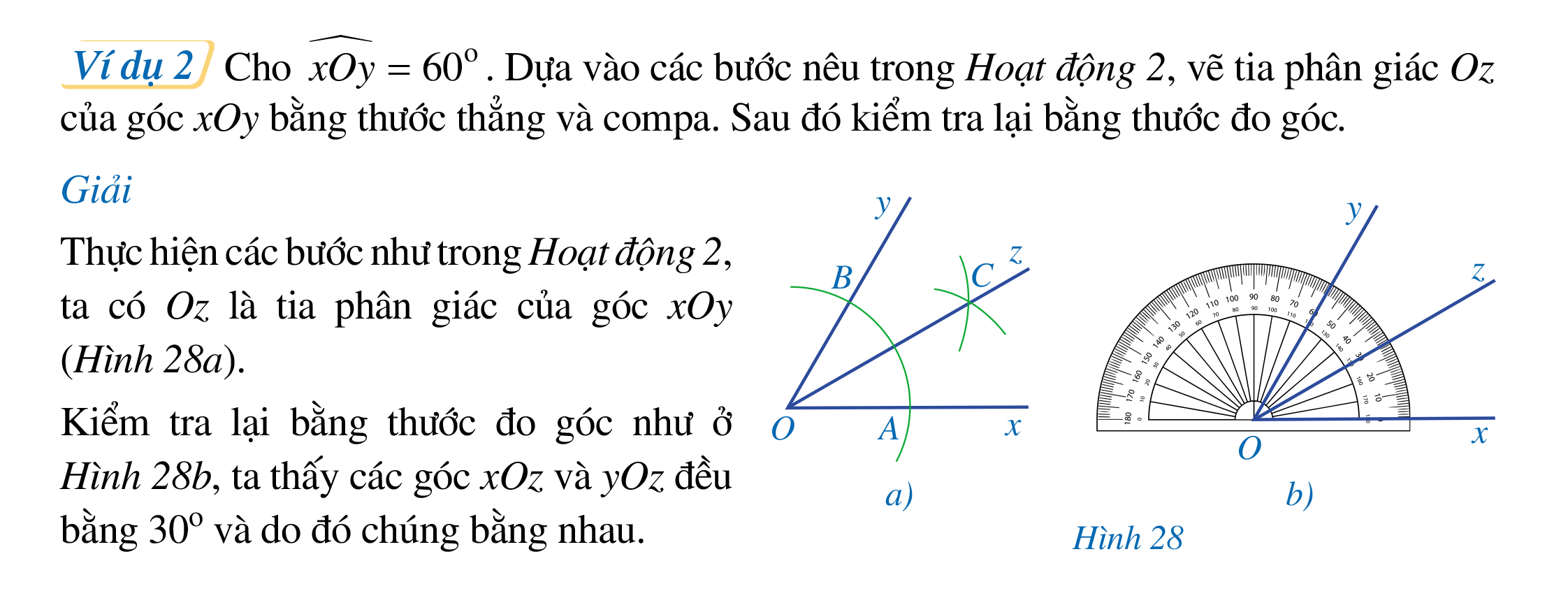 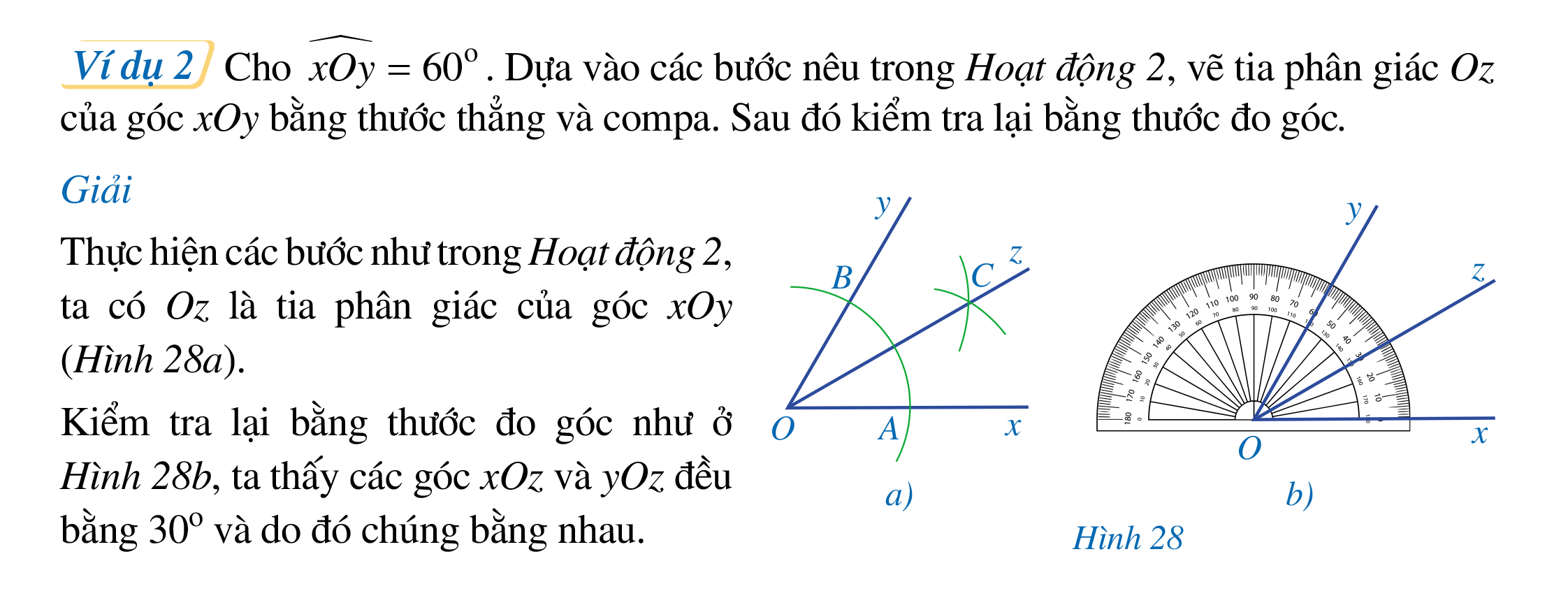 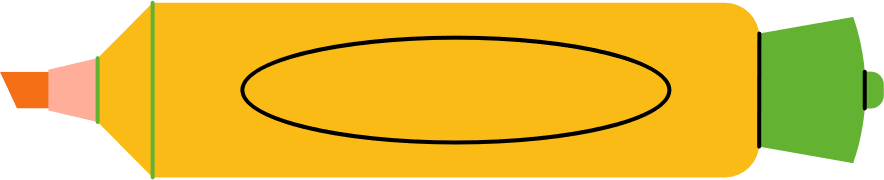 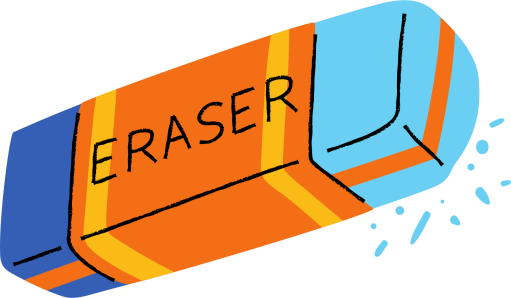 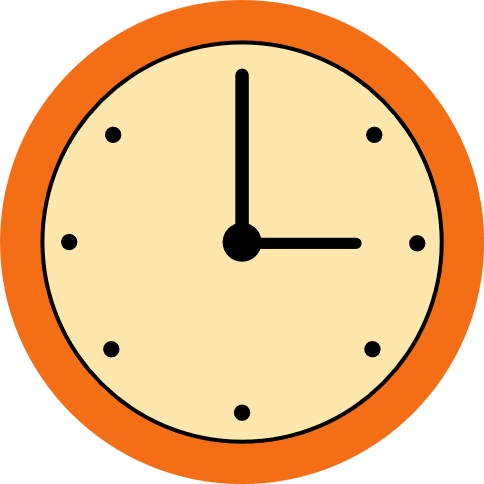 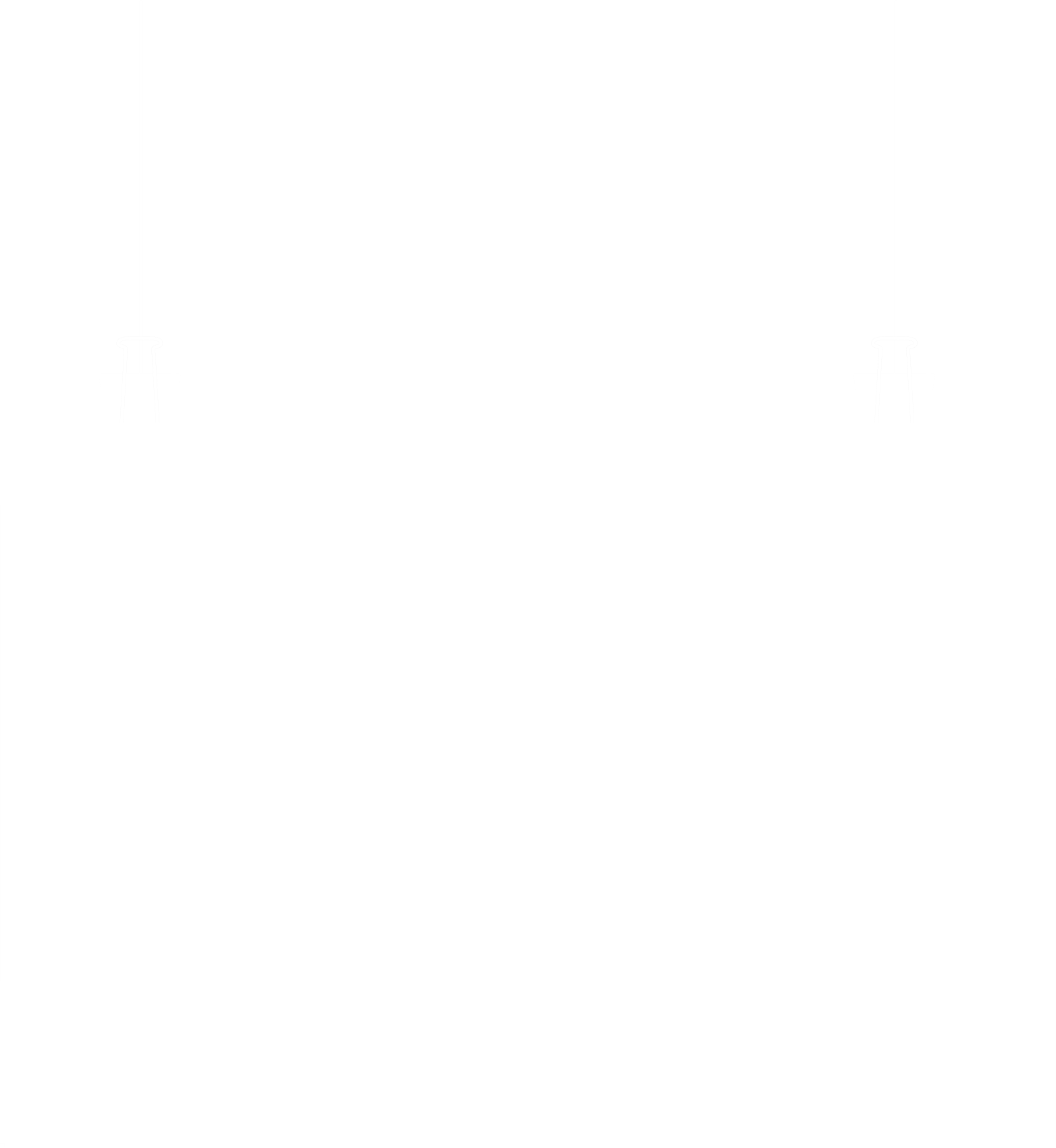 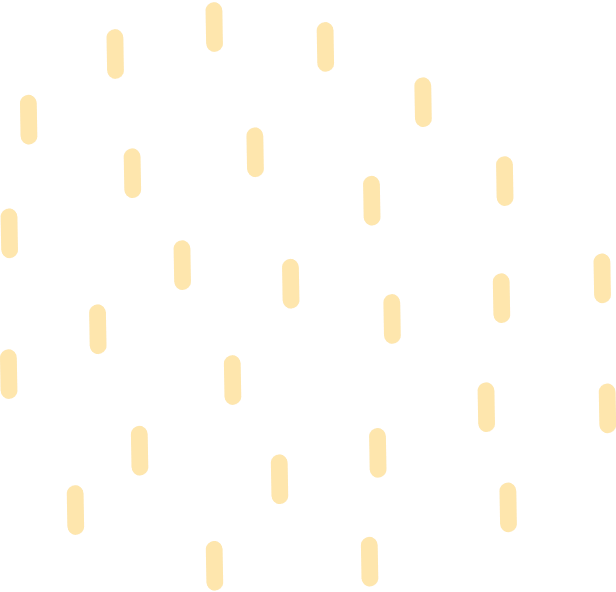 HĐ3
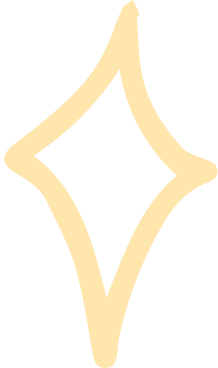 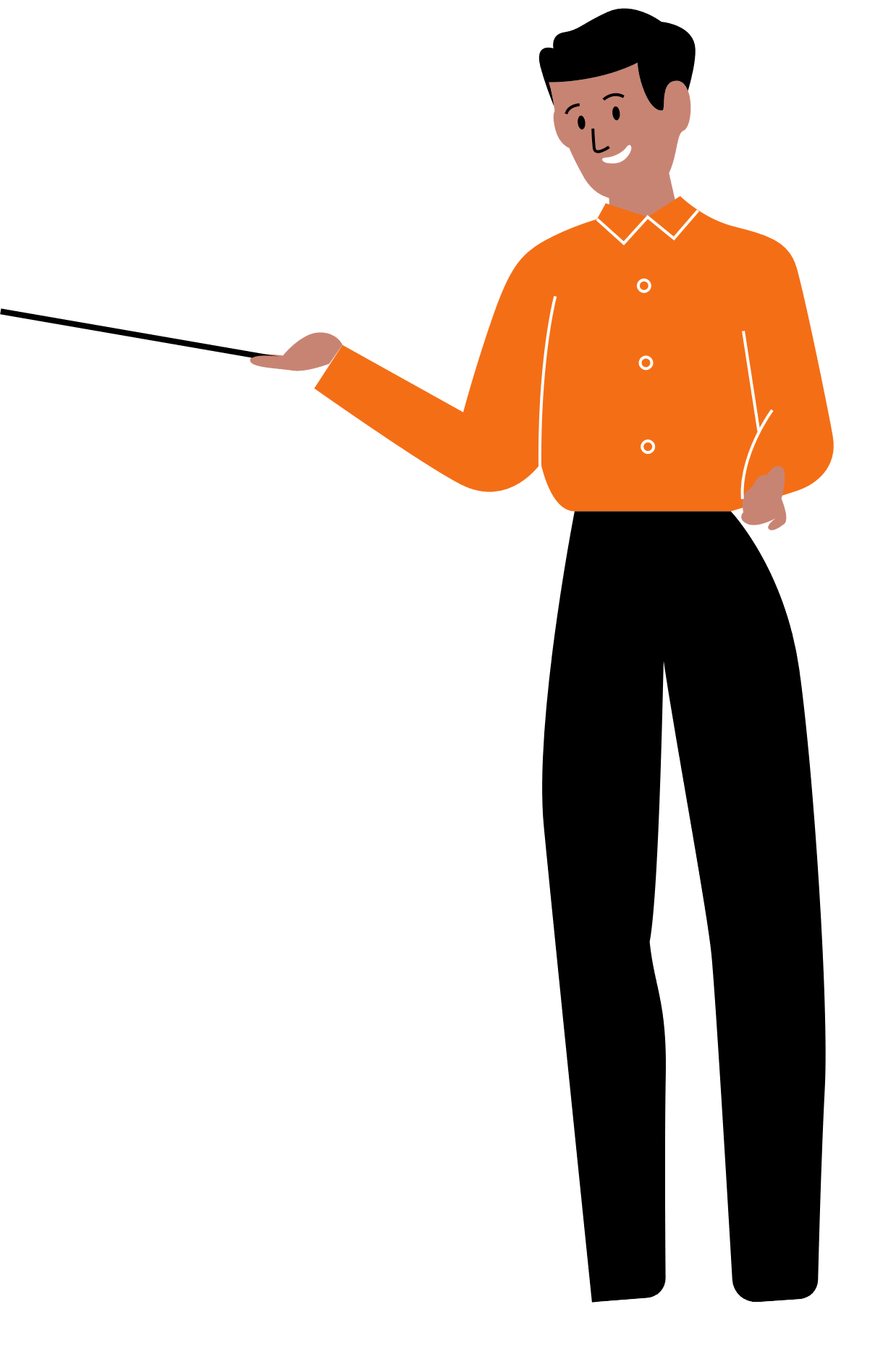 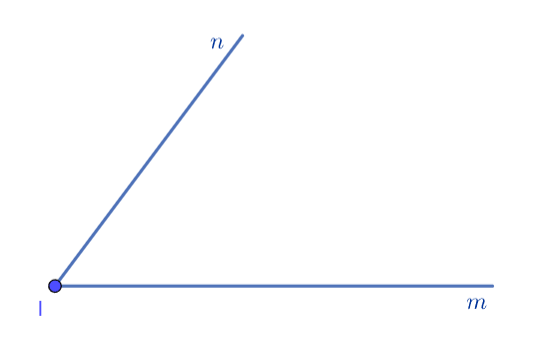 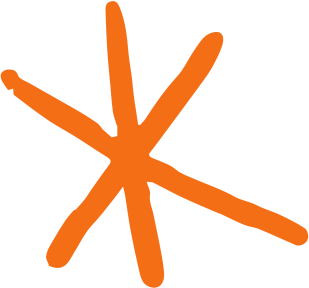 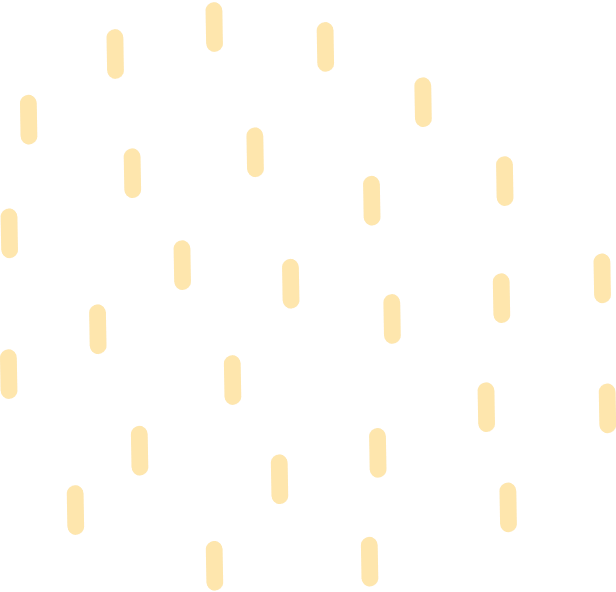 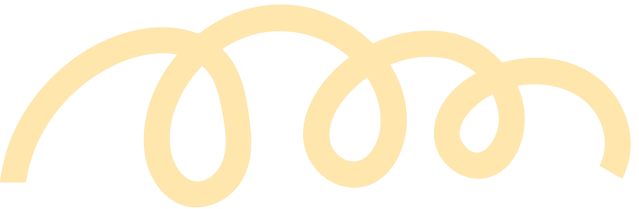 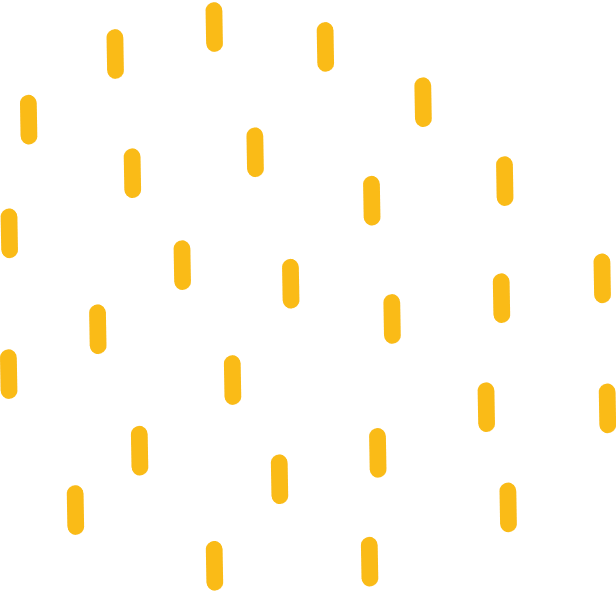 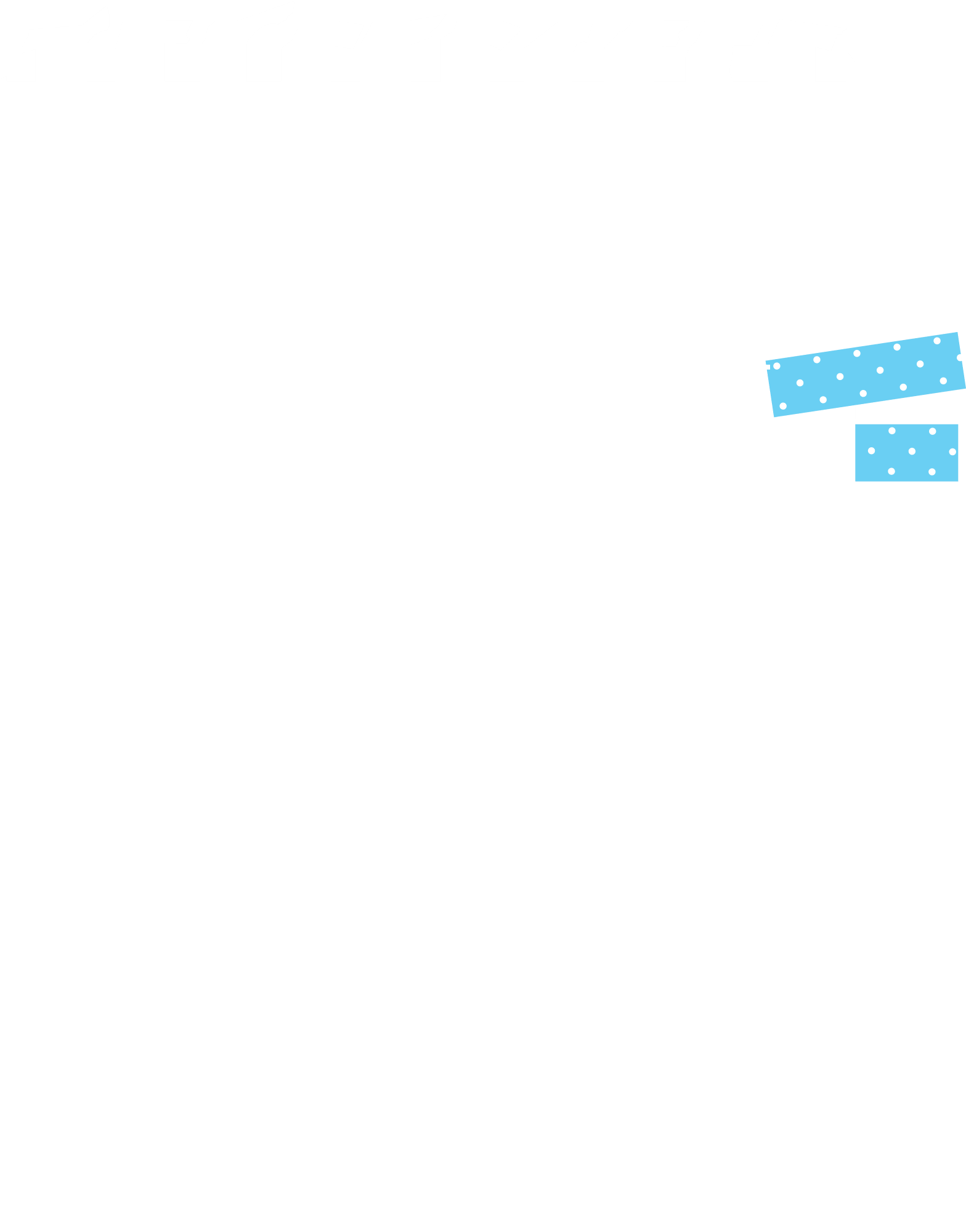 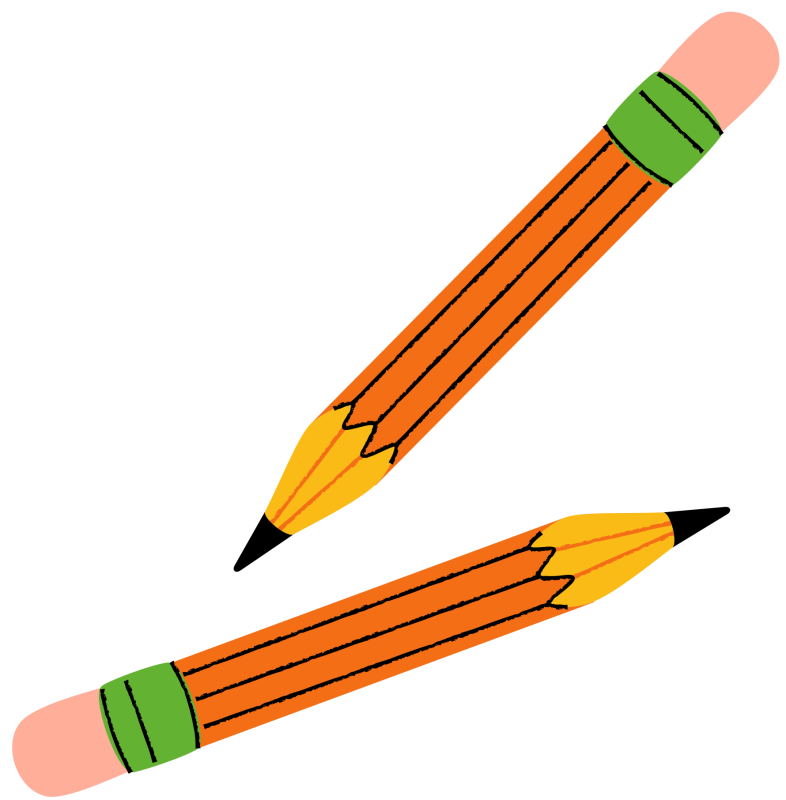 Giải
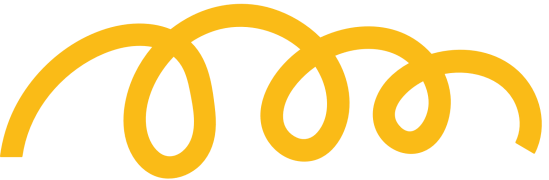 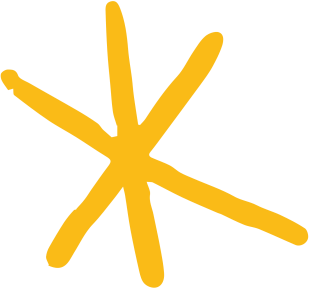 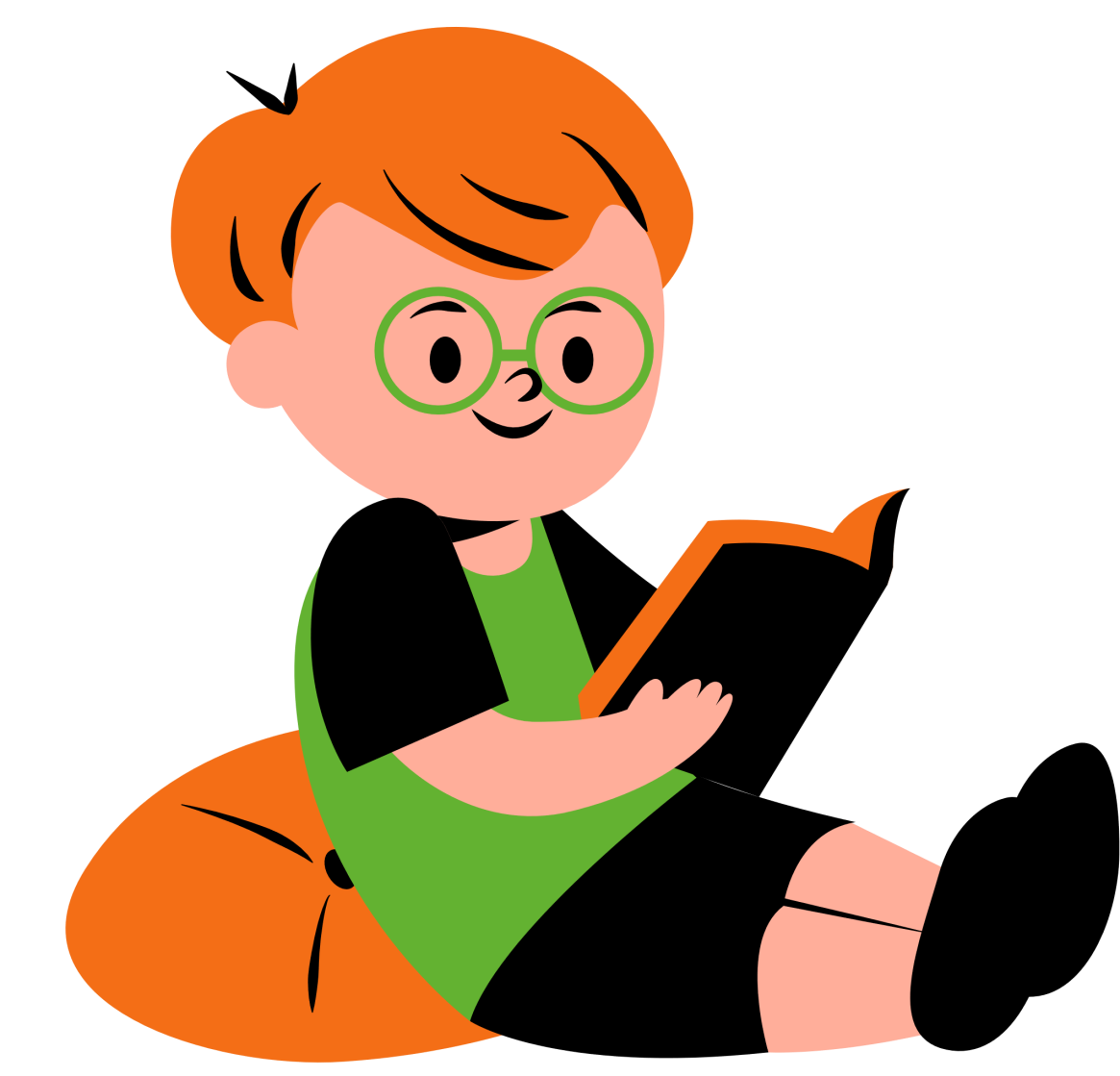 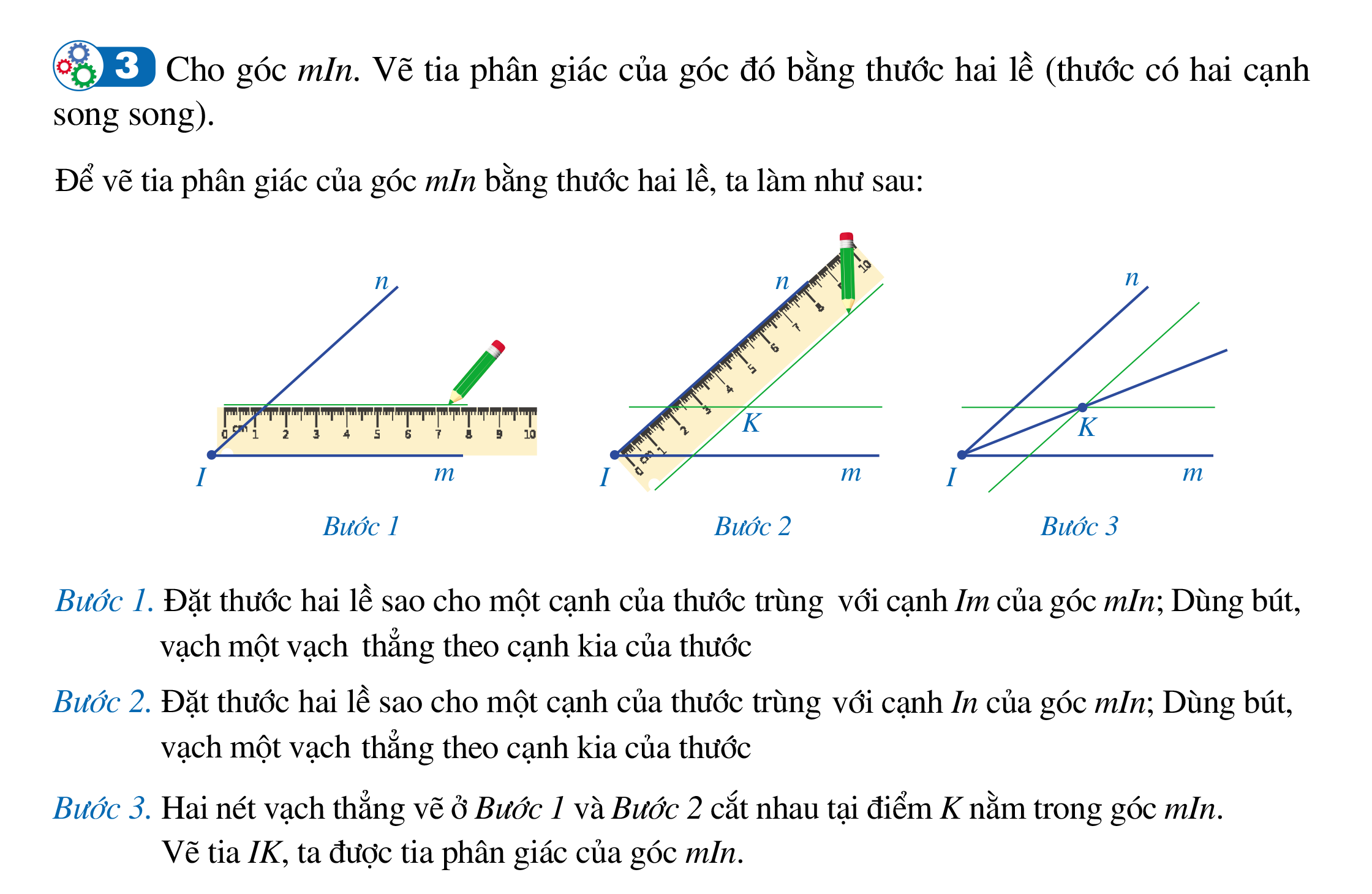 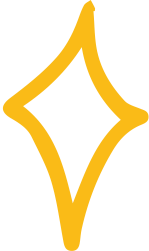 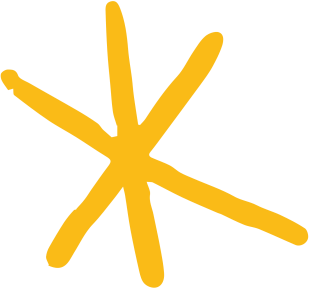 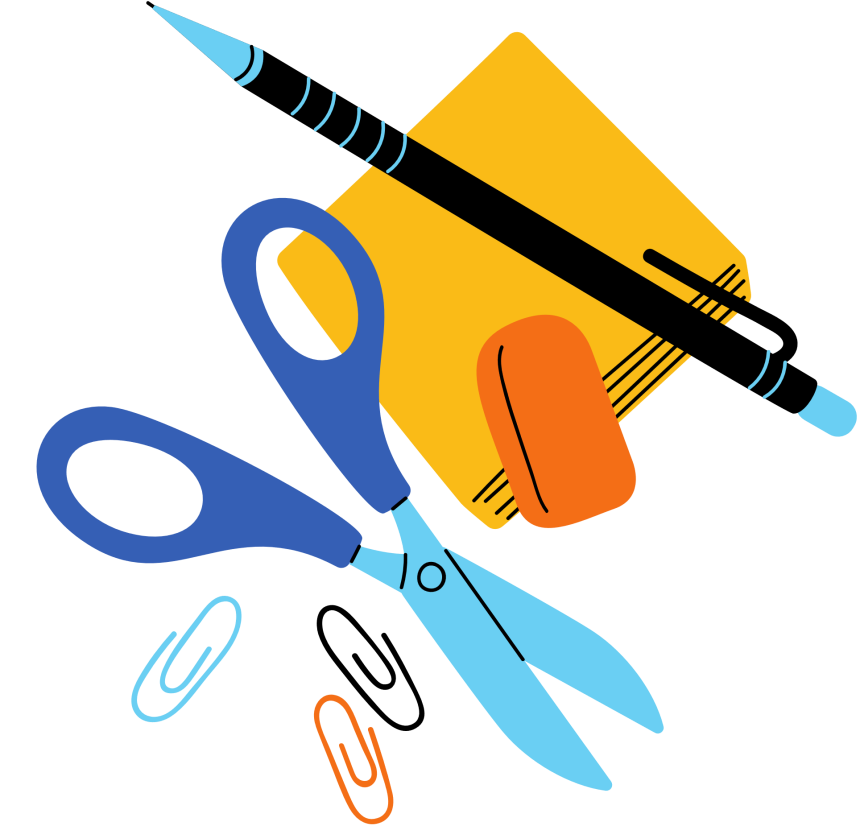 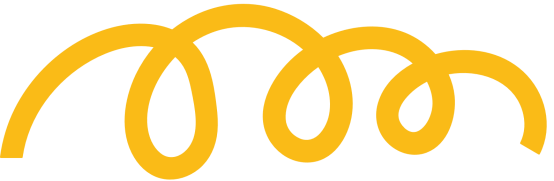 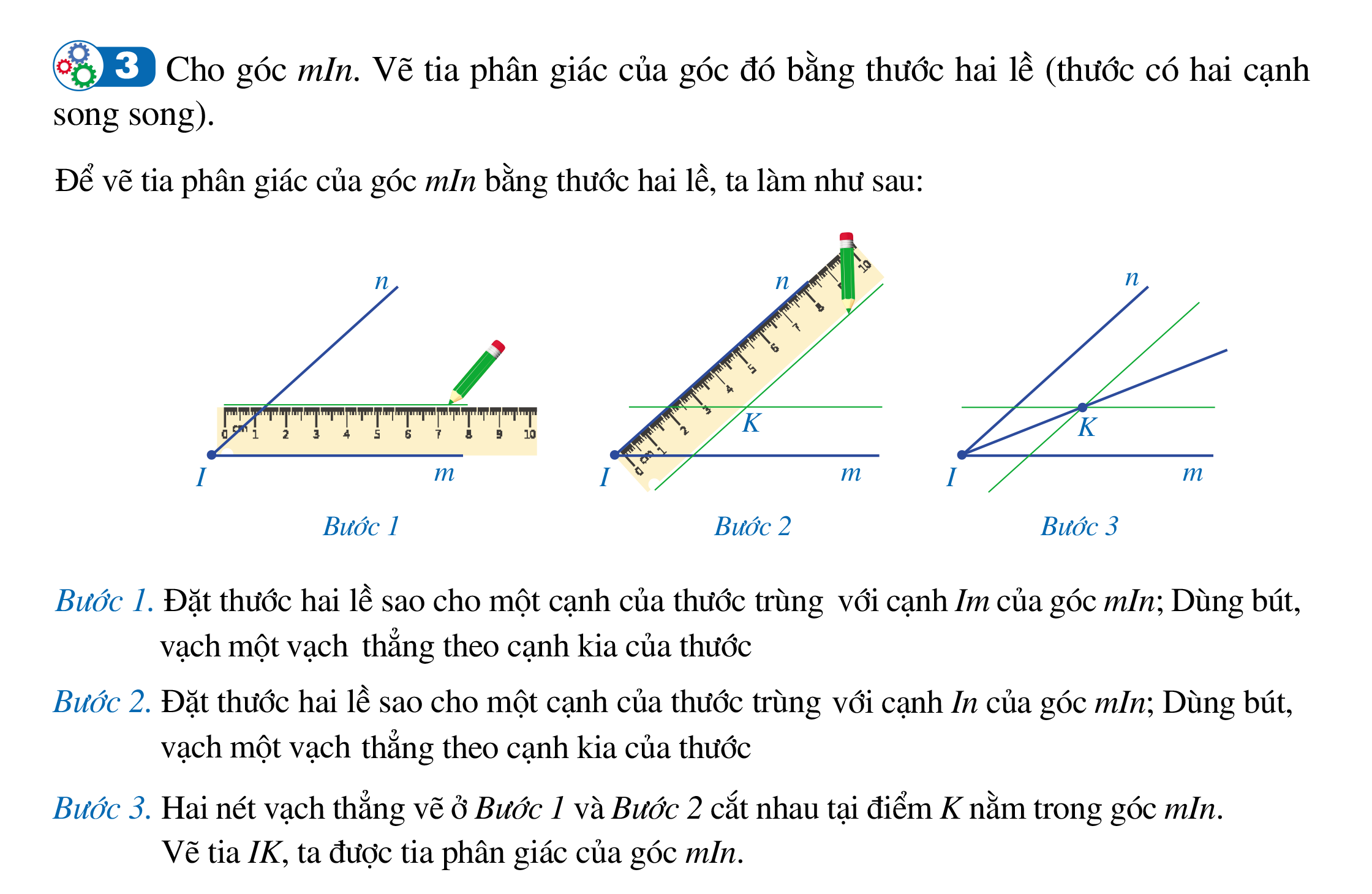 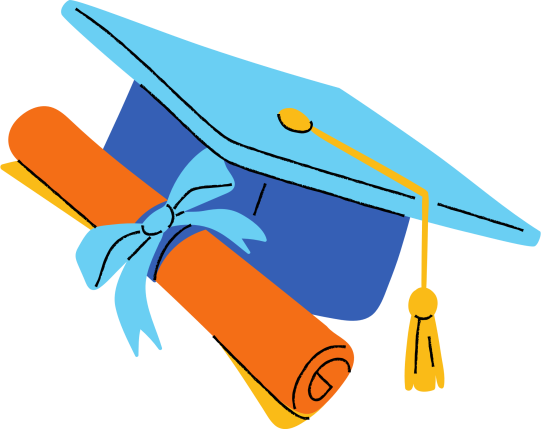 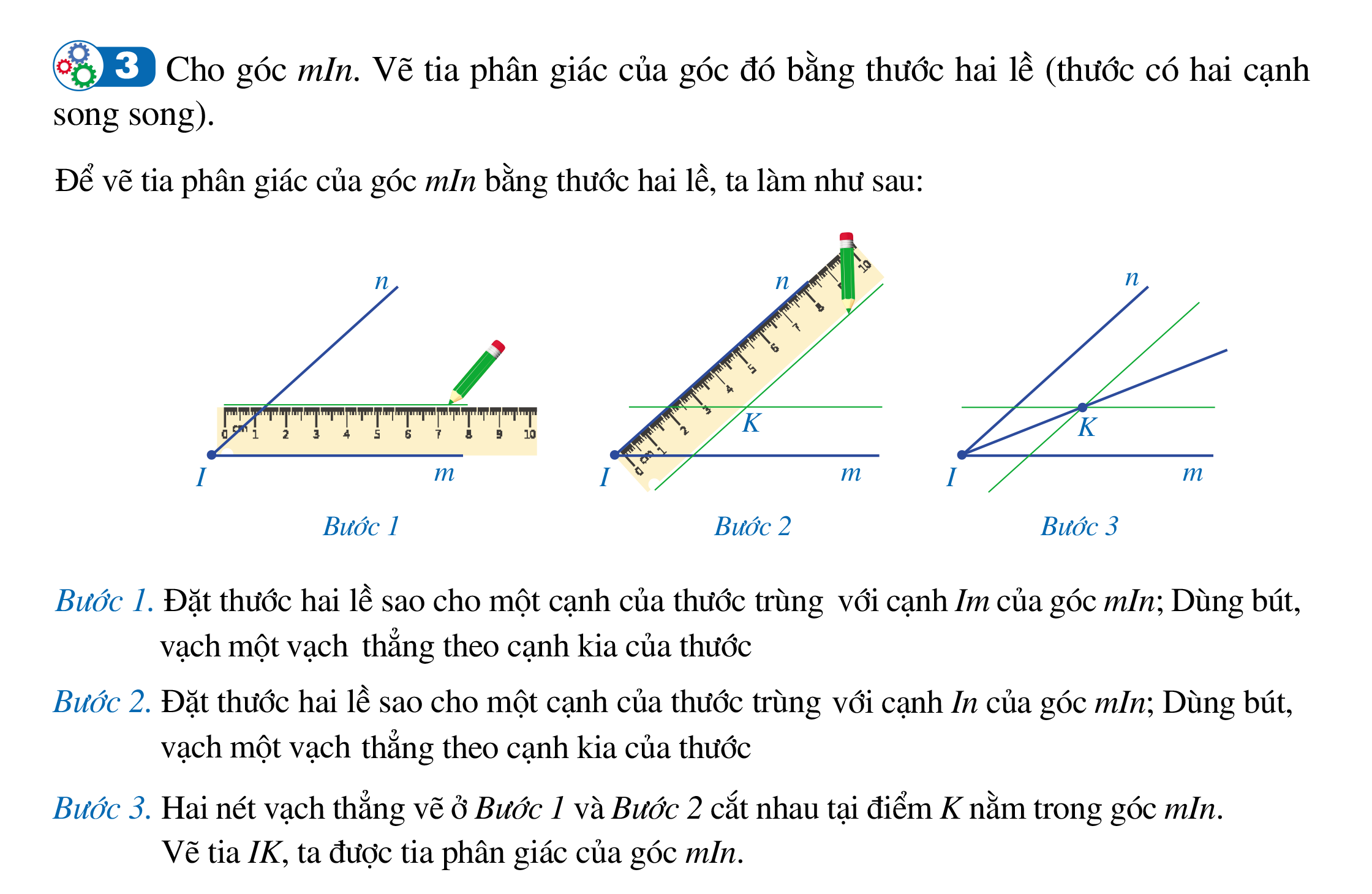 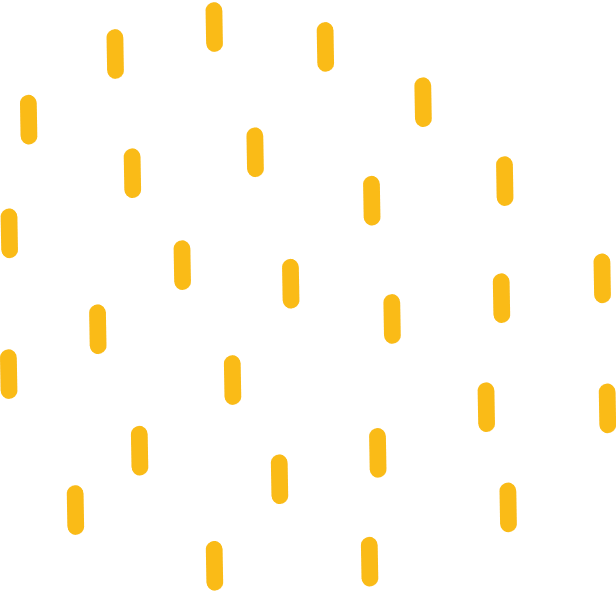 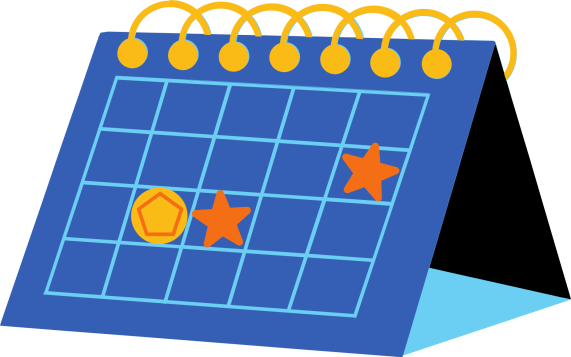 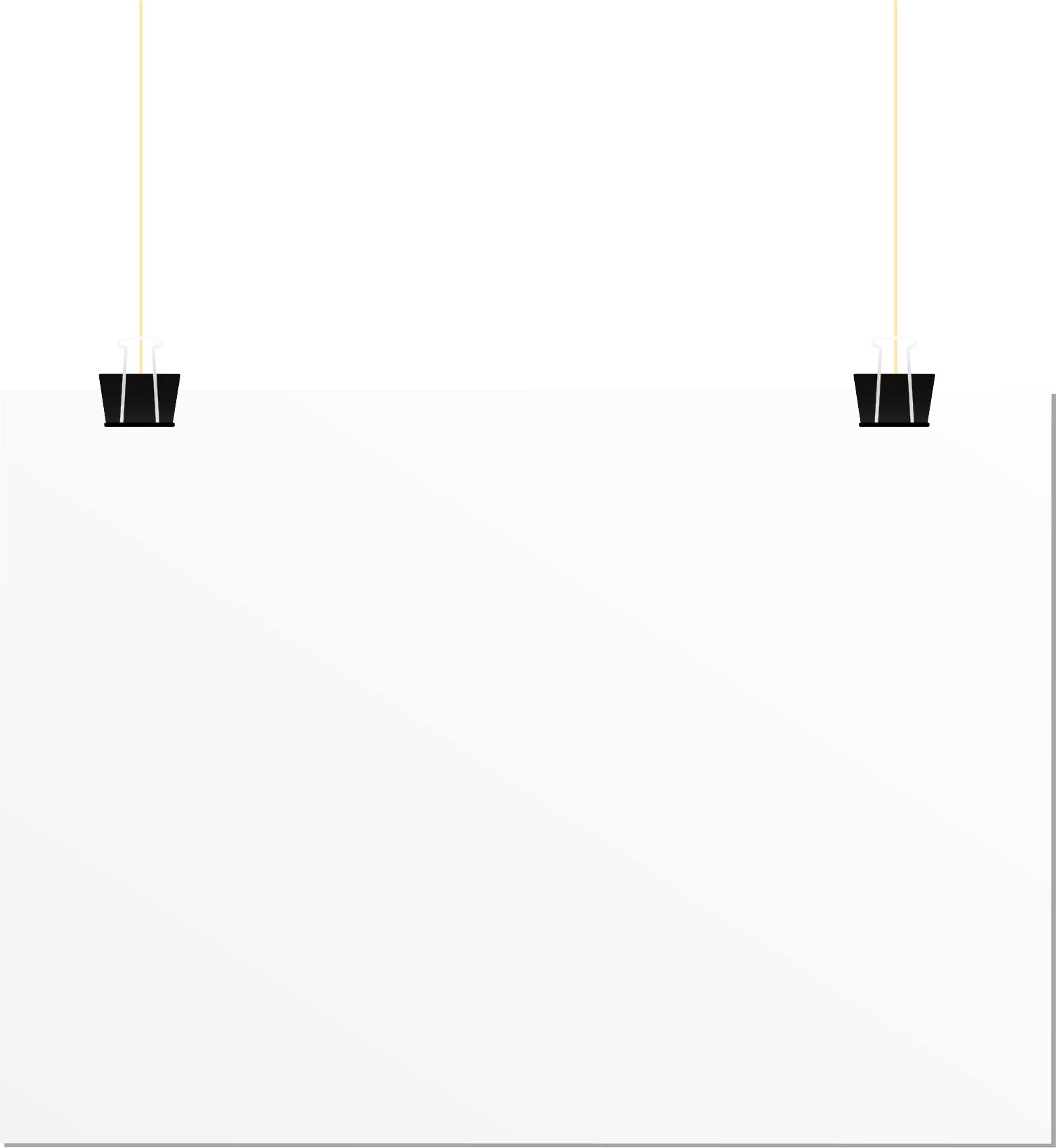 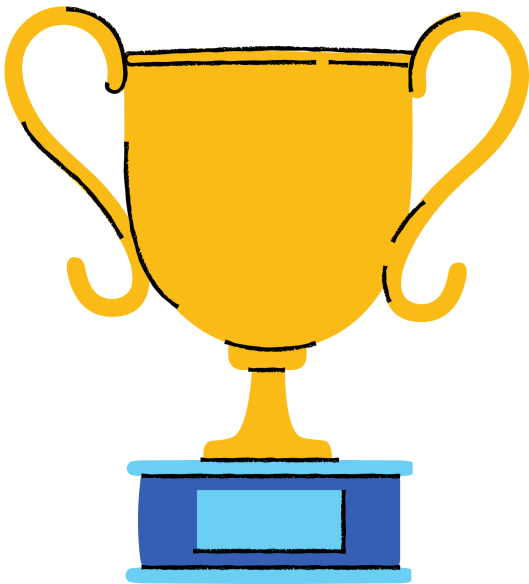 LUYỆN TẬP
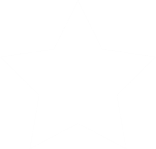 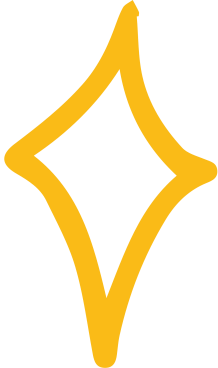 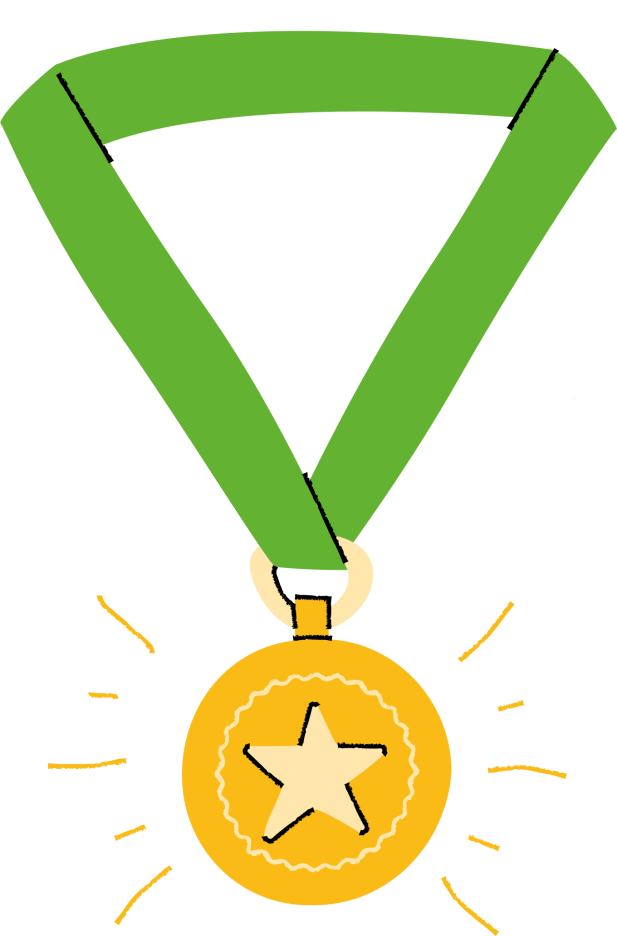 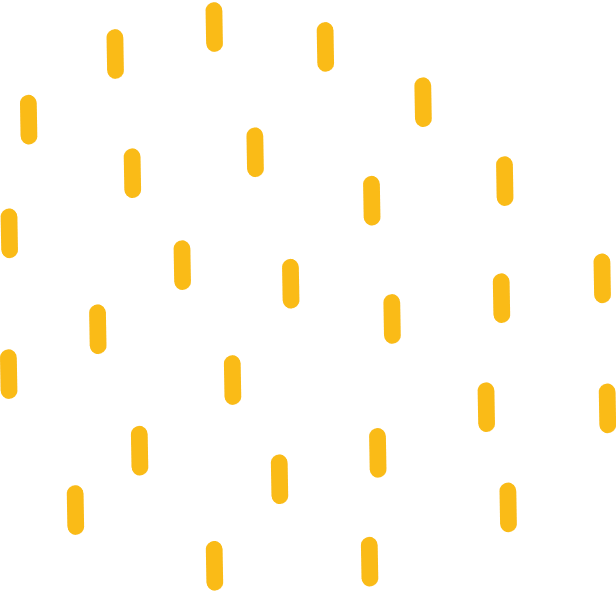 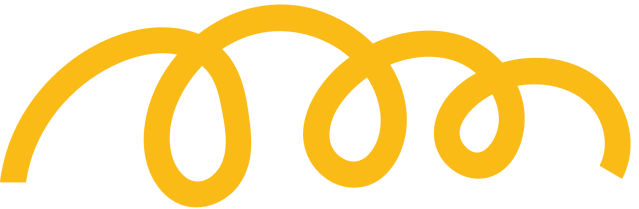 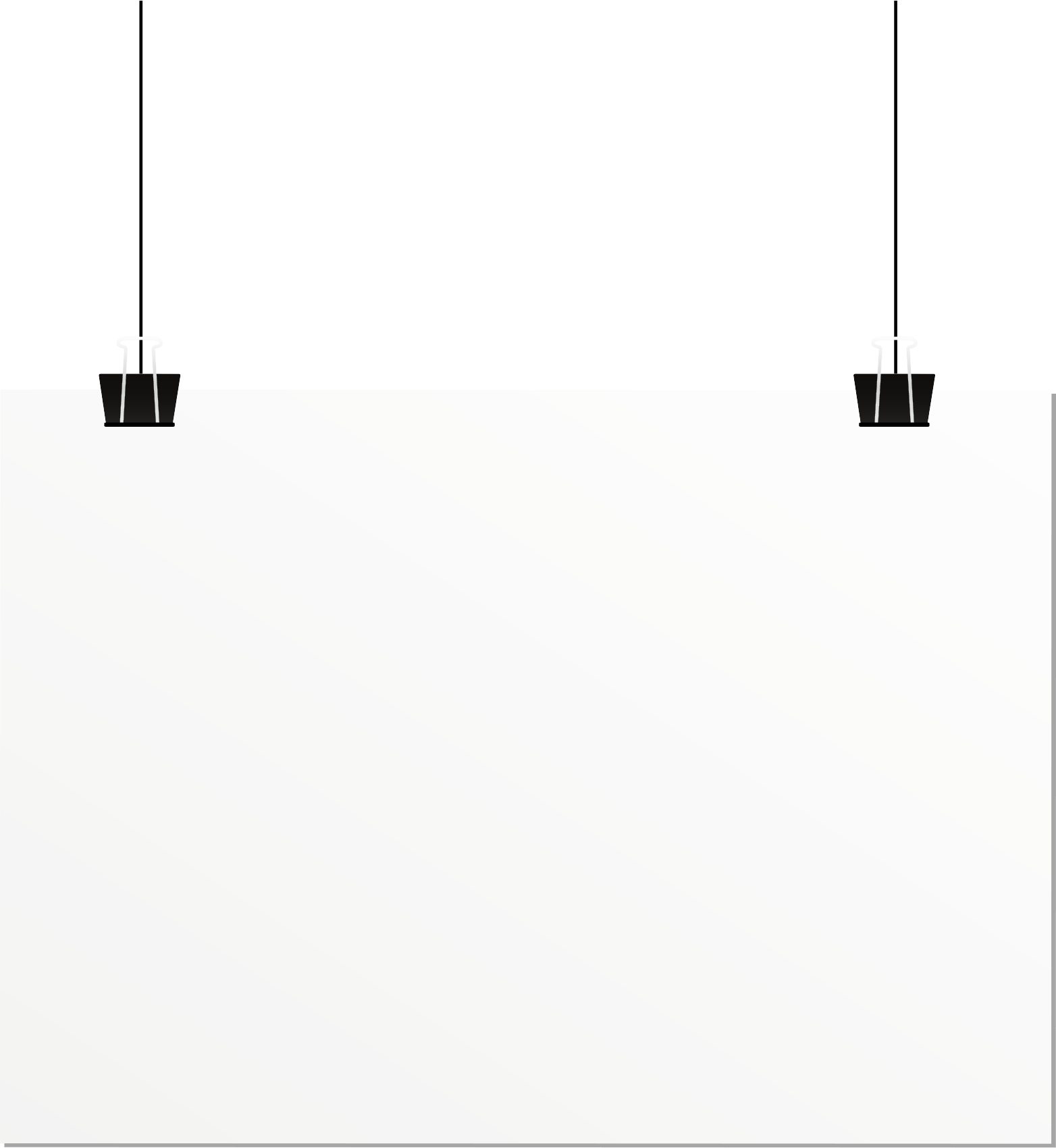 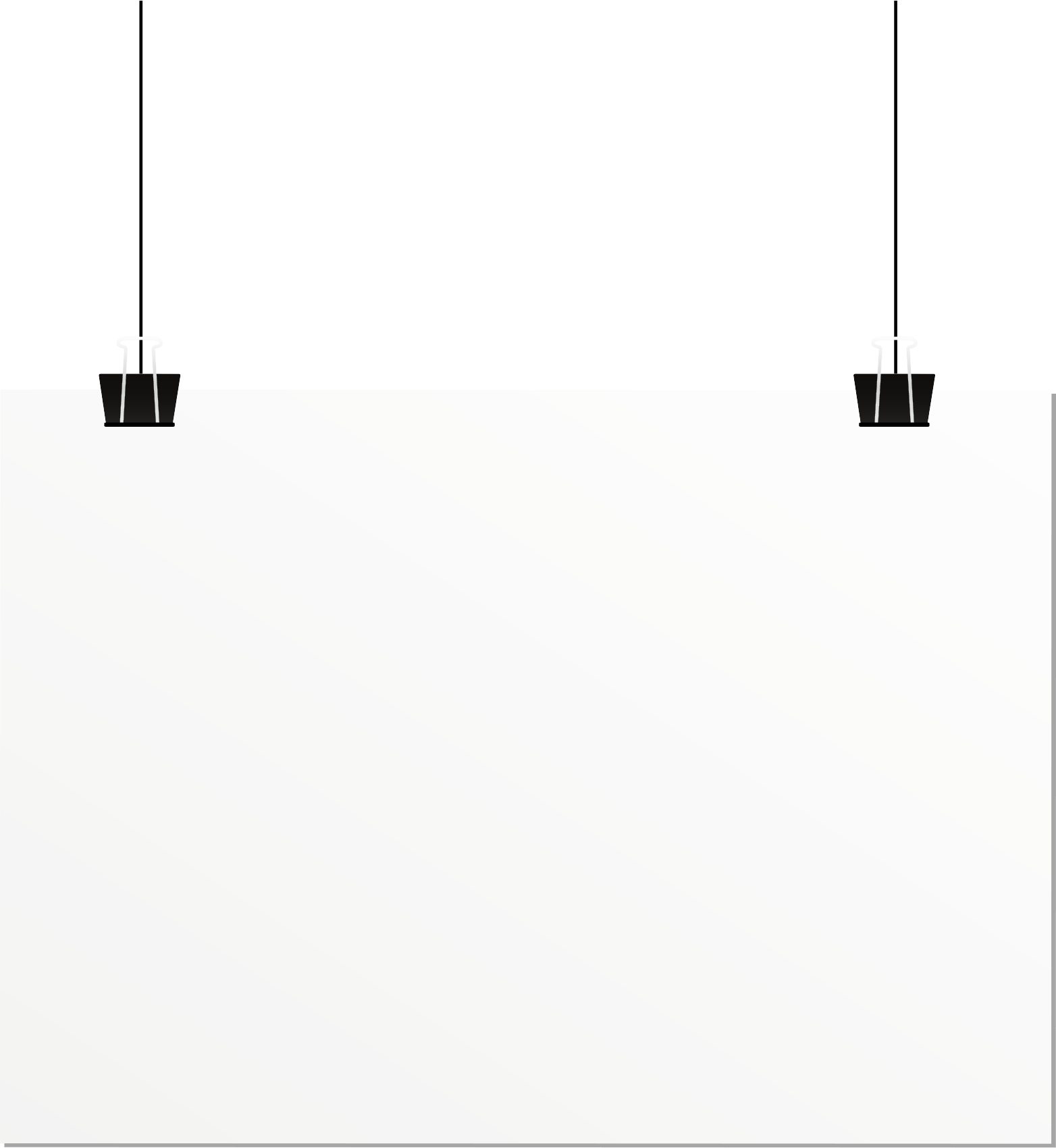 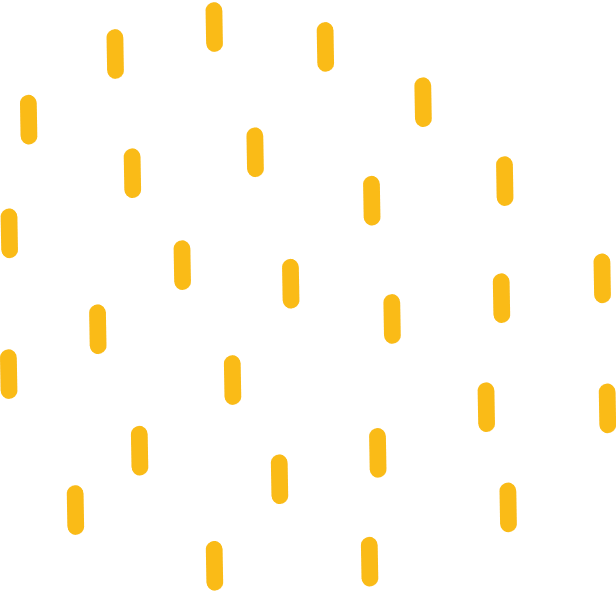 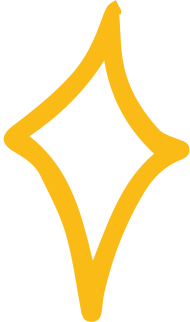 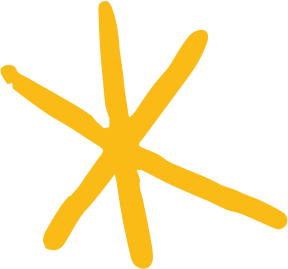 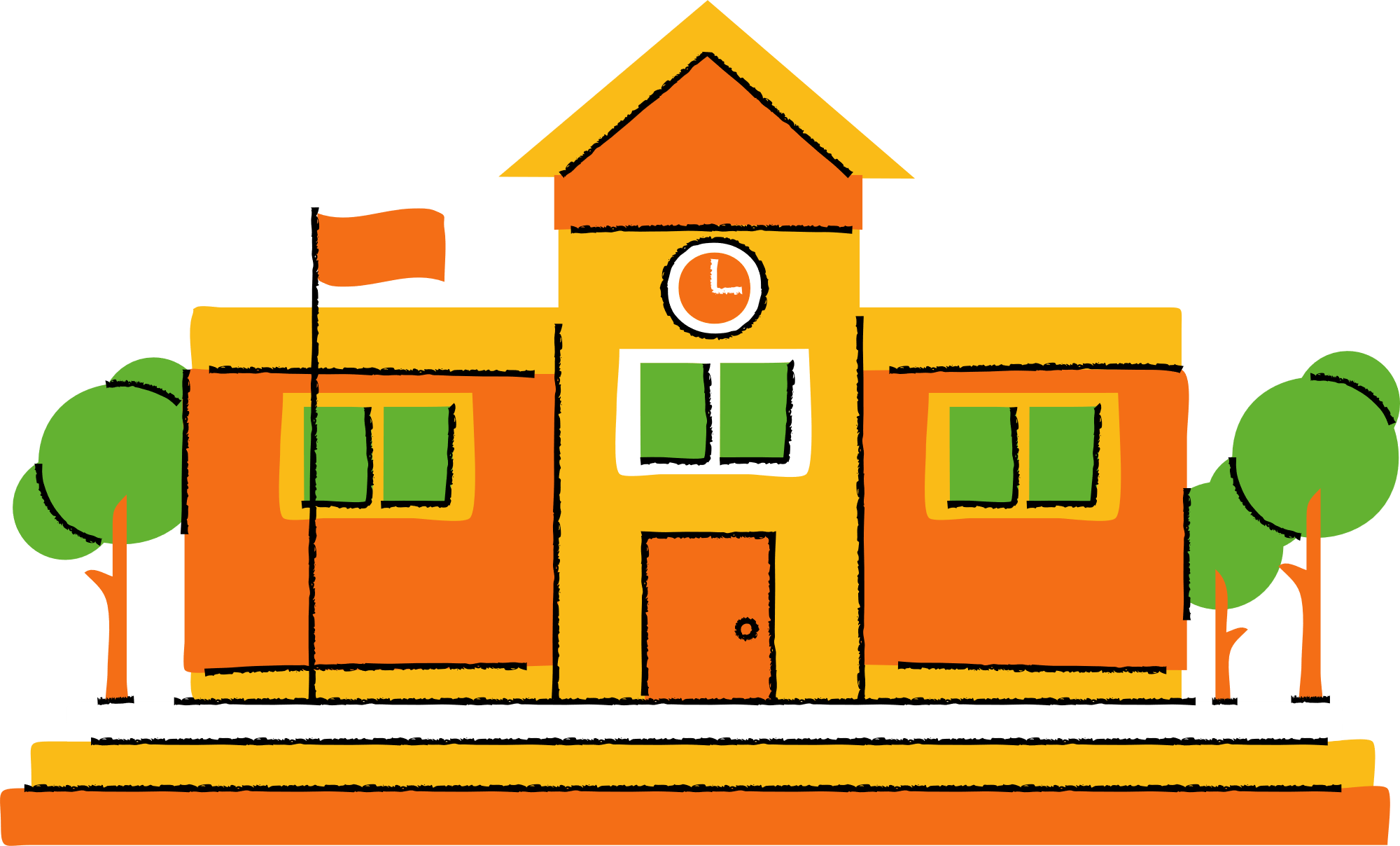 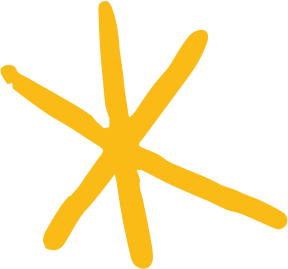 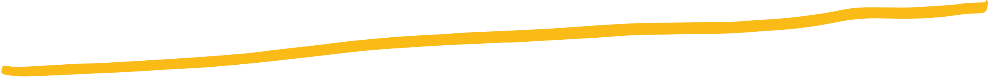 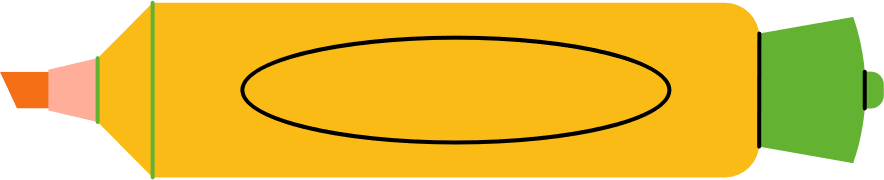 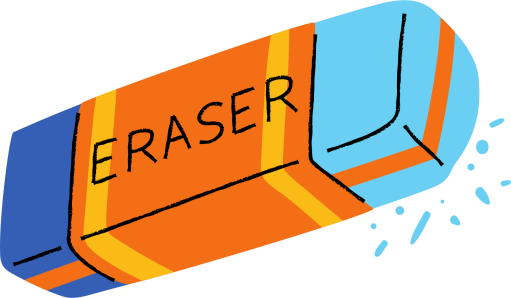 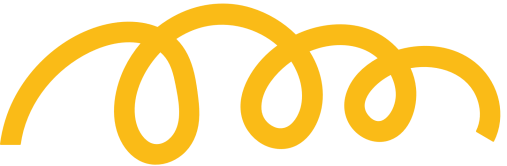 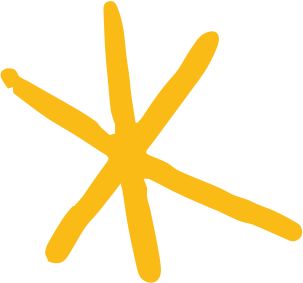 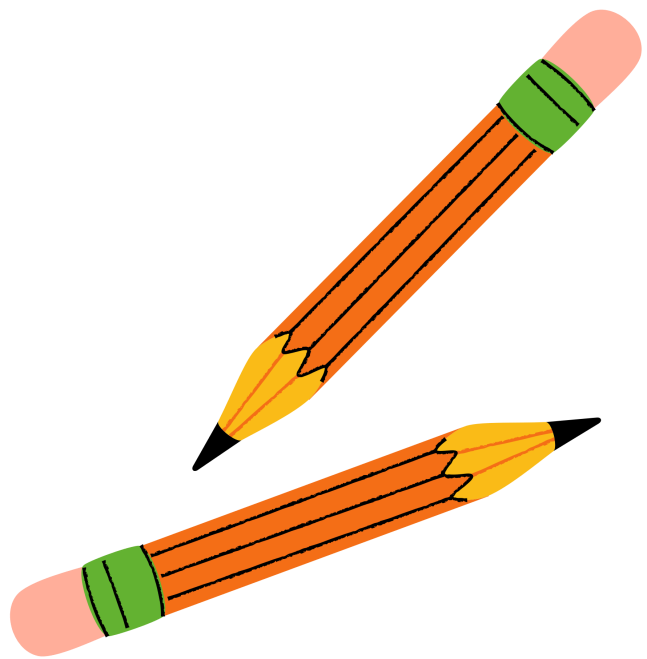 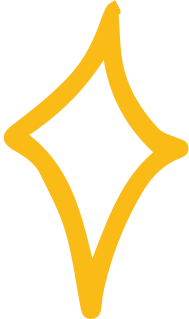 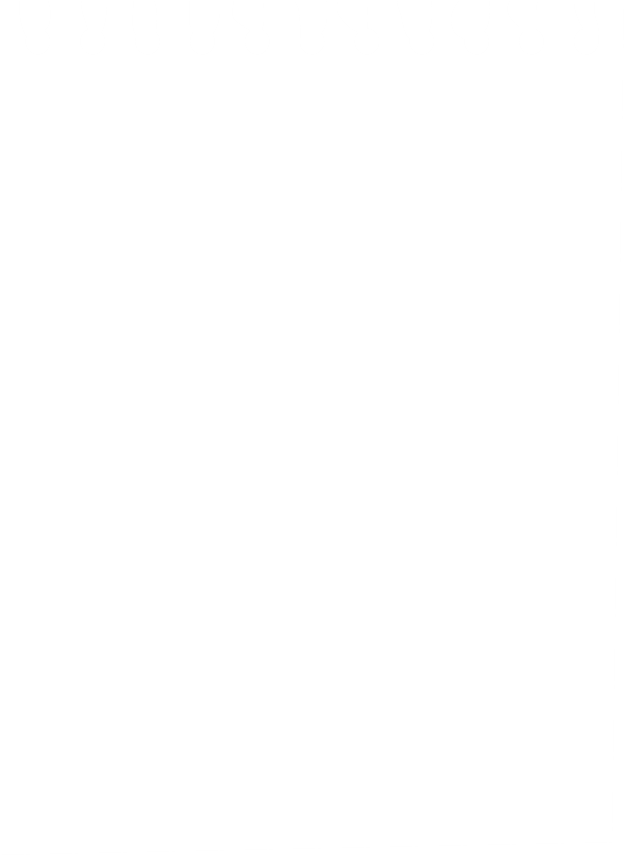 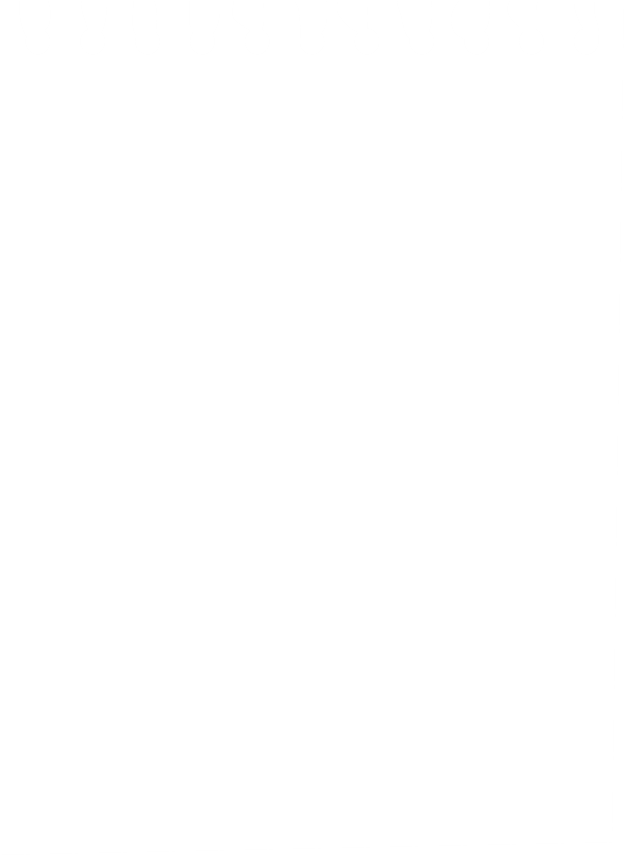 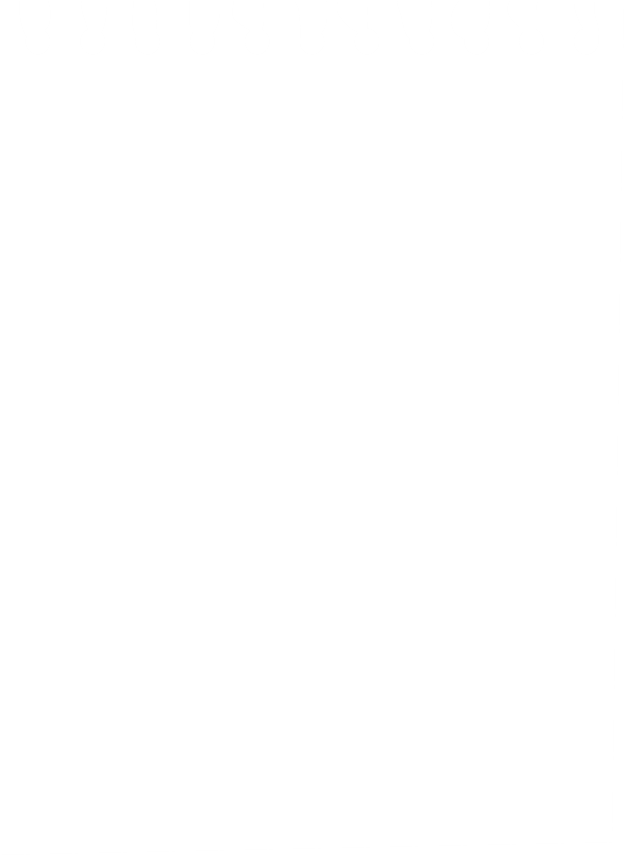 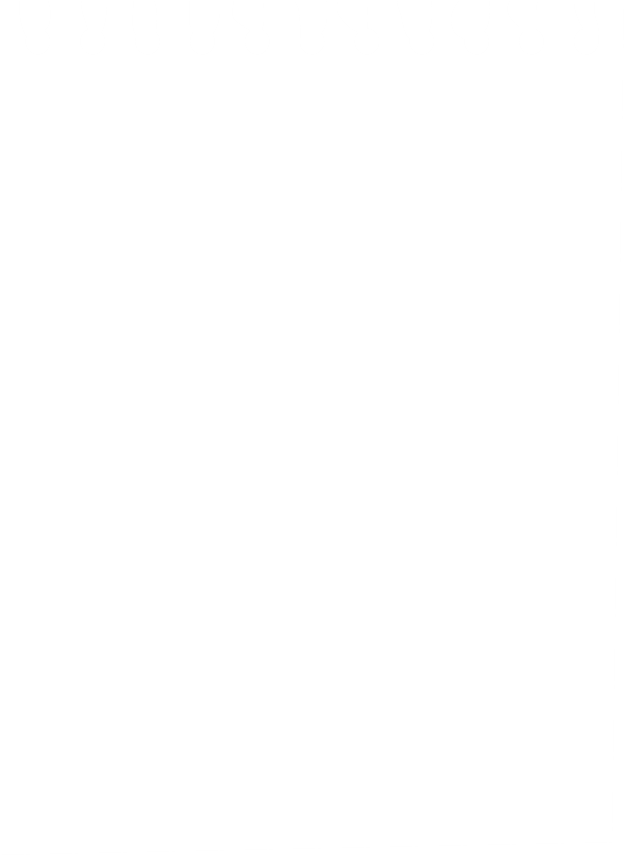 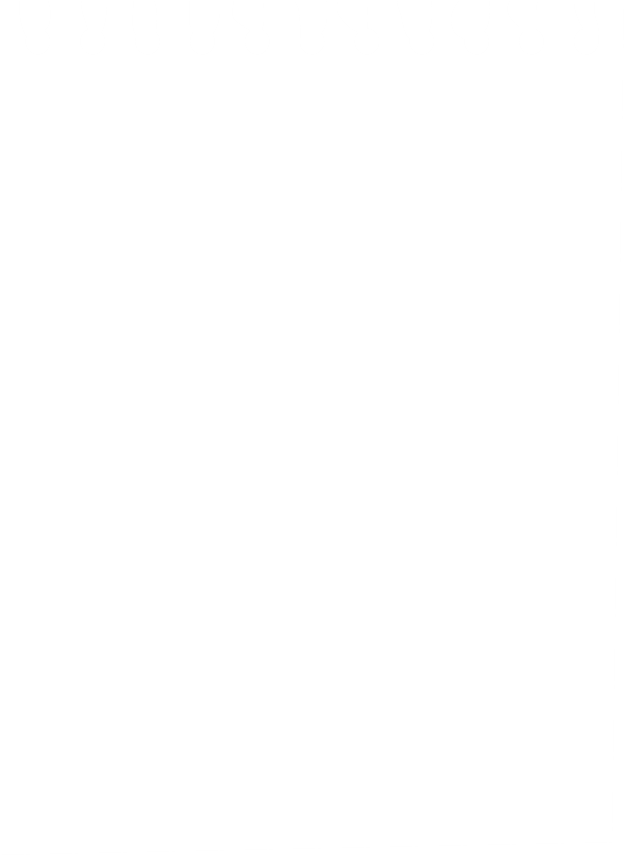 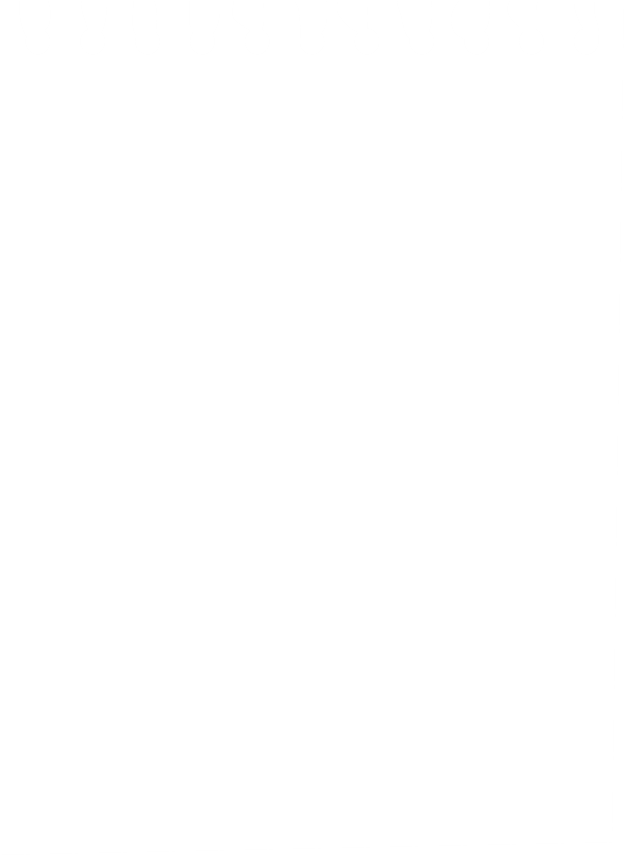 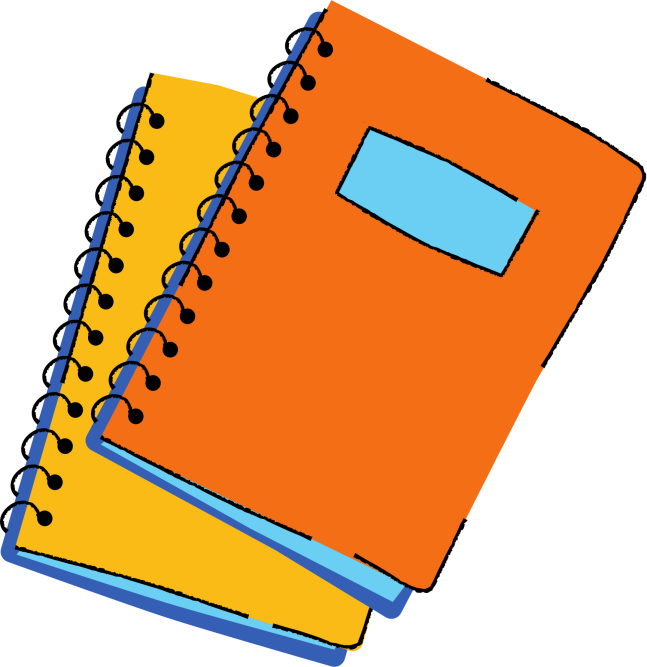 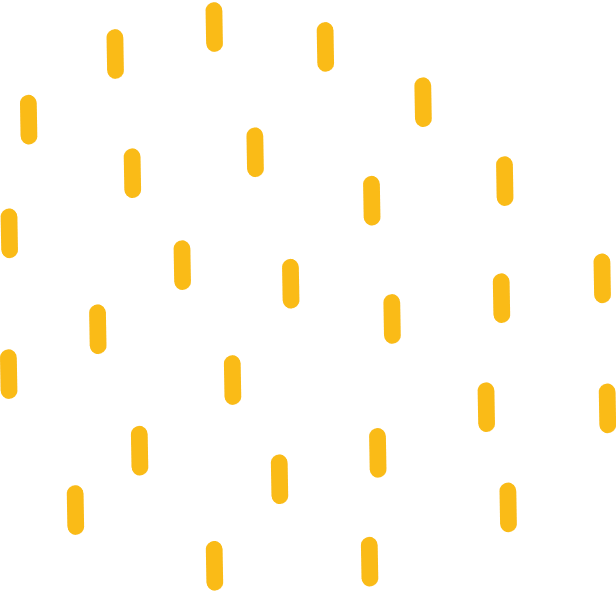 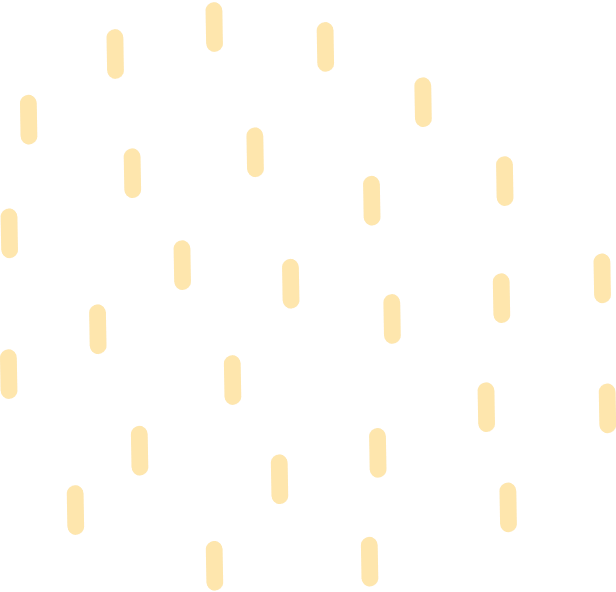 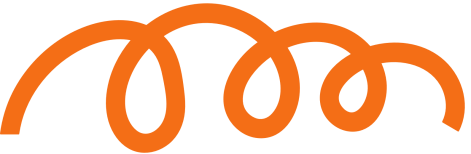 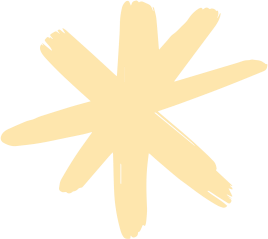 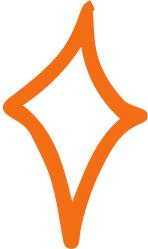 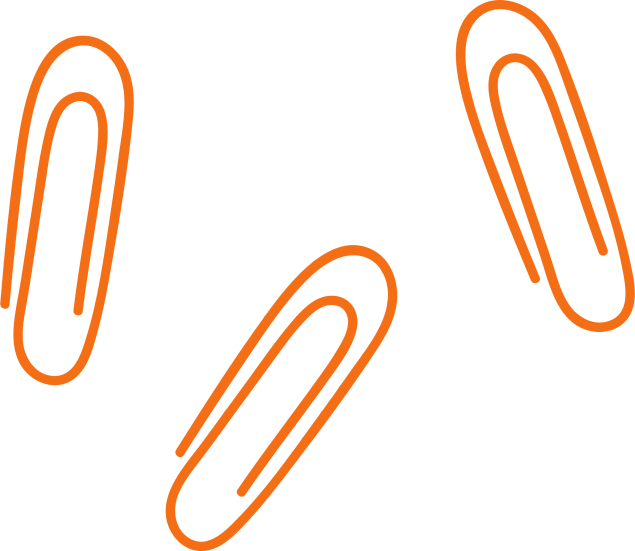 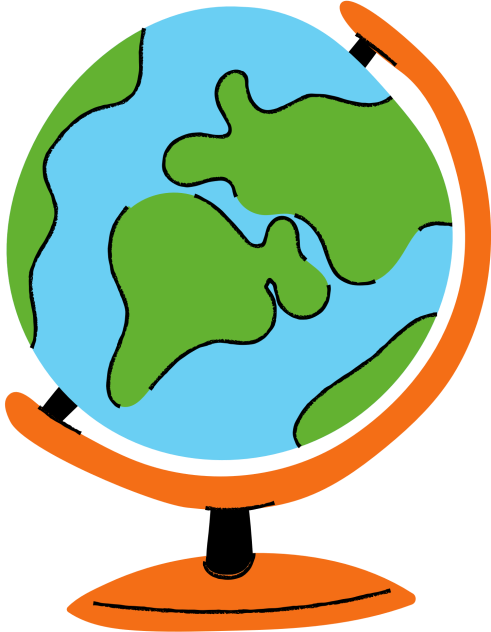 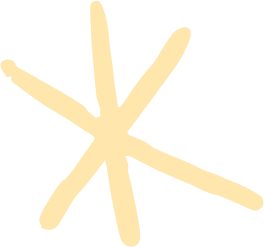 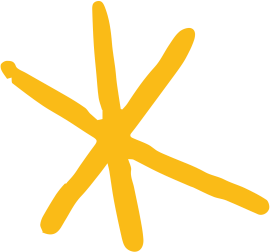 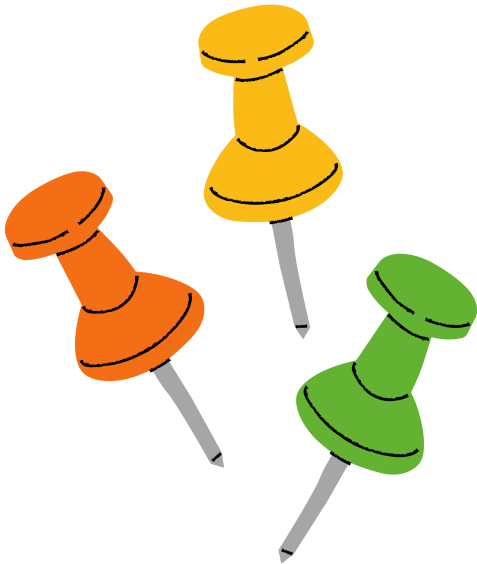 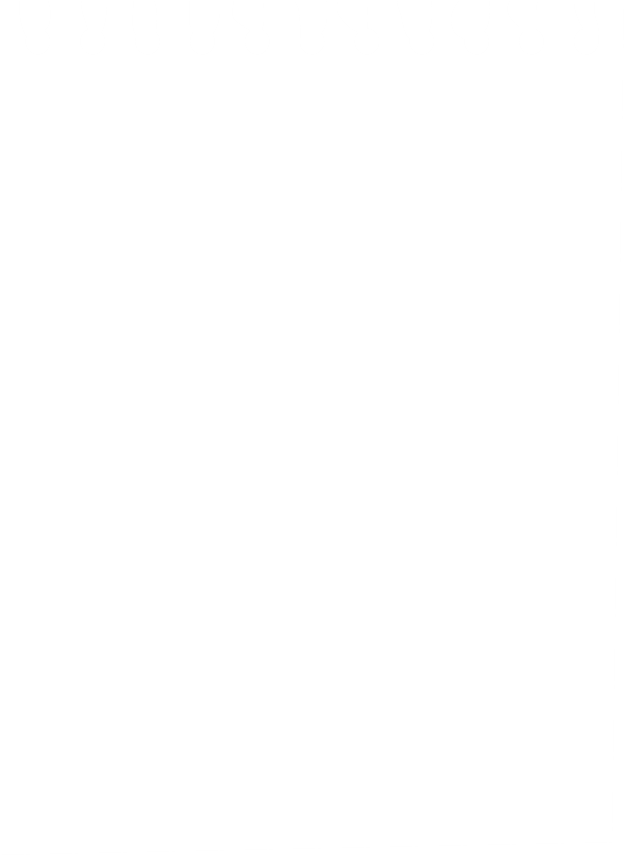 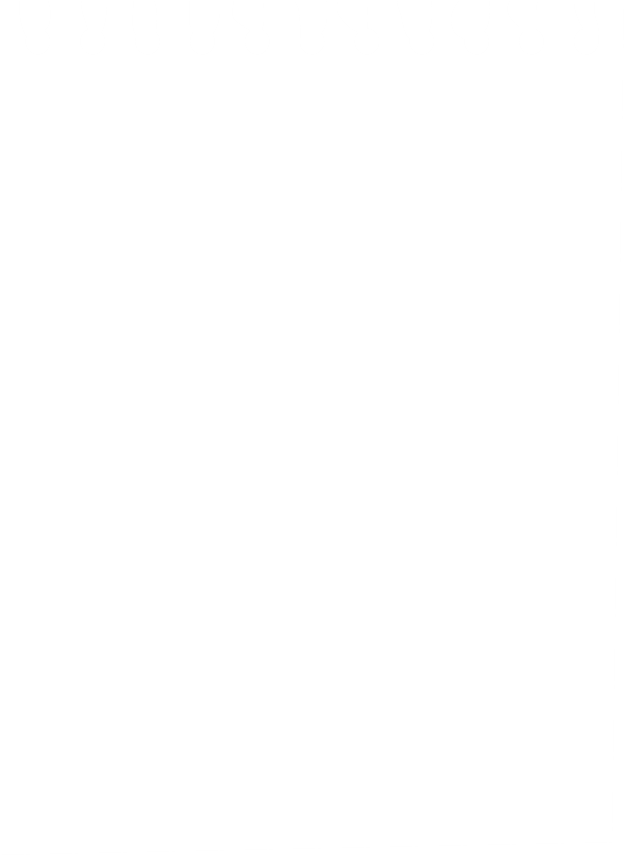 Giải
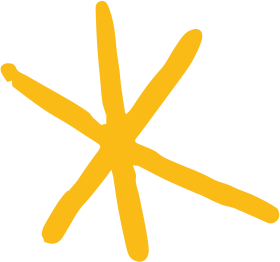 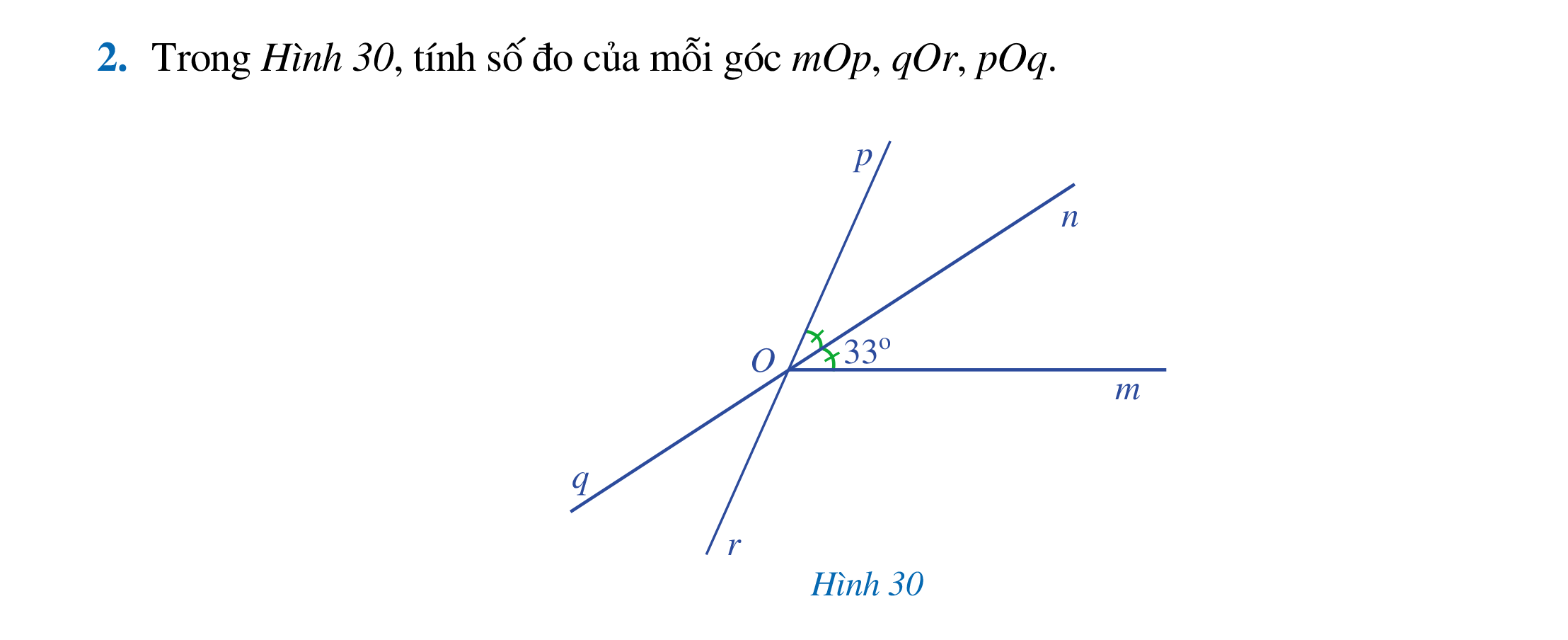 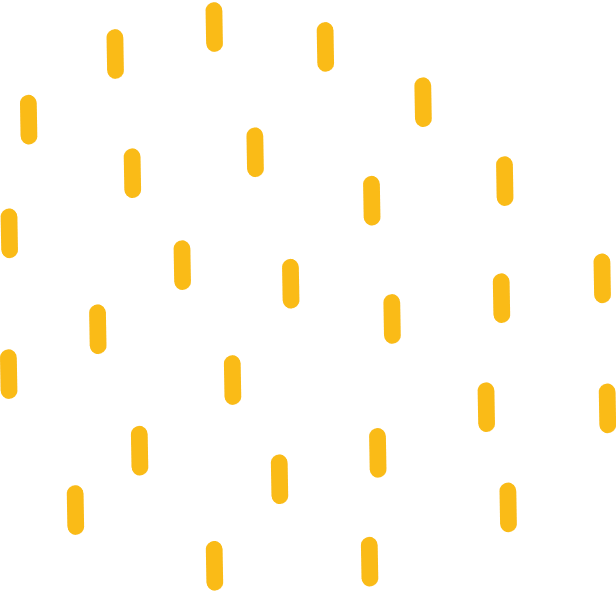 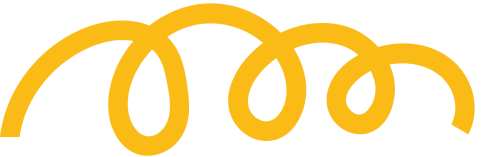 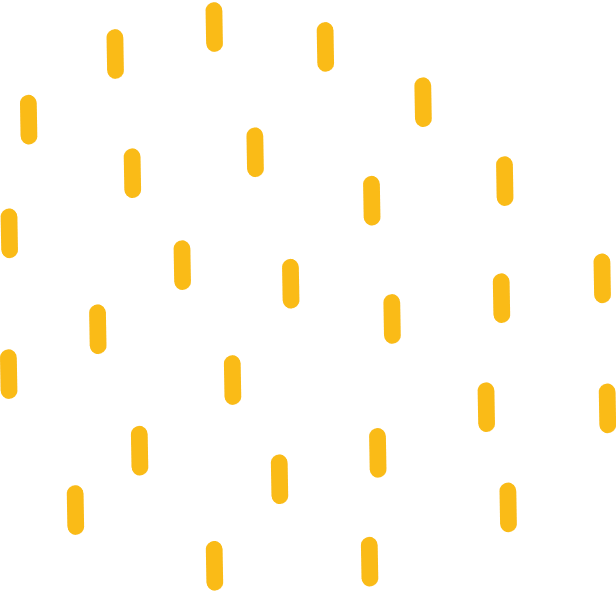 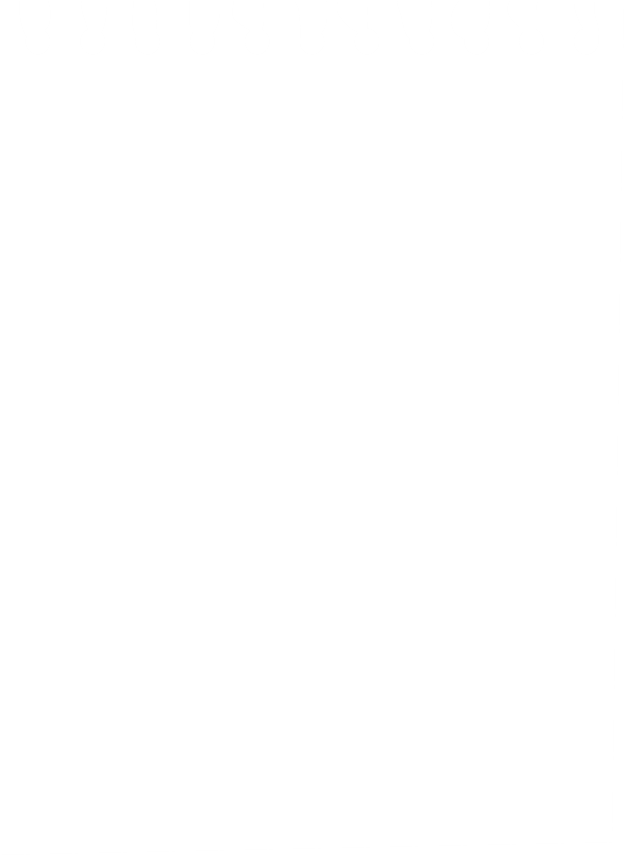 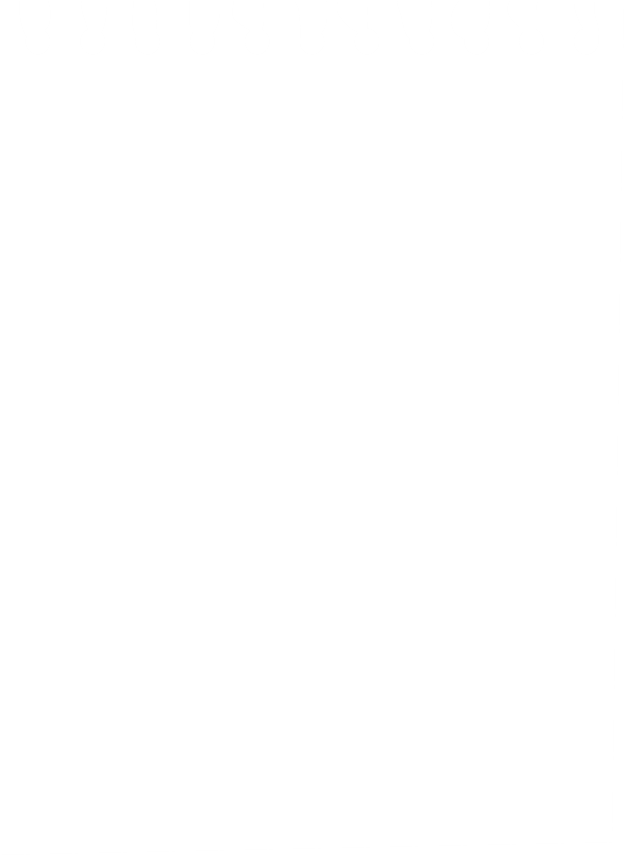 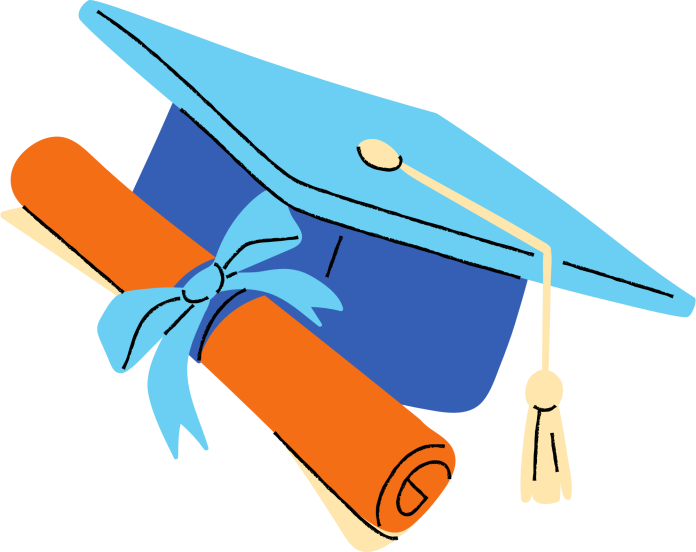 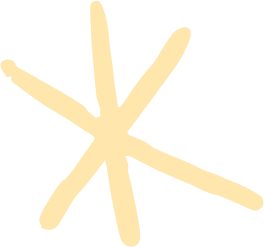 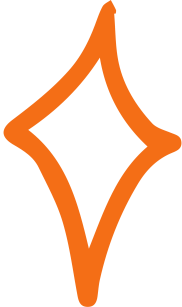 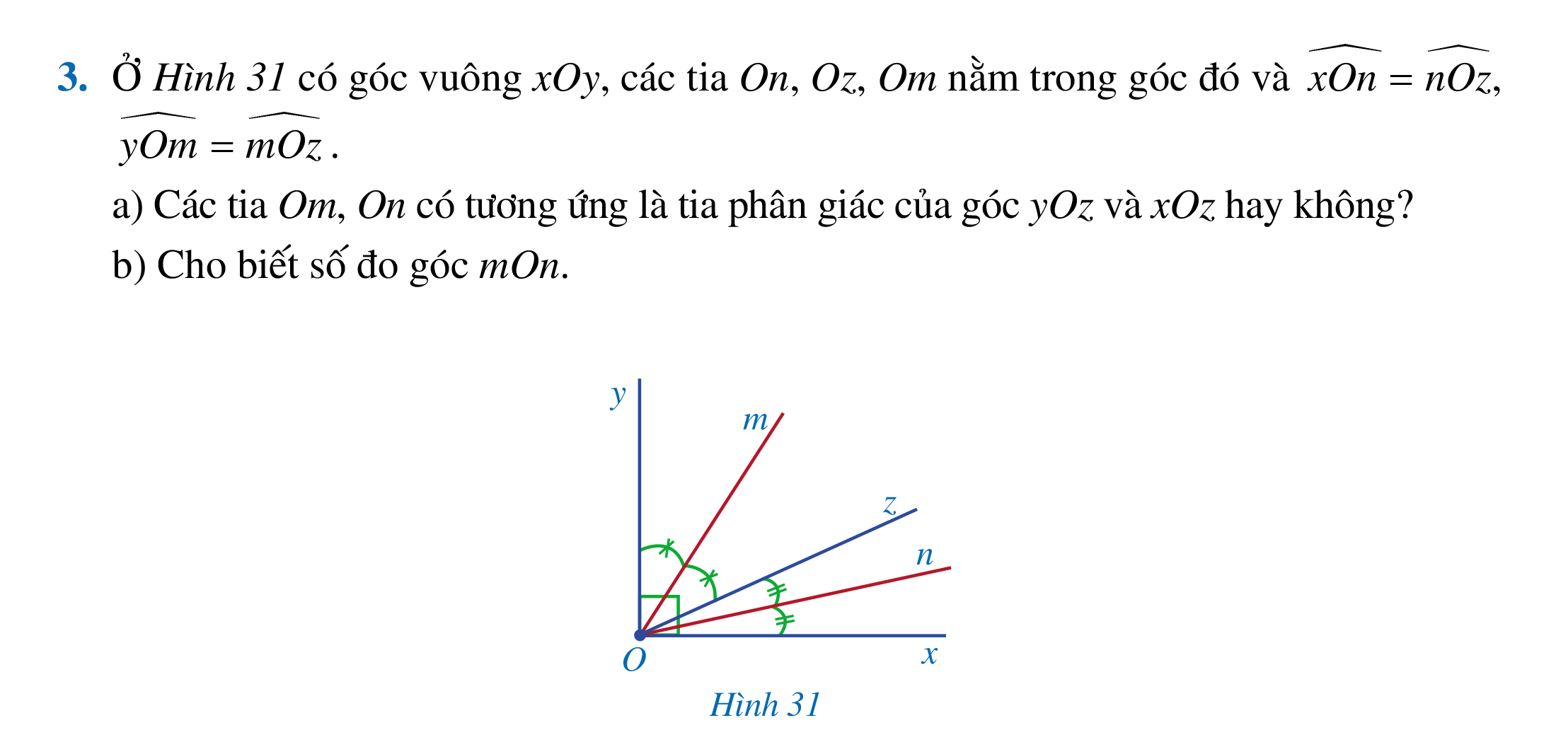 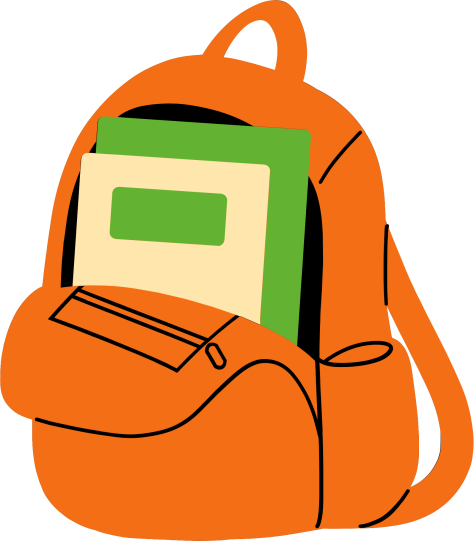 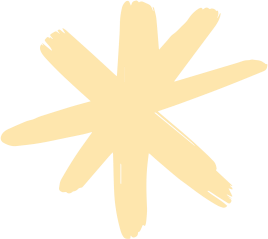 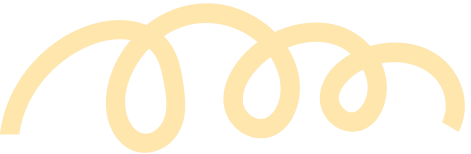 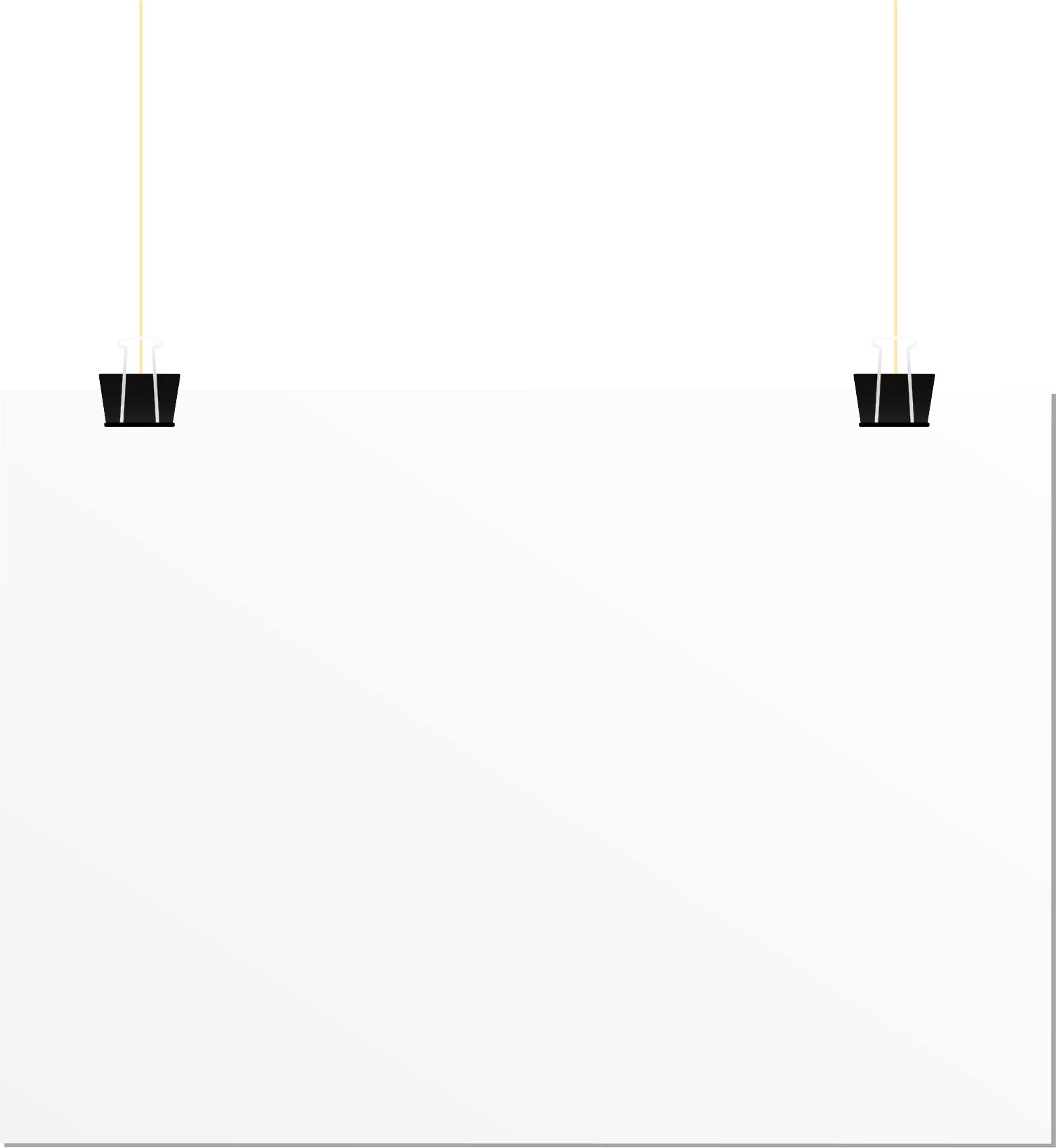 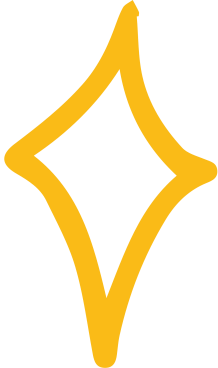 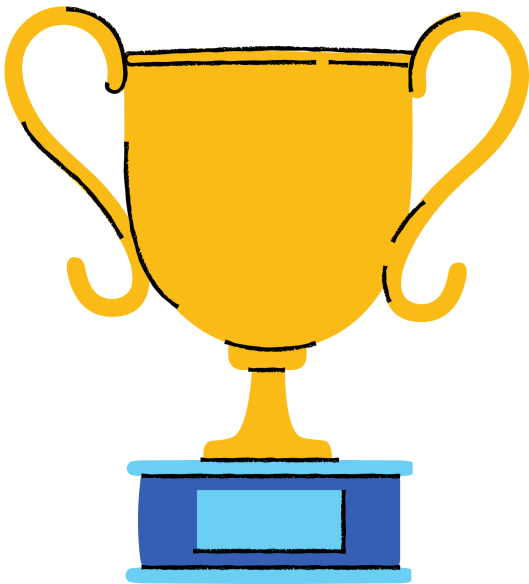 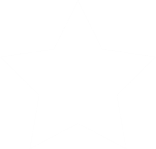 HẸN GẶP LẠI CÁC EM TRONG BUỔI HỌC SAU
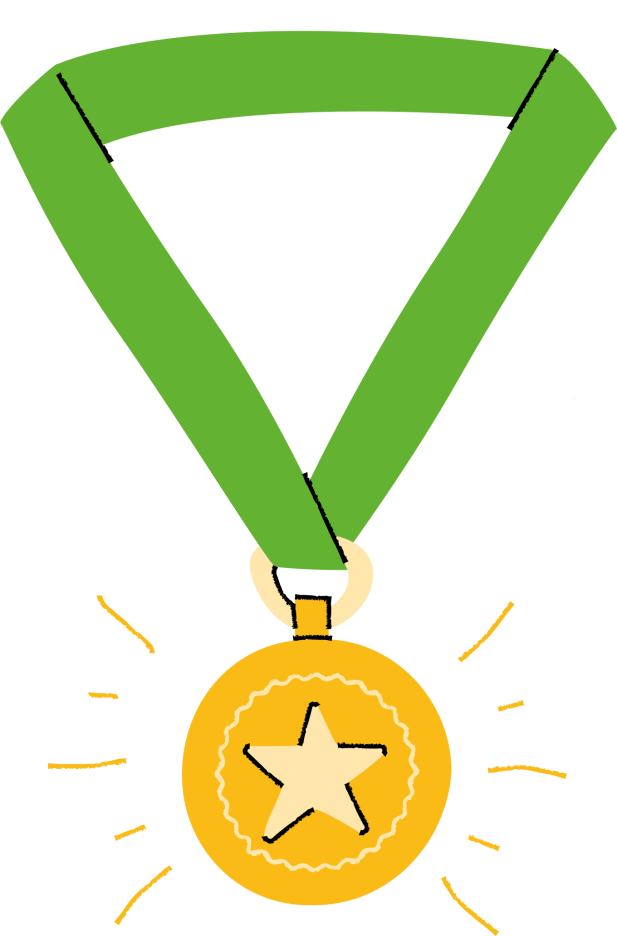 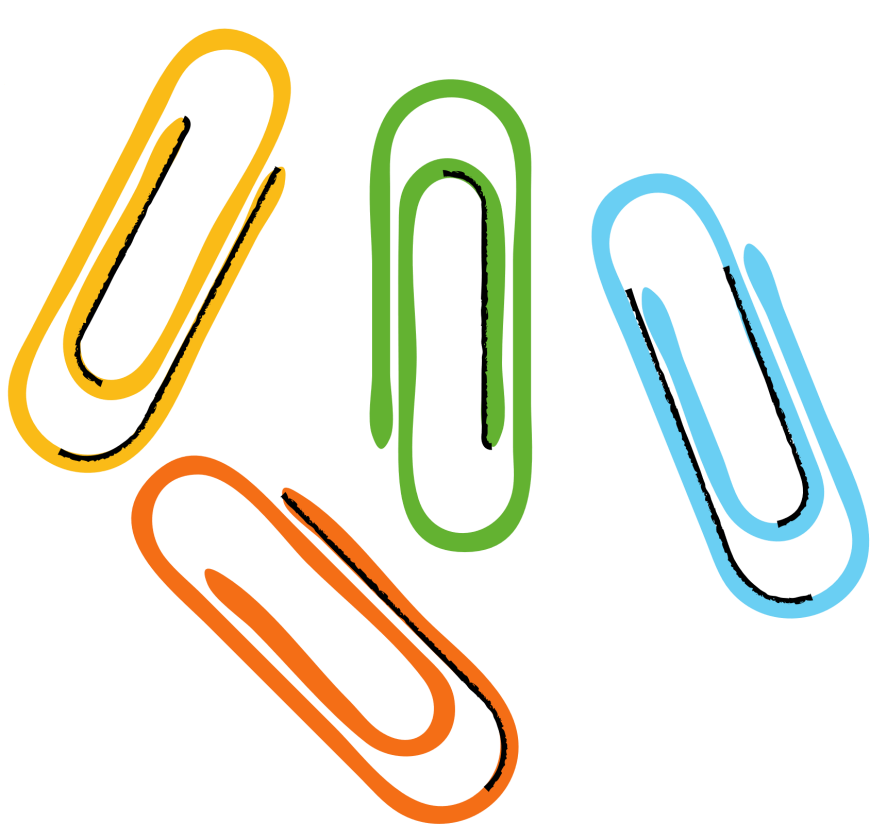 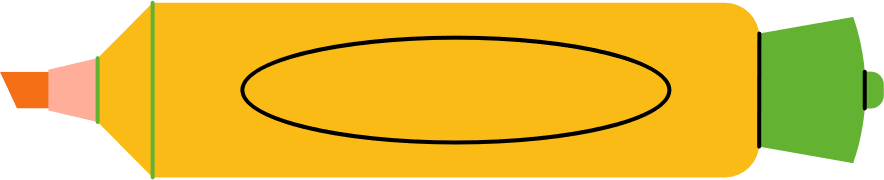 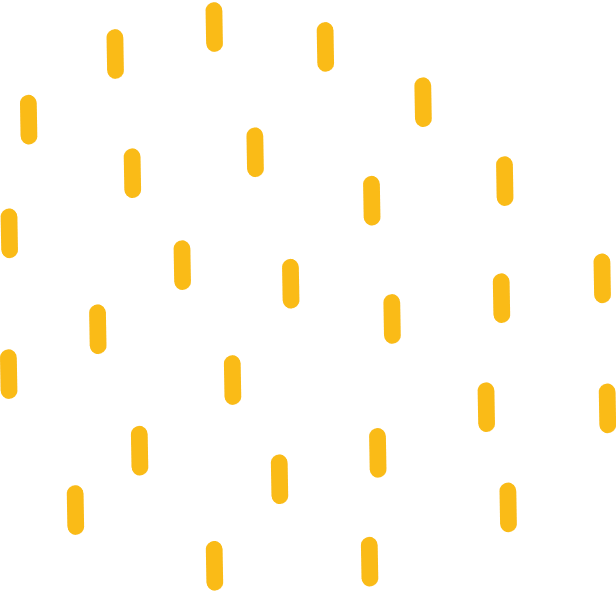 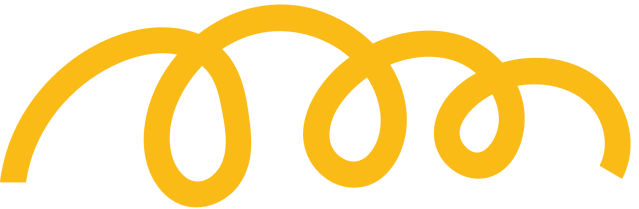 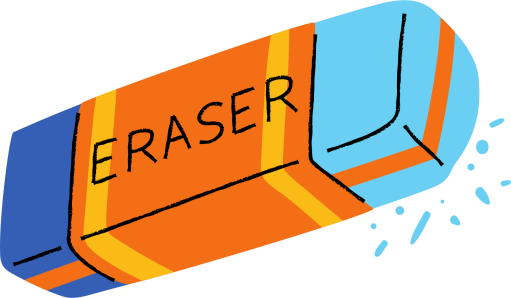